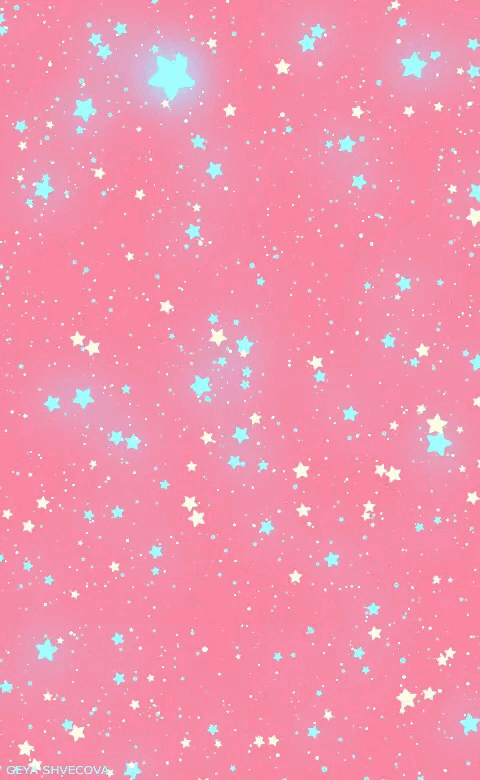 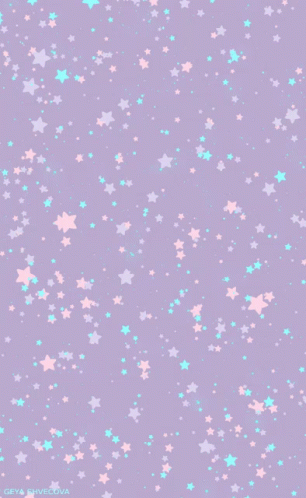 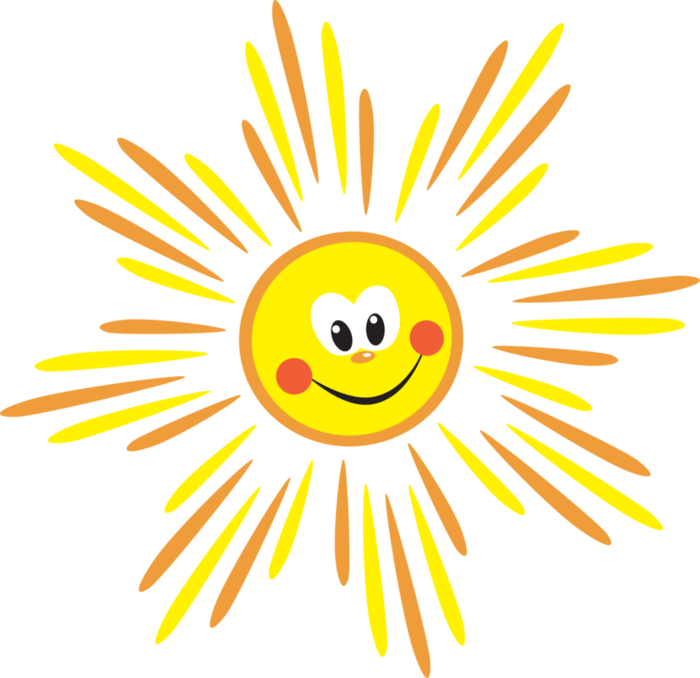 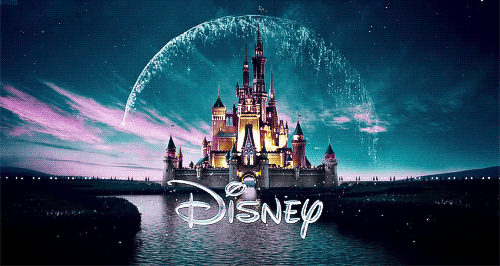 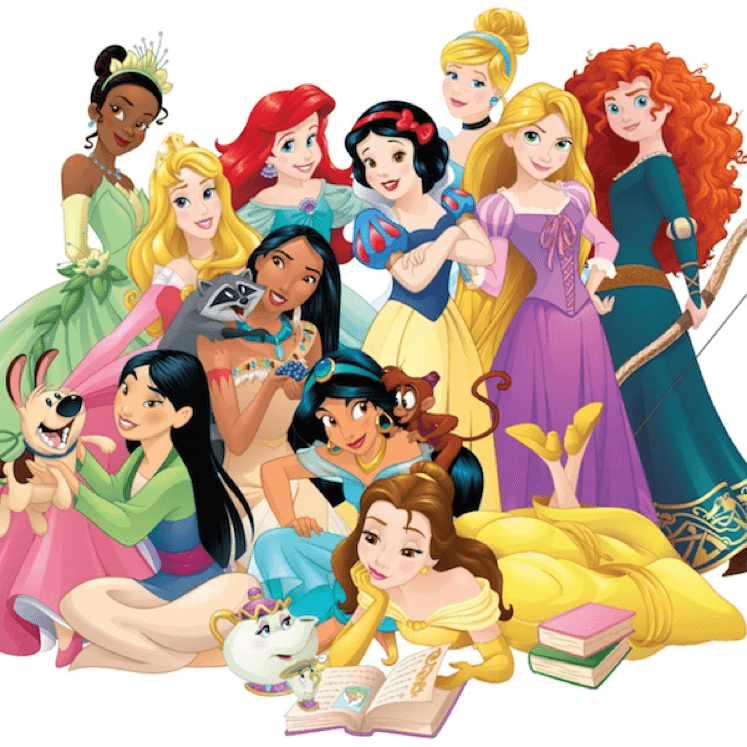 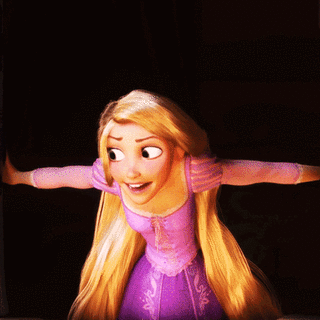 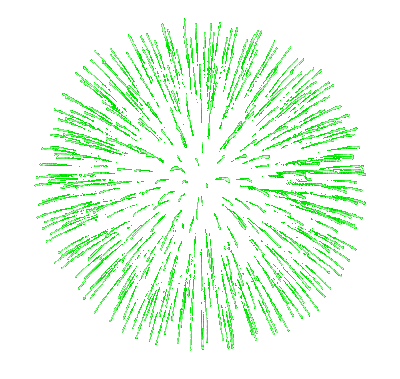 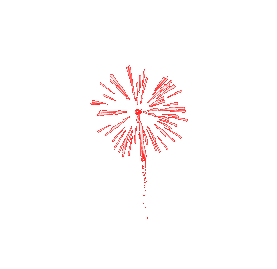 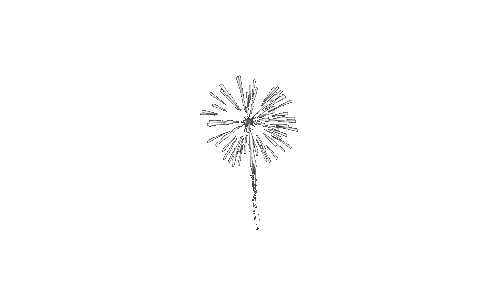 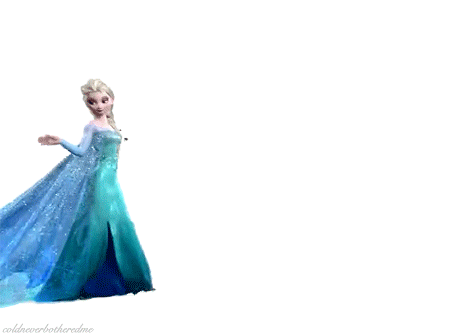 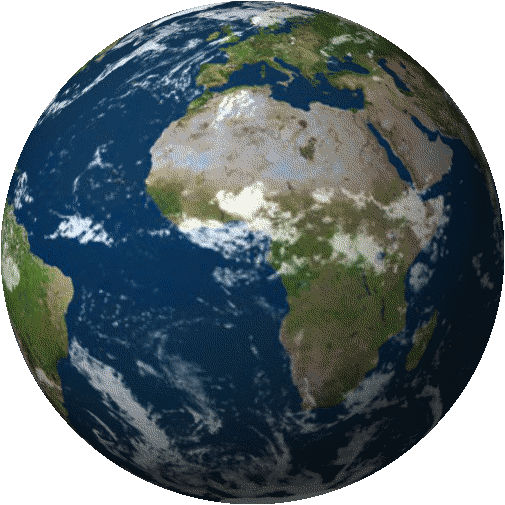 اهلاً
صفي
العجيب
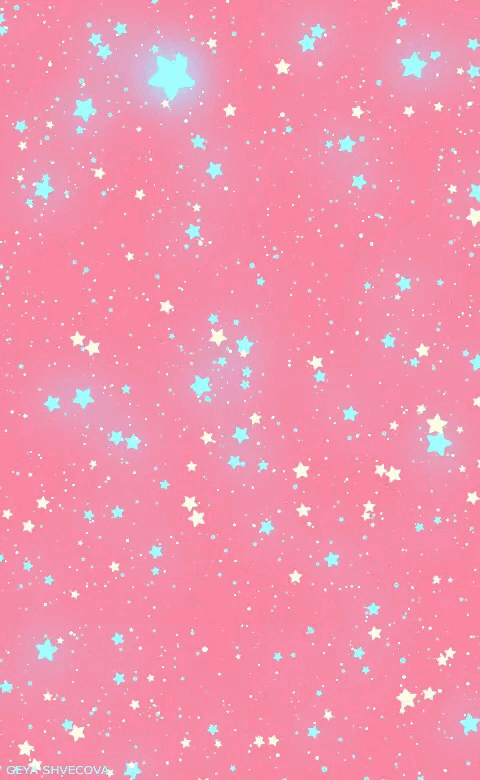 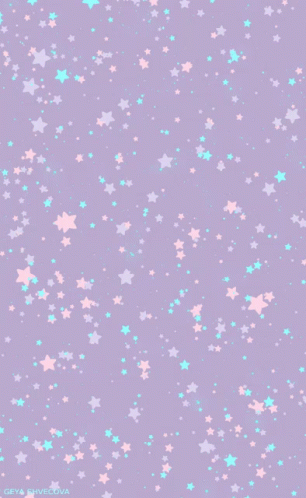 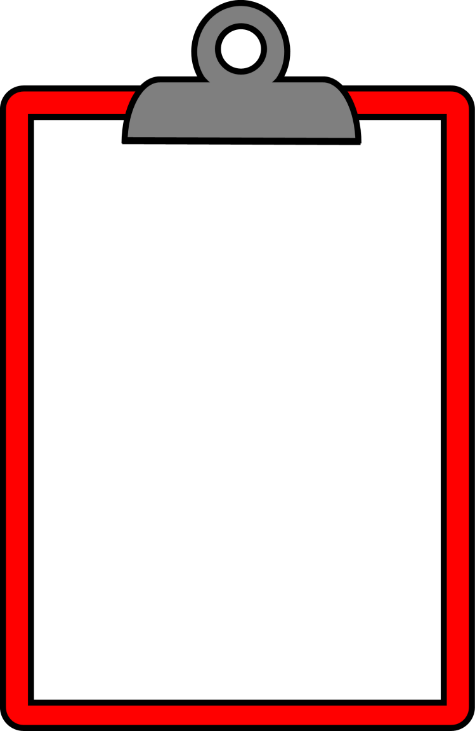 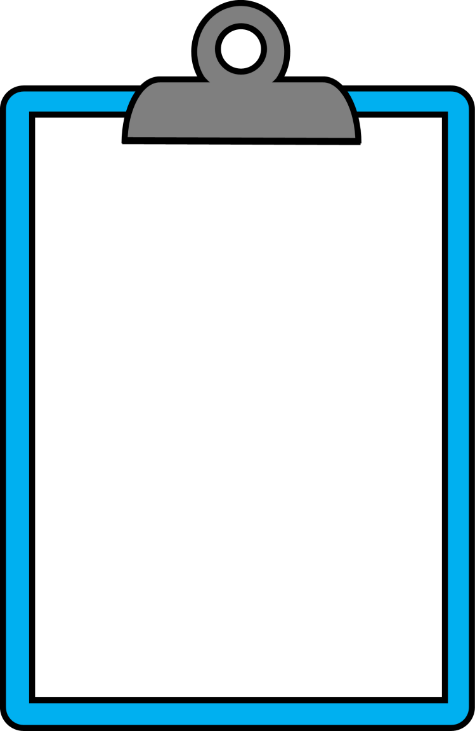 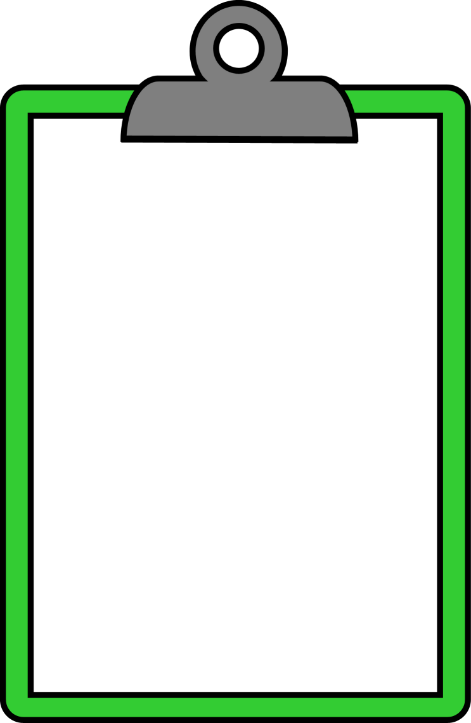 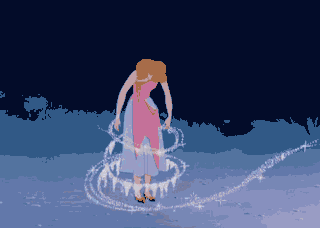 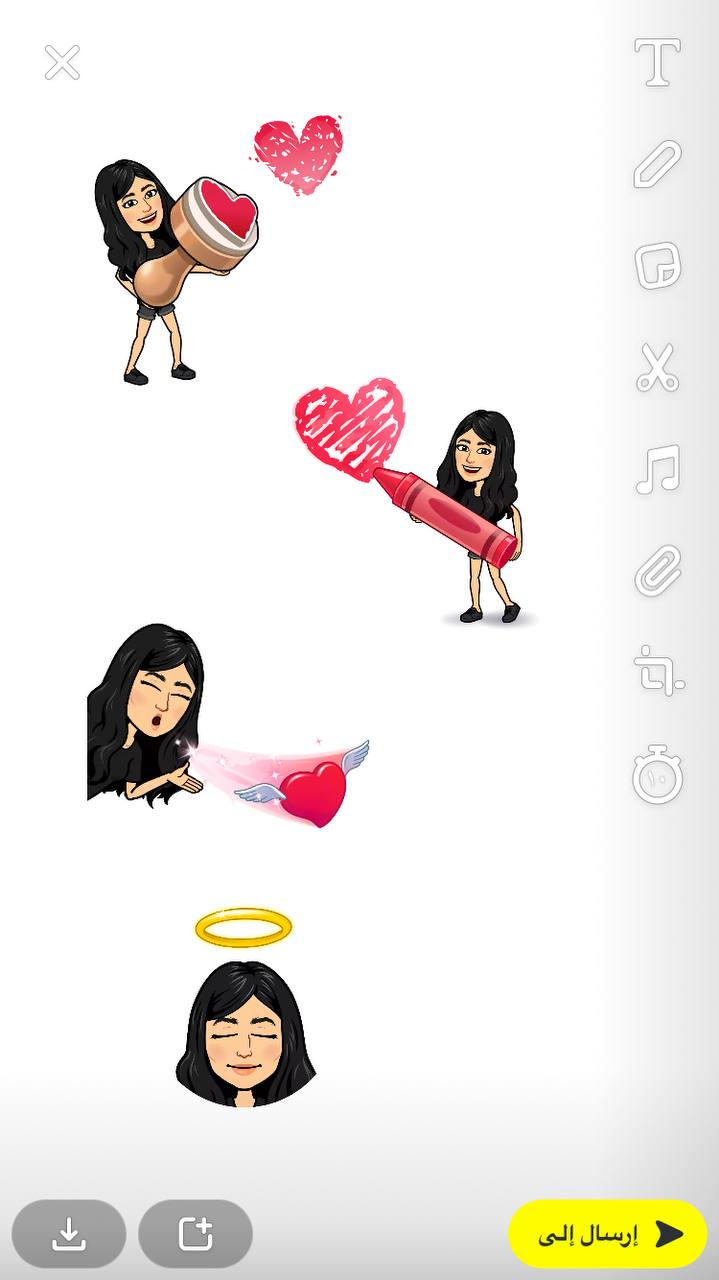 اختاري الوجه الذي يُعبّر عن مشاعركِ وارسميه
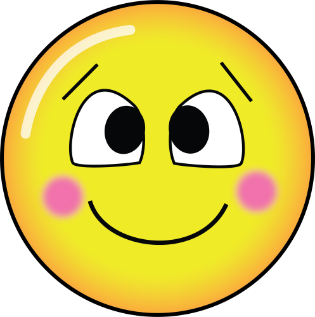 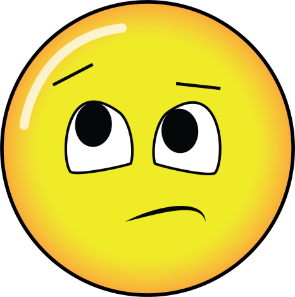 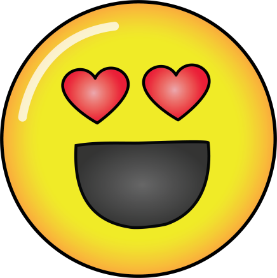 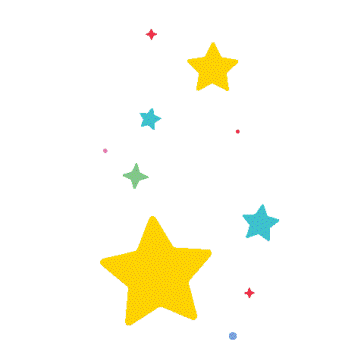 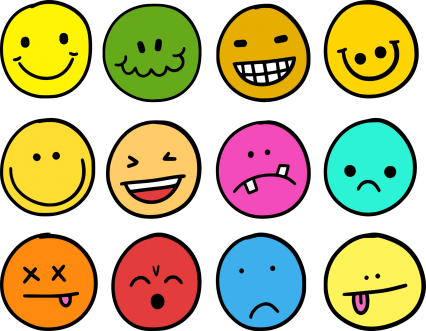 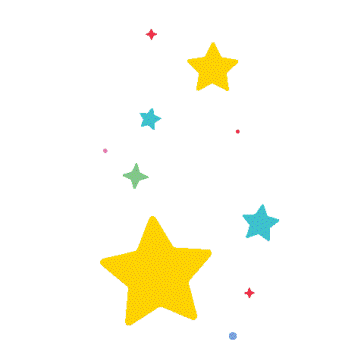 ماهو شعورك اليوم
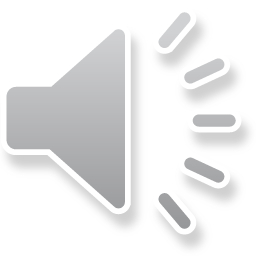 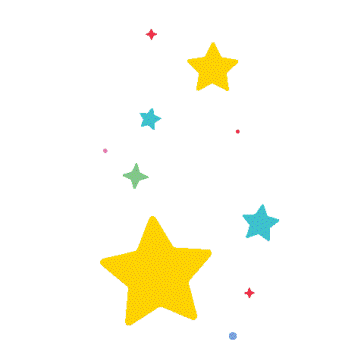 قوانين فصلنا الافتراضي
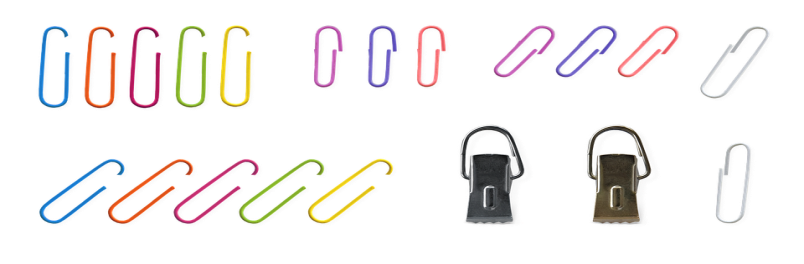 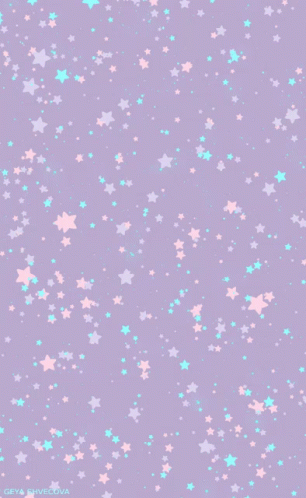 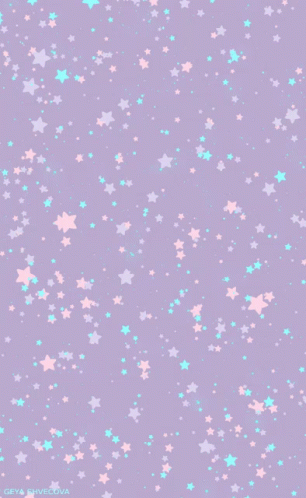 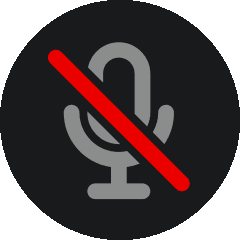 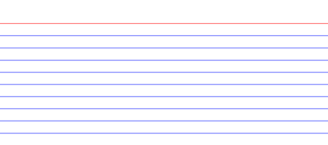 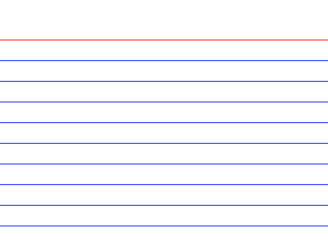 الرجاء الالتزام بقوانين الحصة
 مع فائق الشكر
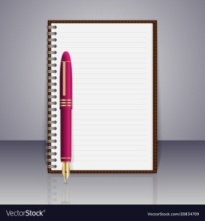 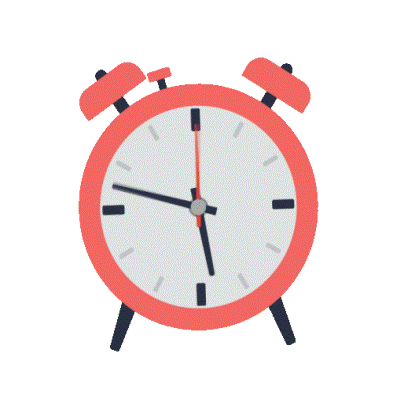 الالتزام بالوقت
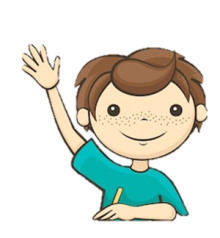 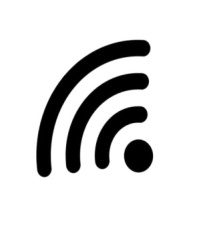 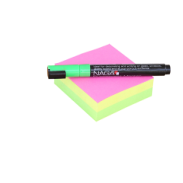 انتظر دورك للمشاركة
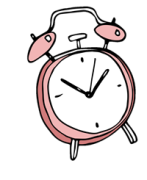 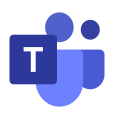 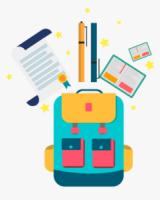 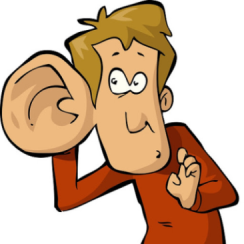 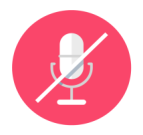 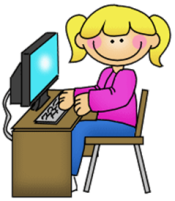 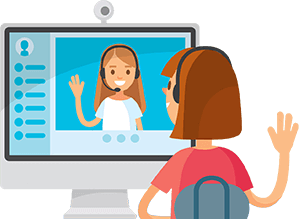 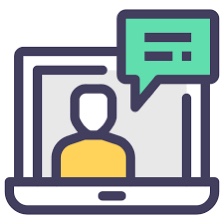 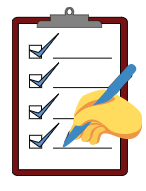 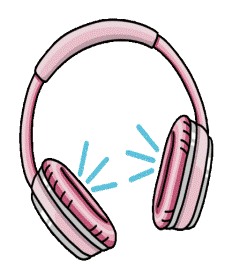 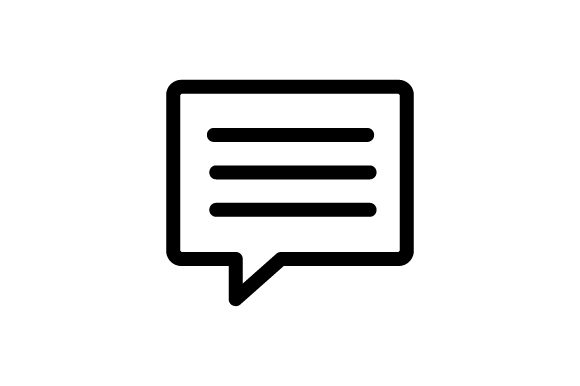 أغلق الصوت
كن مستمعاً جيداً
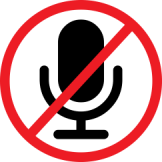 الالتزام بوقت الحصة
الجلوس في مكان هادئ ومناسب وتجهز الأدوات اللازمة
الهدوء والاستماع الجيد للشرح والمشاهدة دون تقطع
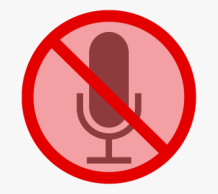 الحضور والغياب
عدم الكتابة في الشات 
إلا بأذن المعلم
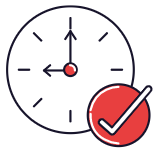 الاحترام والتقدير
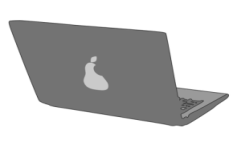 إغلاق المايك وعدم فتحة إلا بأذن المعلم
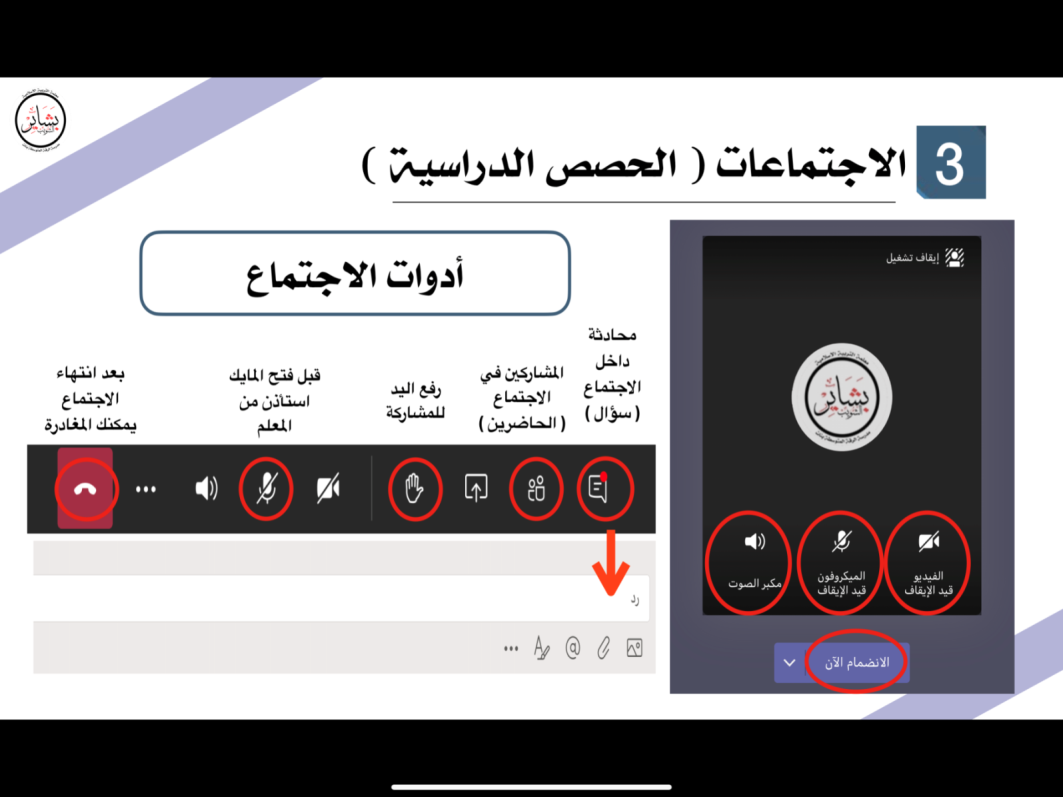 رفع اليد عند المشاركة وانتظار الموافقة
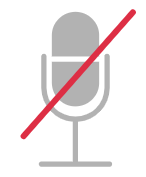 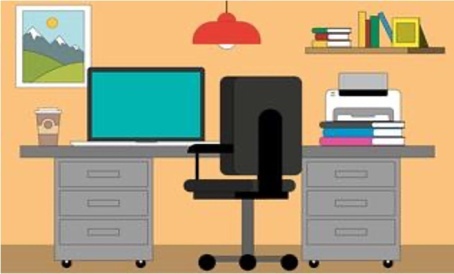 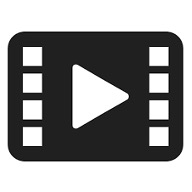 استمع إلى إجابات أصدقائي
ولا أقاطعهم وأكون جاهزاً
للإجابة عندما أسمع اسمي
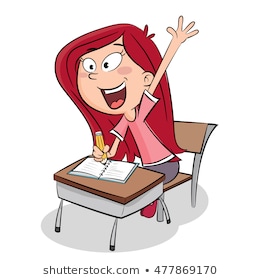 أغلق الميكروفون 
ولا افتحه إلا عندما اسمع اسمي
اختبار الفصل 1 + 
الاختبار التراكمي للفصل 1
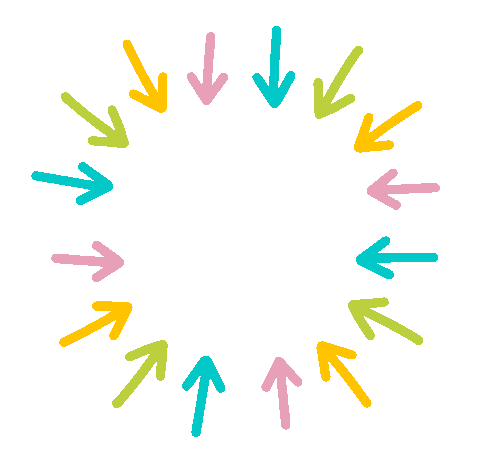 خذ لقطة للشاشة
ألعب مع الأزرار مع افراد عائلتك
أدوات اللعبة
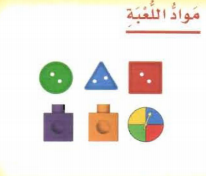 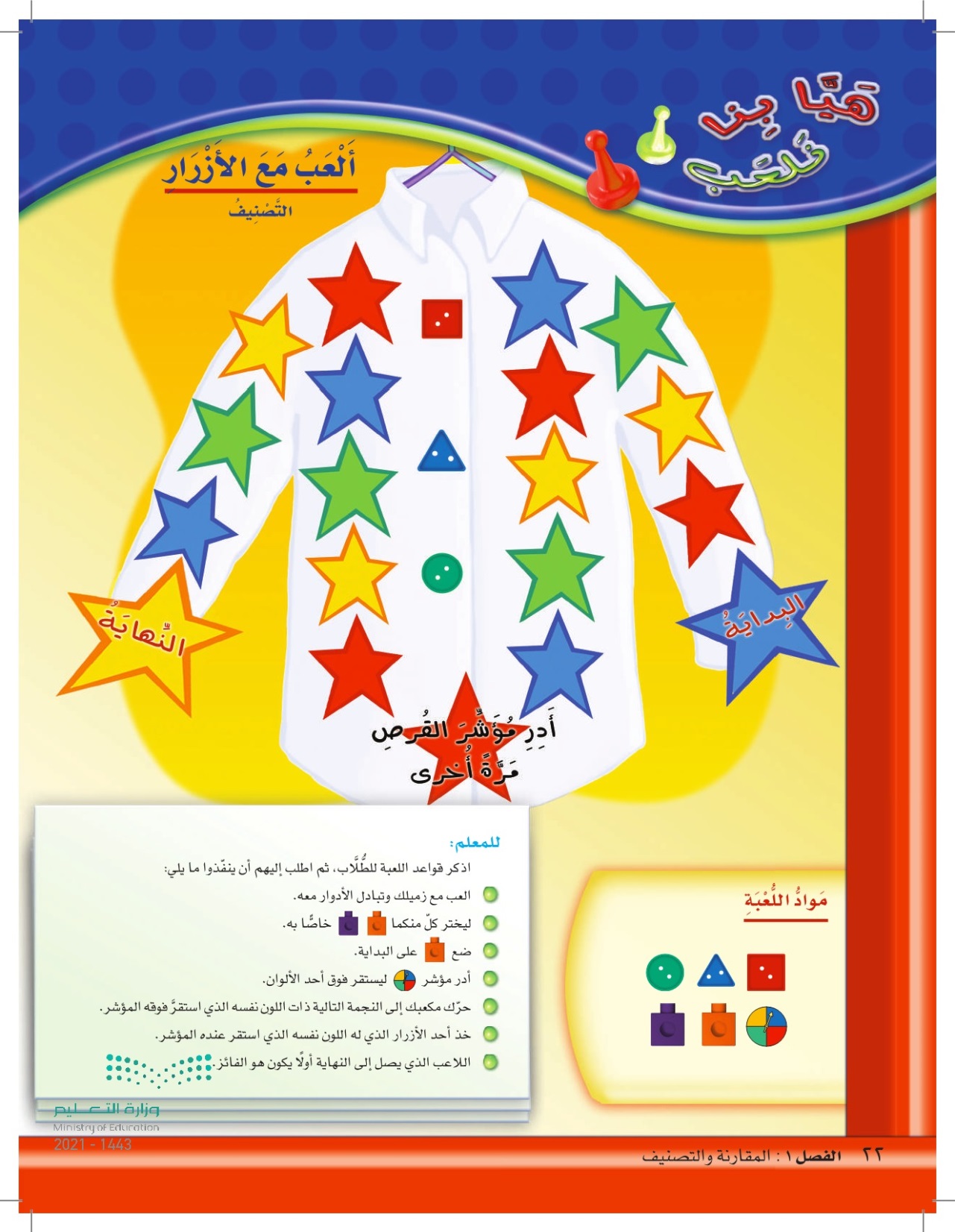 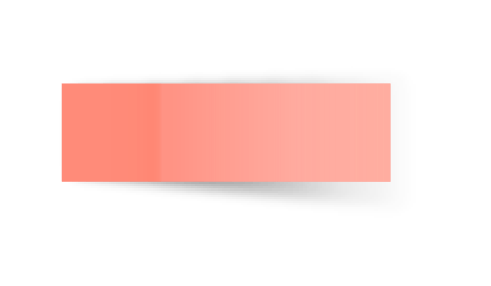 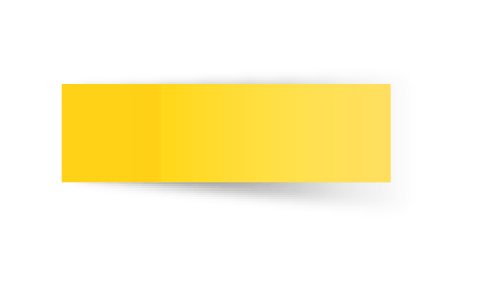 المادة 
الرياضيات
7-2
ص 22 الى 25
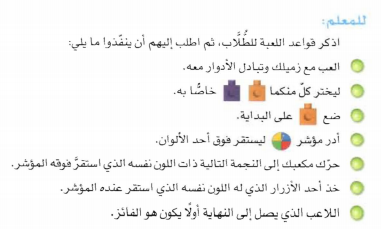 قواعد اللعبة
اختبار الفصل 1 + 
الاختبار التراكمي للفصل 1
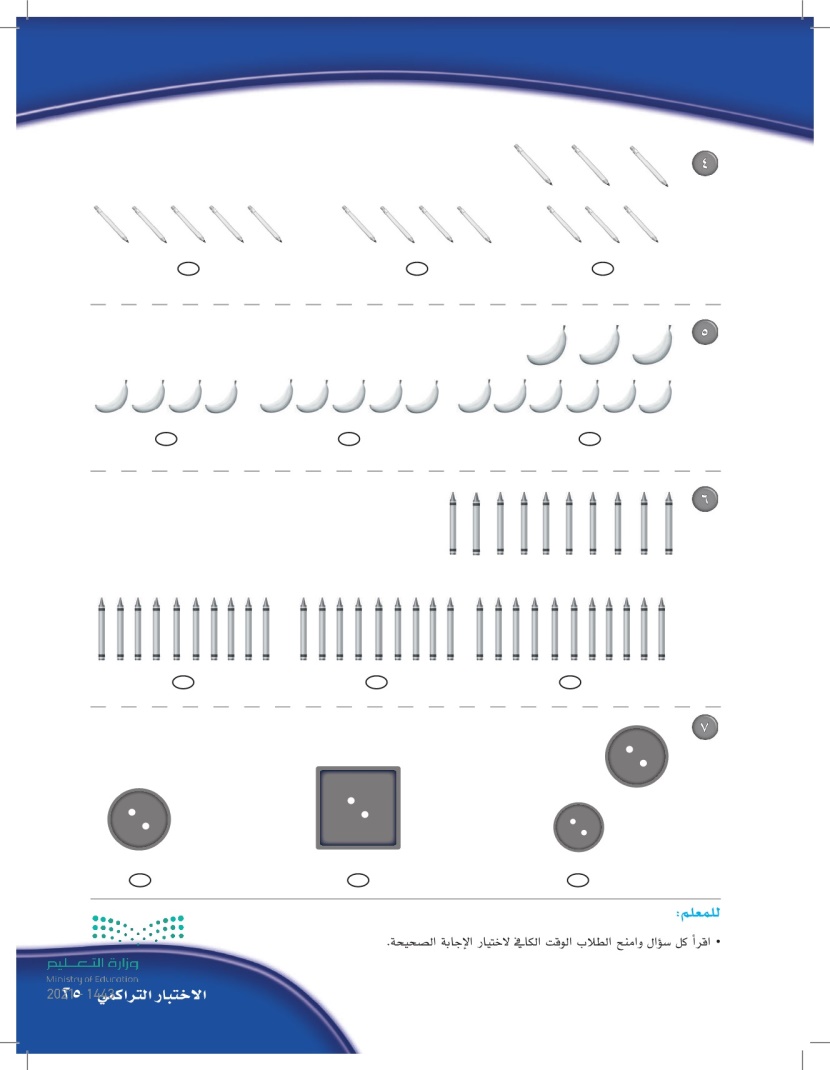 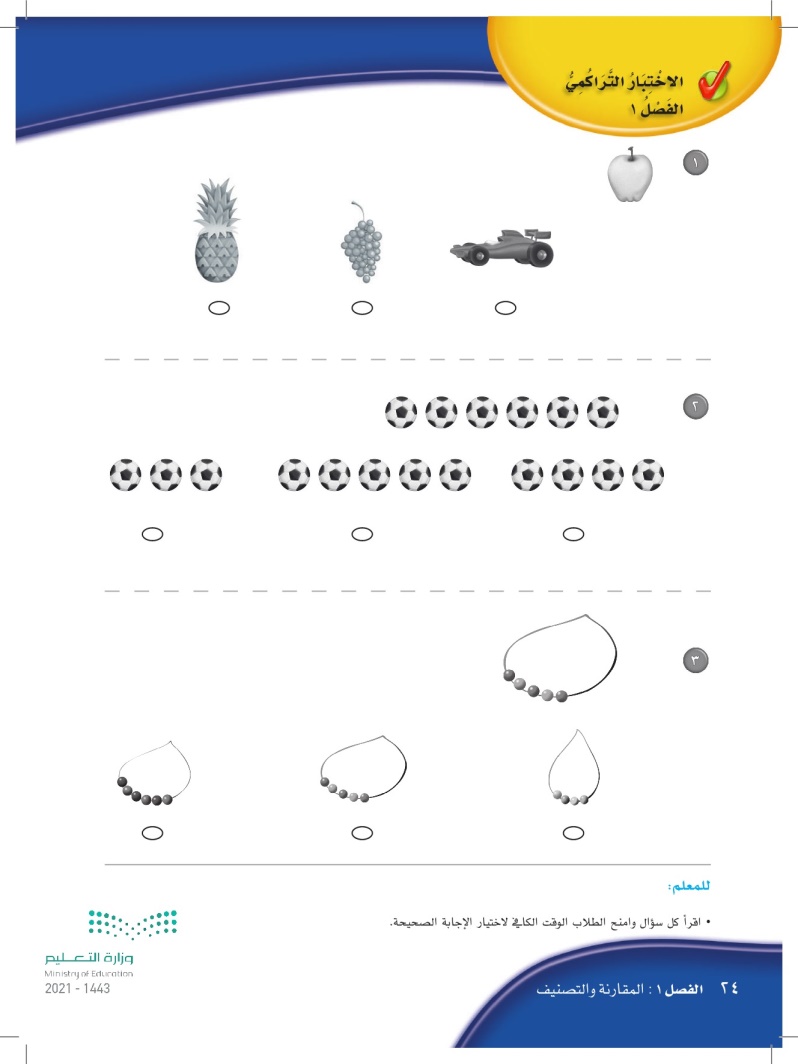 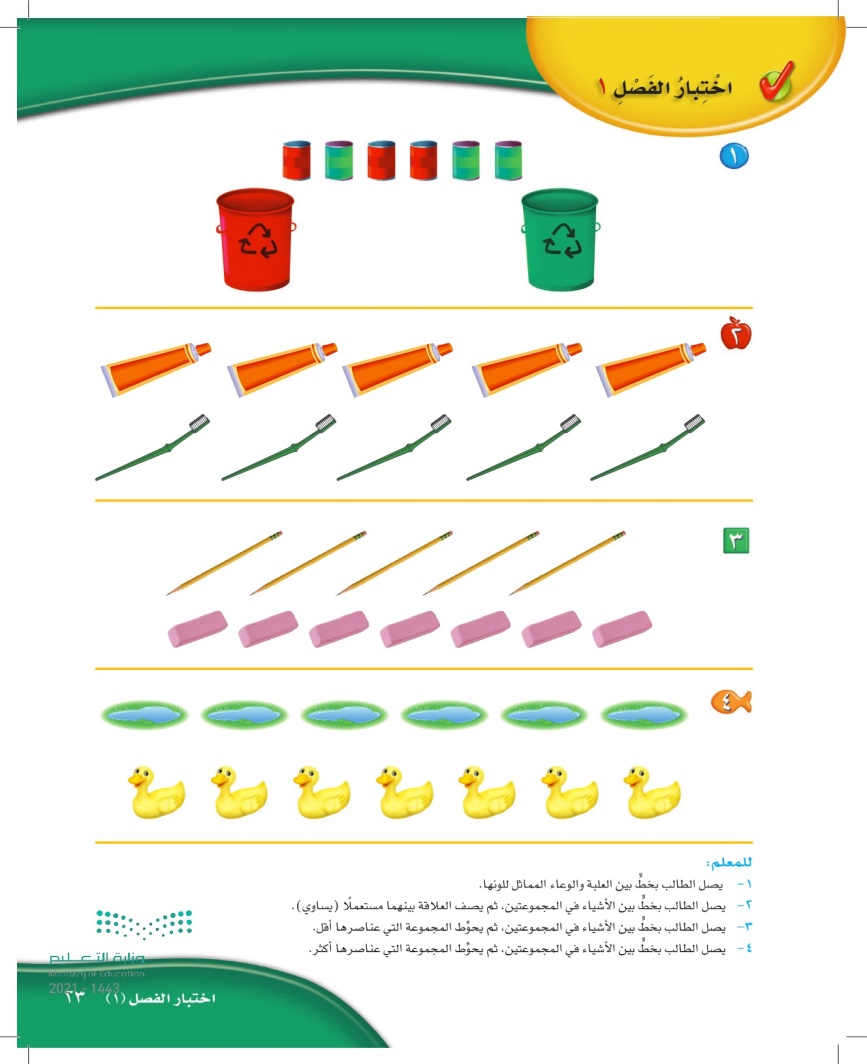 7-2
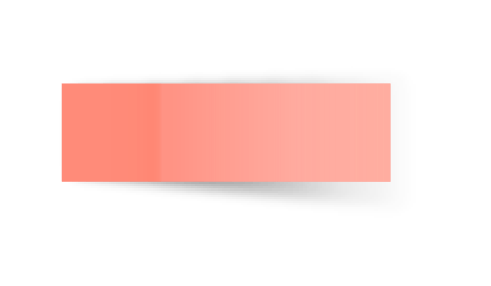 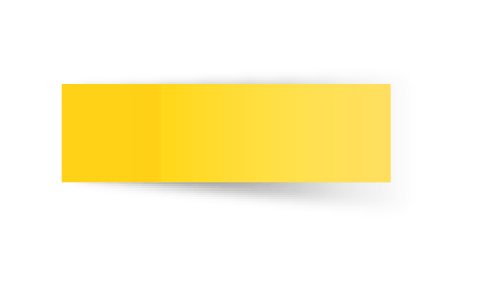 المادة 
الرياضيات
ص 22 الى 25
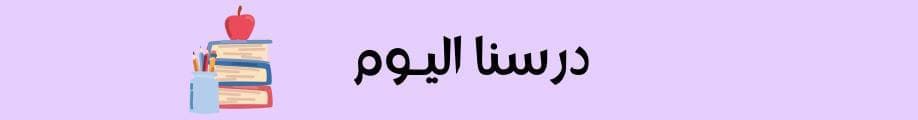 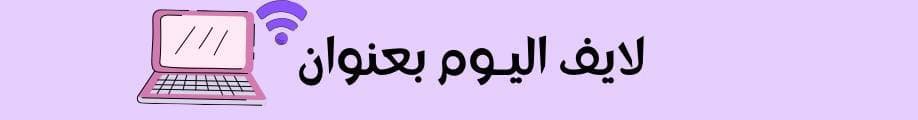 اختبار الفصل 1 + 
الاختبار التراكمي للفصل 1
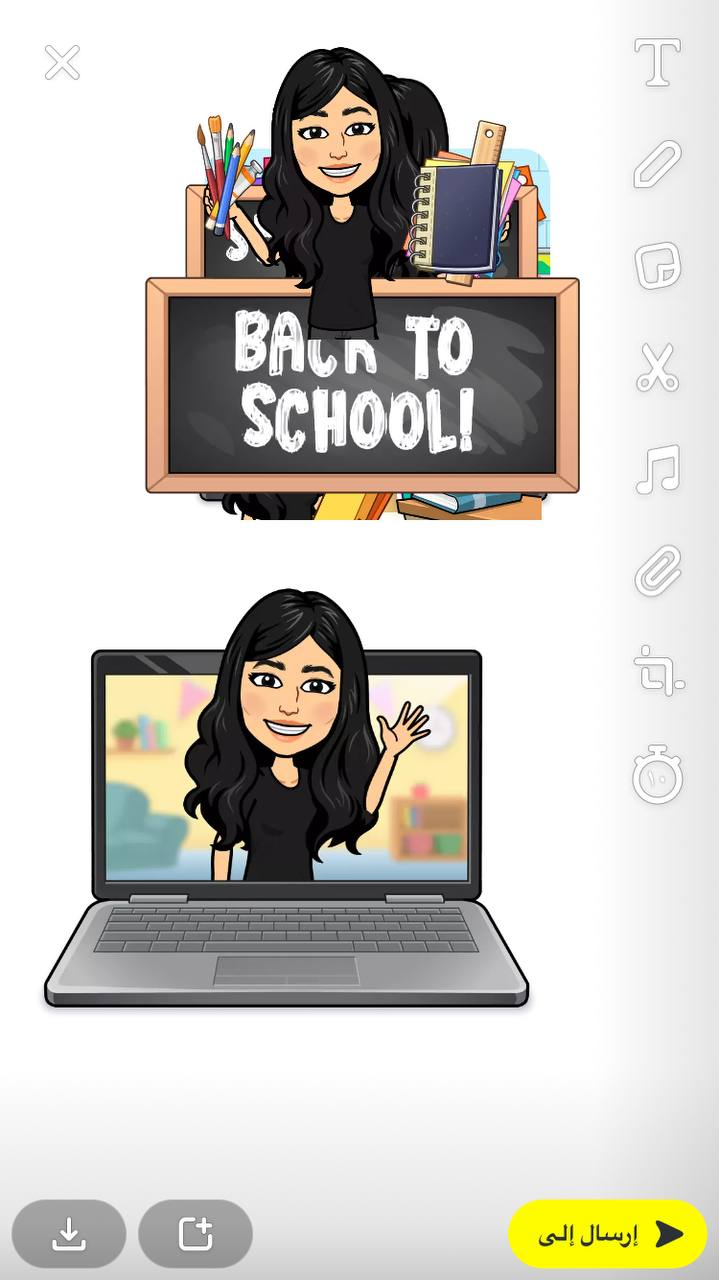 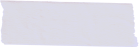 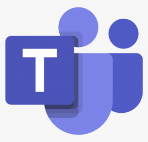 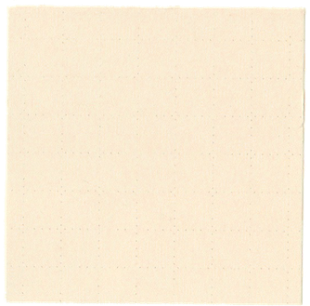 فديو الدرس
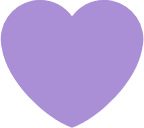 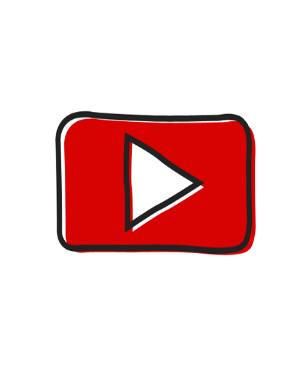 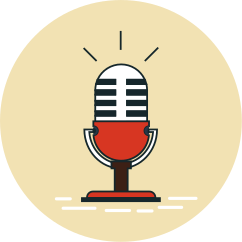 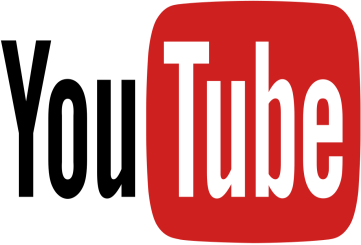 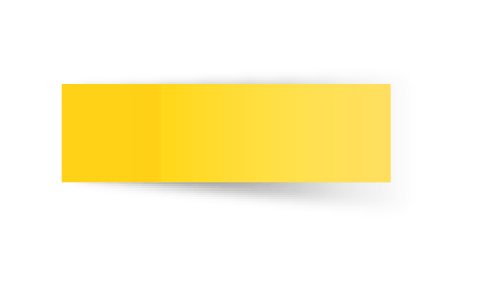 7-2-1443هـ
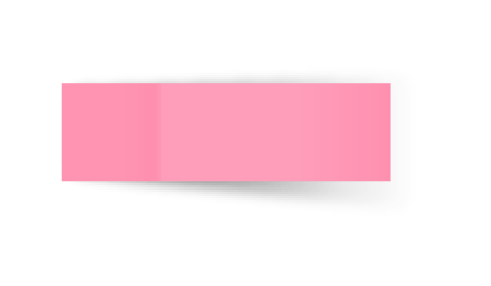 22 الى 25
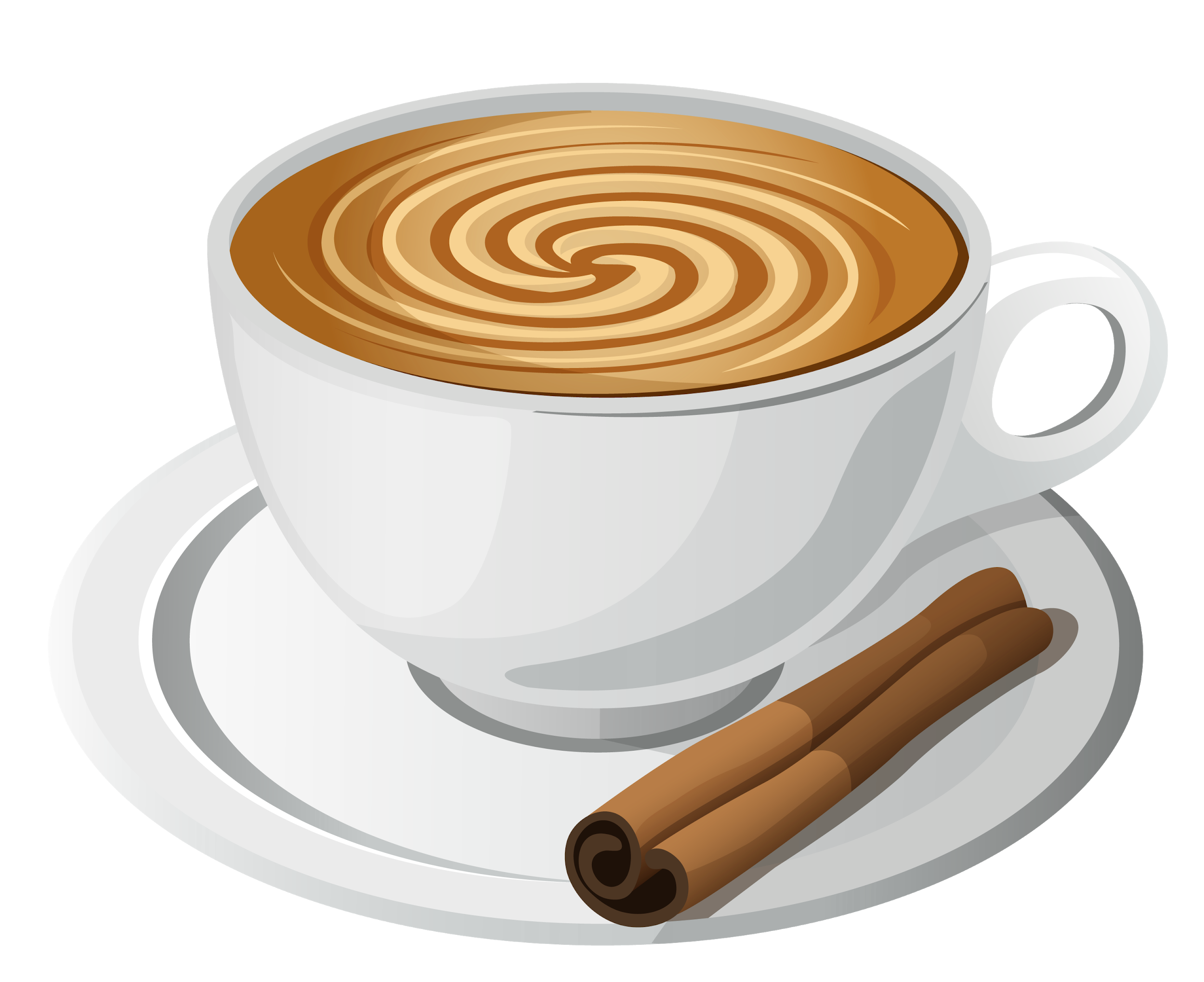 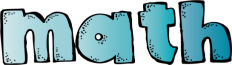 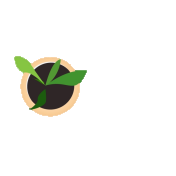 اختبار الفصل 1 + 
الاختبار التراكمي للفصل 1
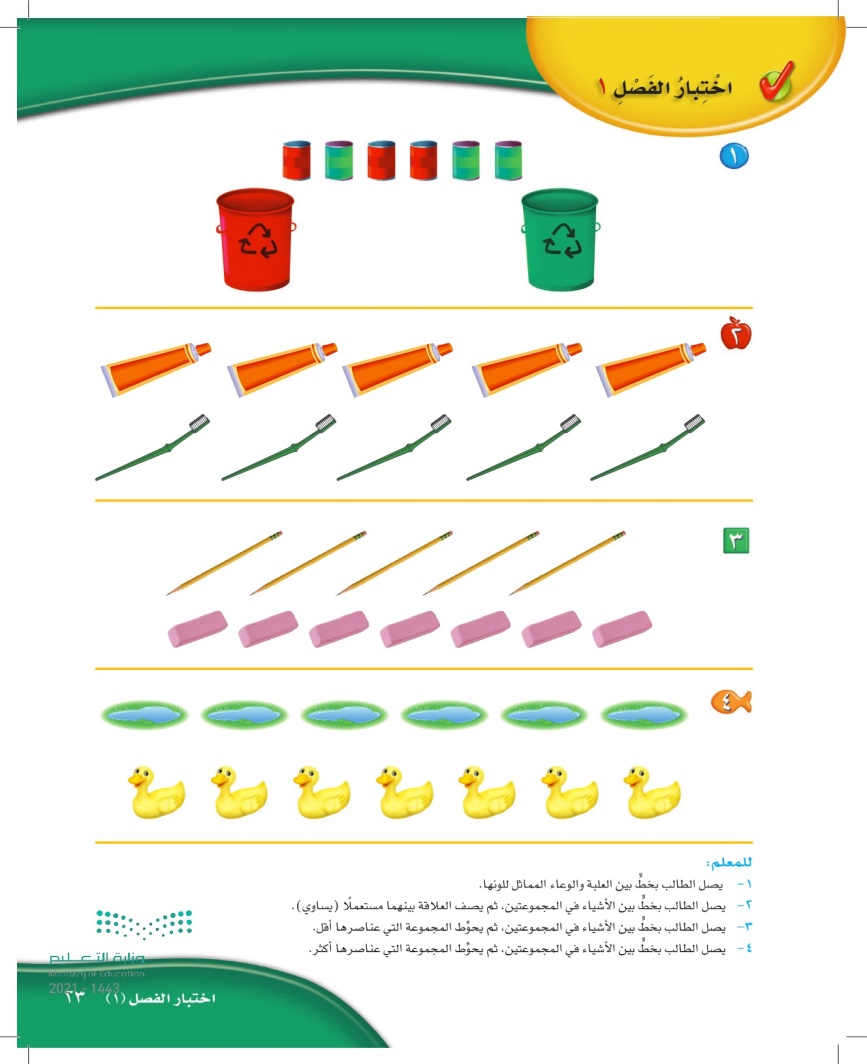 صل الطالب بخط بين العلبة والوعاء المماثلة للونها
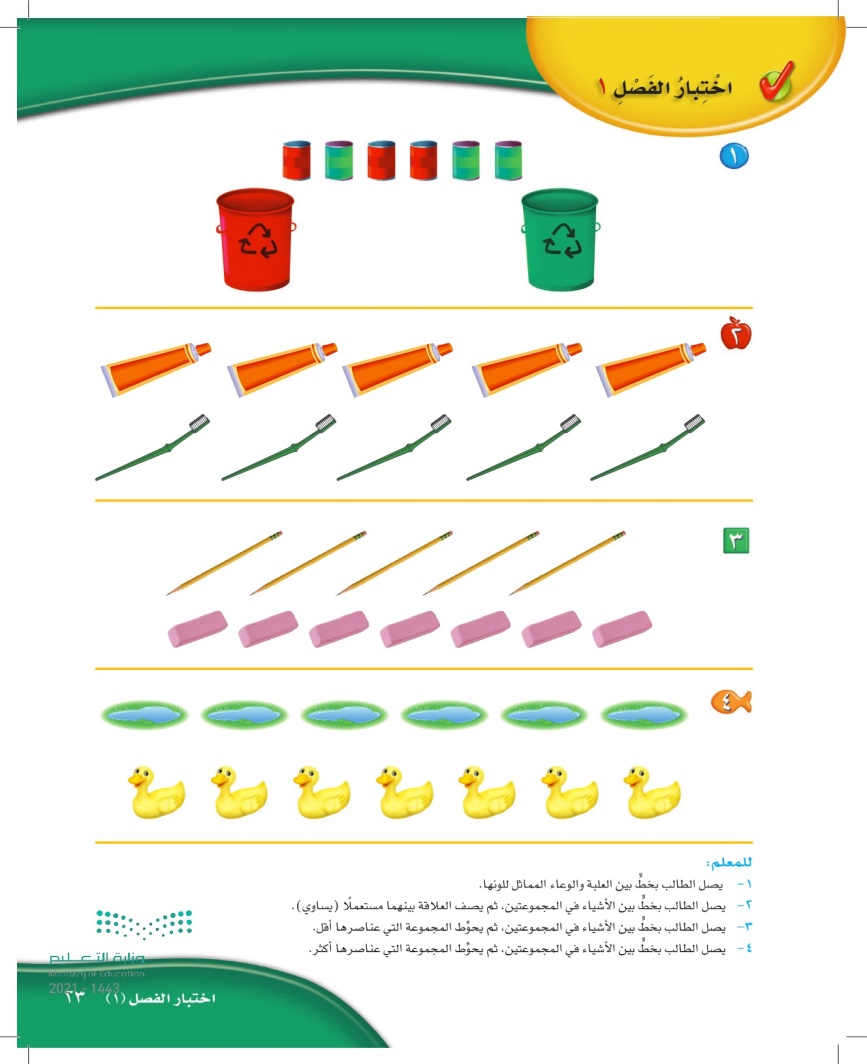 يصل الطالب بخط بين الأشياء في المجموعتين ، ثم يصف العلاقة بينهما مستعملا ( يساوي ) .
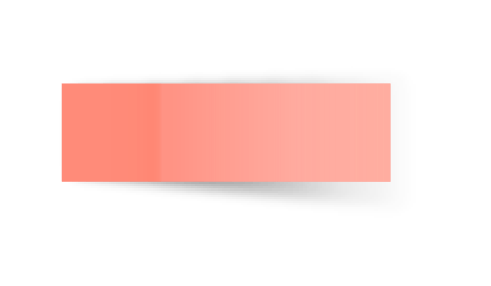 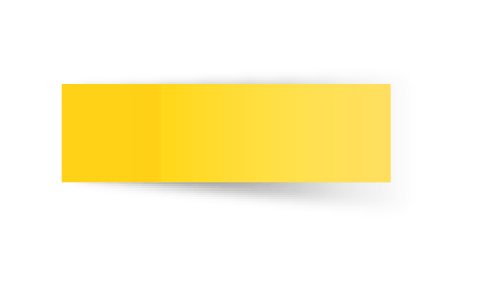 المادة 
الرياضيات
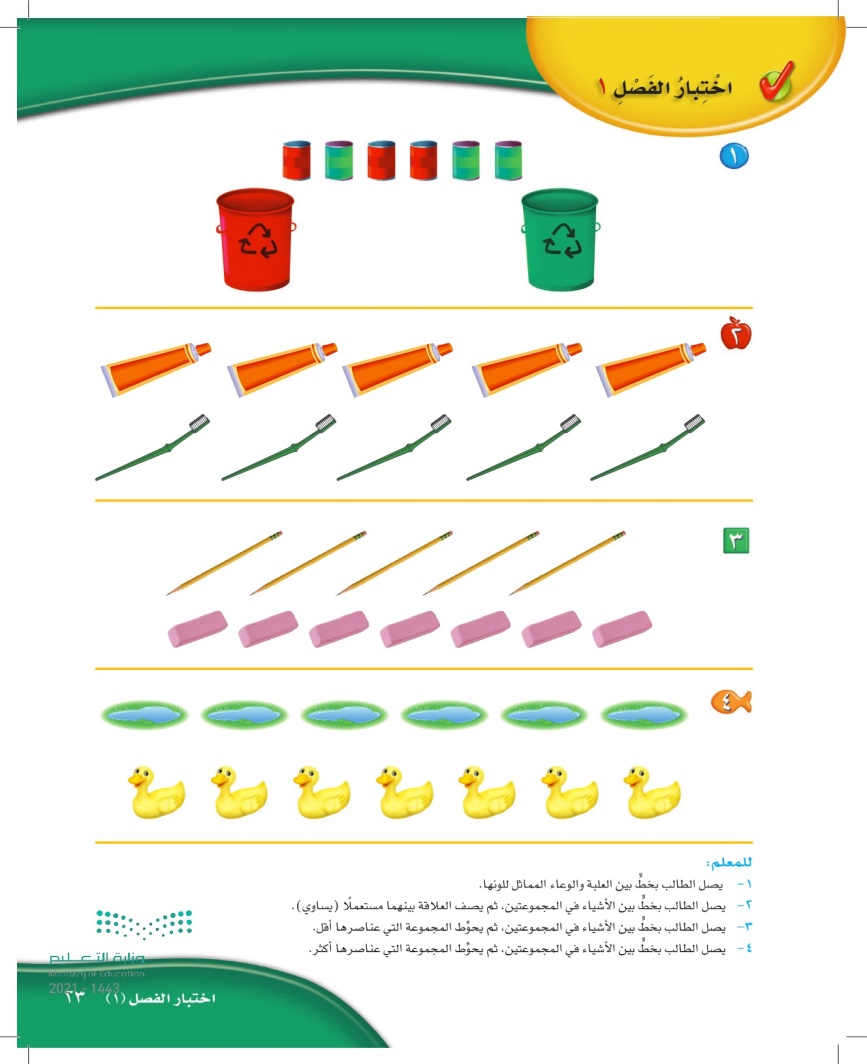 ص 22 الى 25
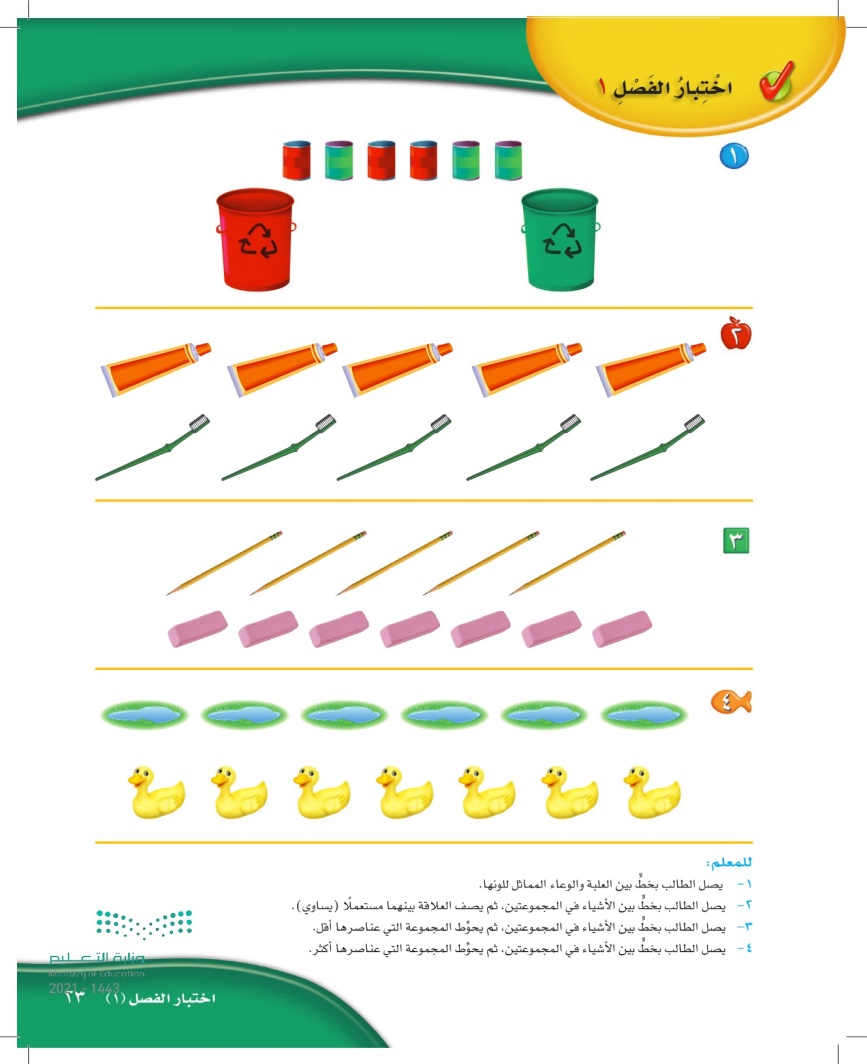 اختبار الفصل 1 + 
الاختبار التراكمي للفصل 1
يصل الطالب بخط بين الأشياء في المجموعتين ، ثم يحوط المجموعة التي عناصرها أكثر
يصل الطالب بخط بين الأشياء في المجموعتين ، ثم يحوط المجموعة 
التي عناصرها أقل
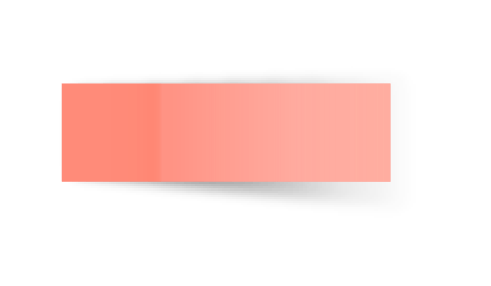 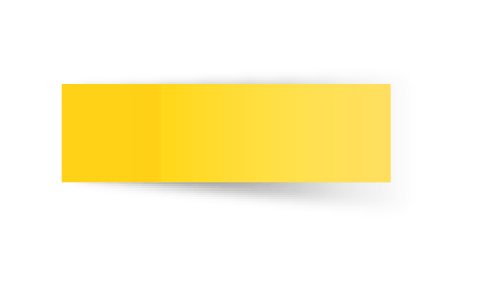 المادة 
الرياضيات
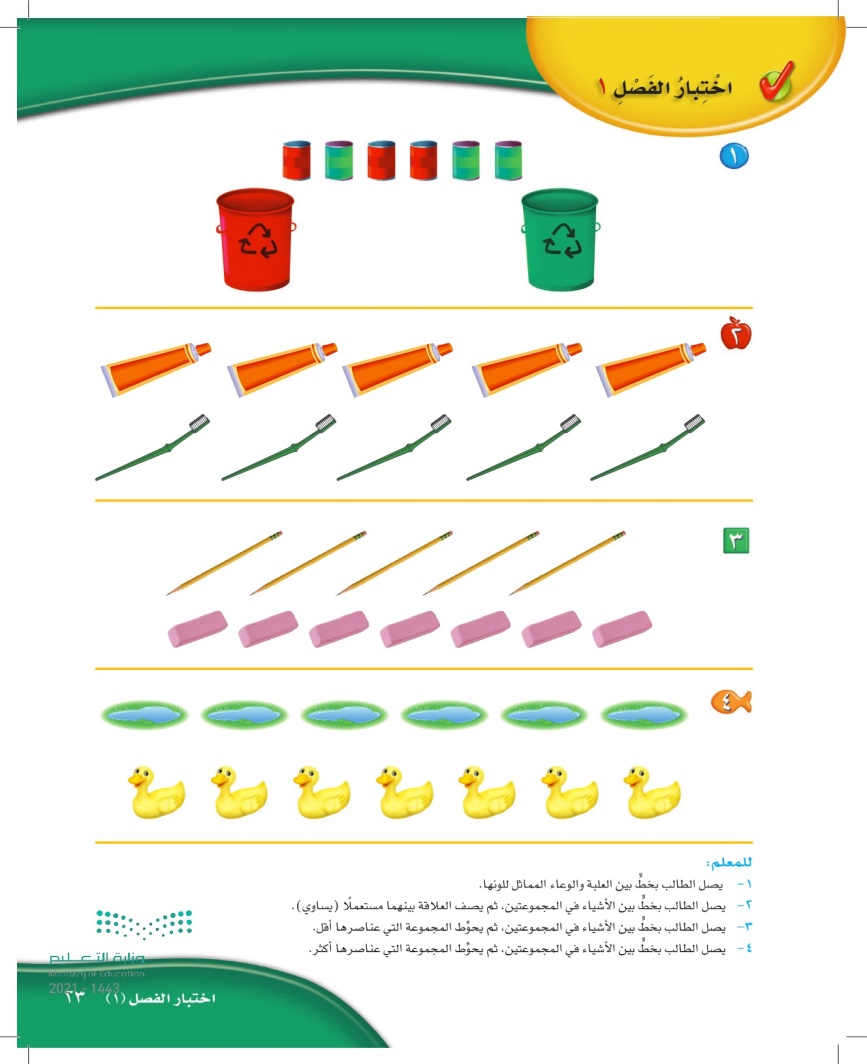 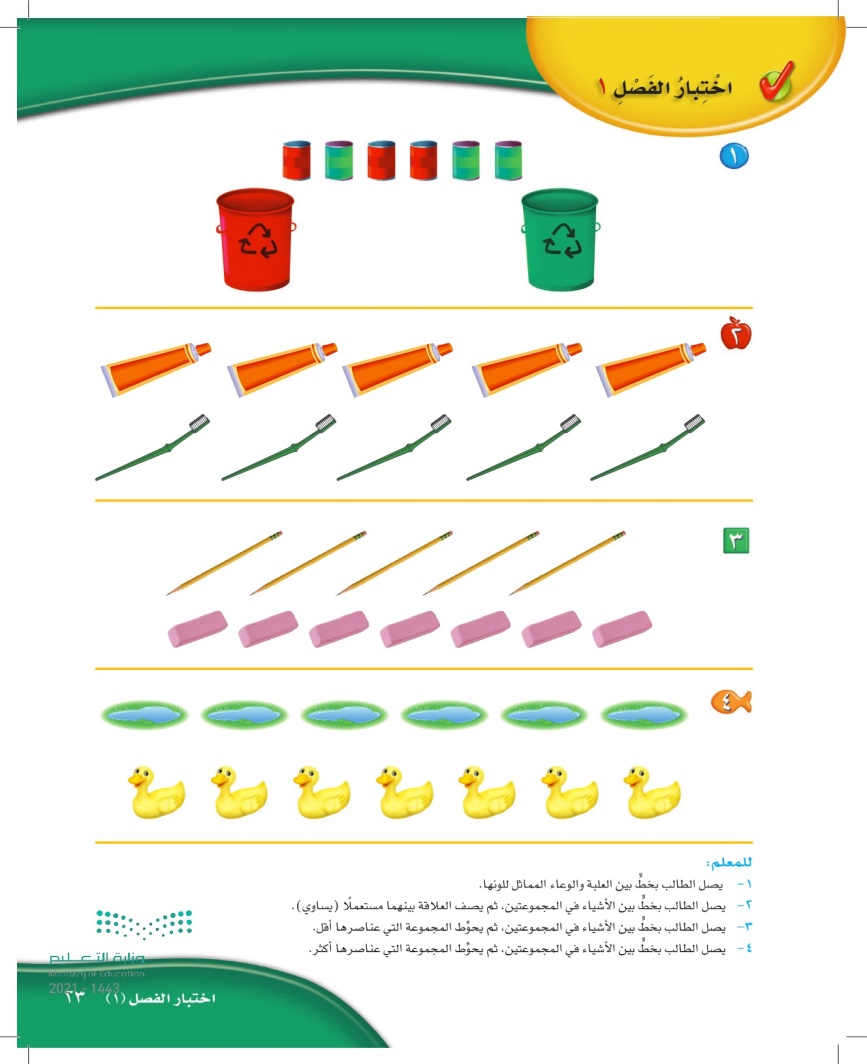 ص 22 الى 25
اختبار الفصل 1 + 
الاختبار التراكمي للفصل 1
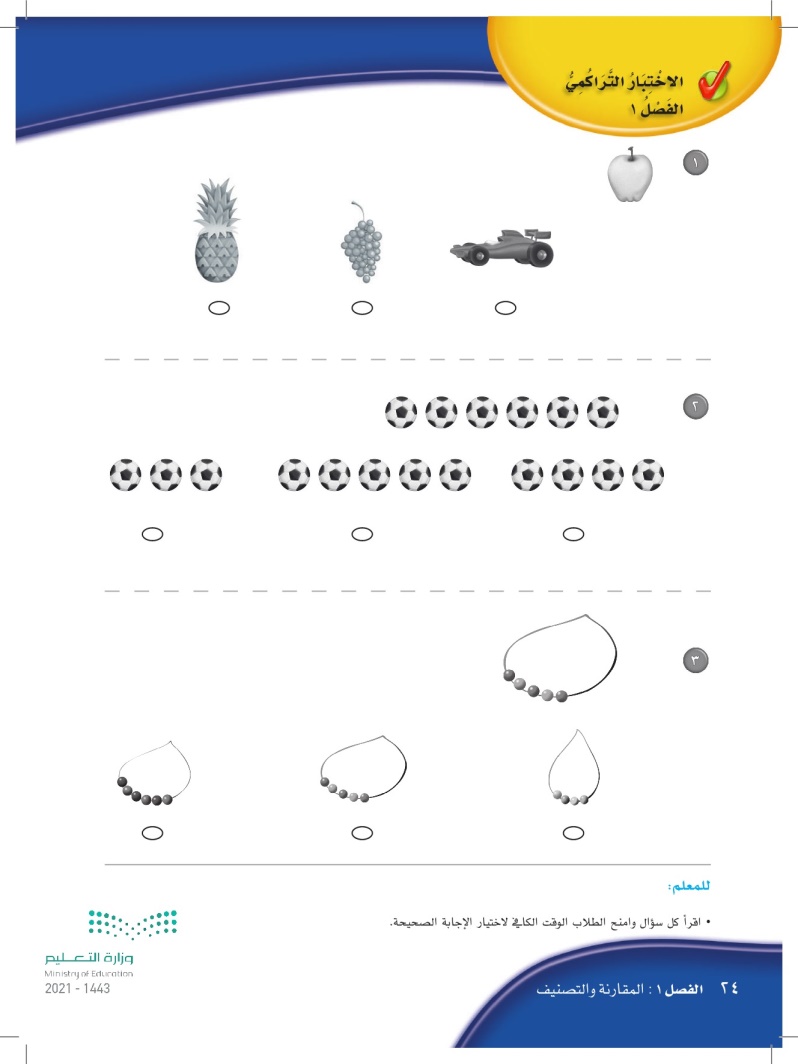 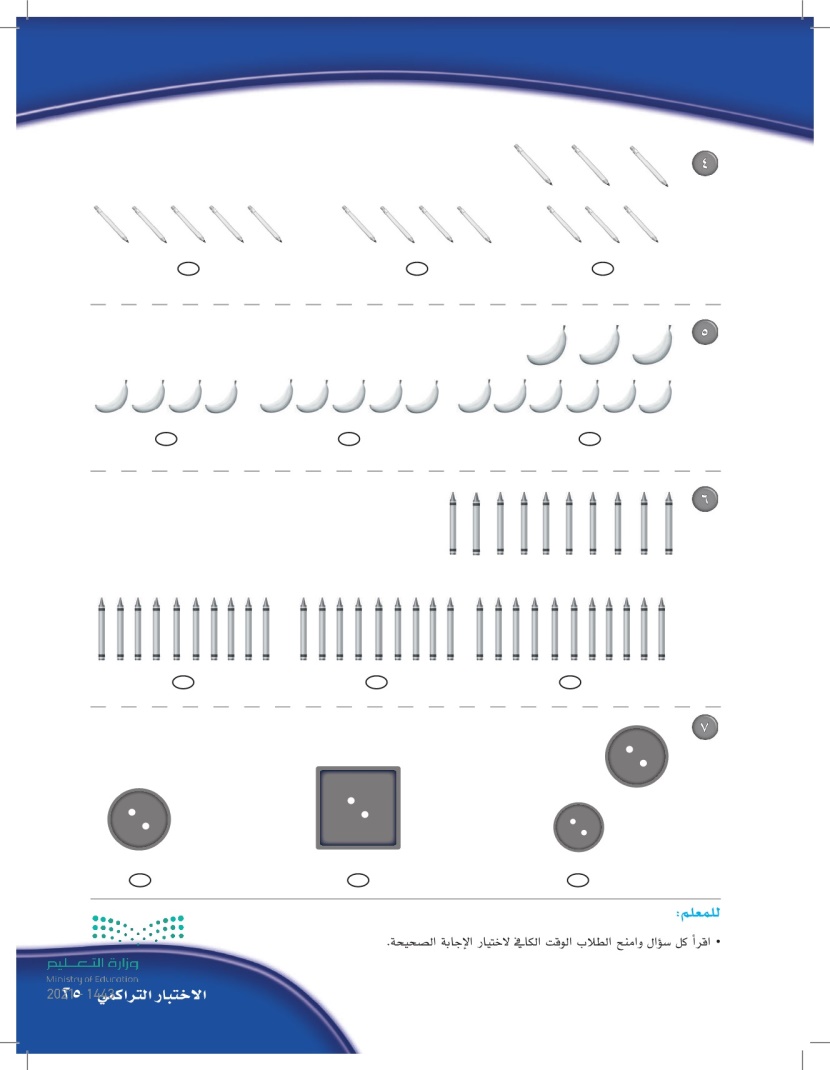 4- ظلل مجموعة الأقلام التي 
تساويها
1 - ظلل دائرة الشيء المختلف
5 - ظلل المجموعة التي فيها 
موز اكثر بواحدة
2 - ظلل المجموعة التي عدد 
كراتها اقل بكرة واحدة
6 -ظلل المجموعة التي فيها 
العدد نفسه من الالوان
3 - ظلل العقد الذي فيه 
العدد نفسه من الخرز
7 - ظلل الزر الذي له نفس الشكل والحجم
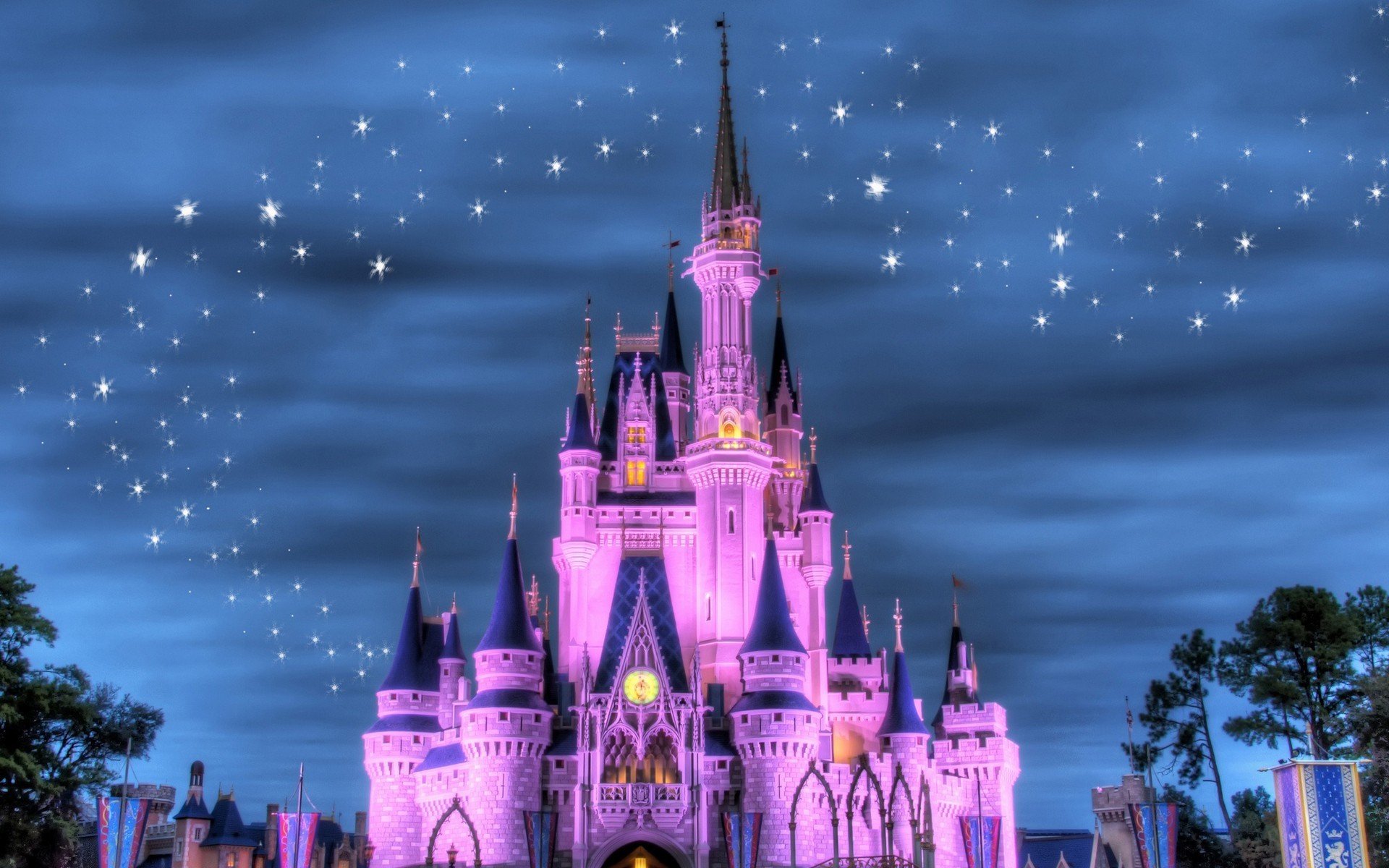 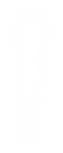 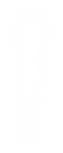 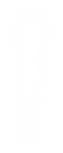 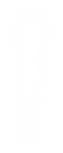 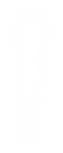 اعداد المعلمة: أمل السنان
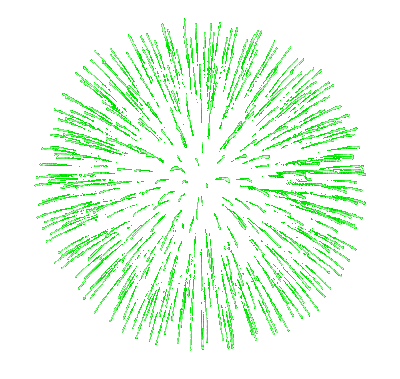 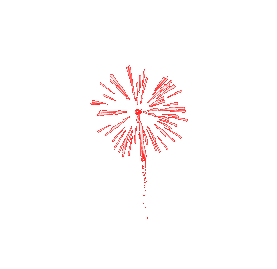 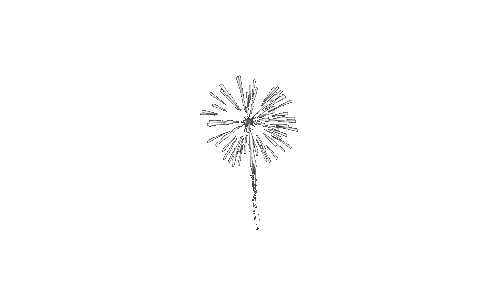 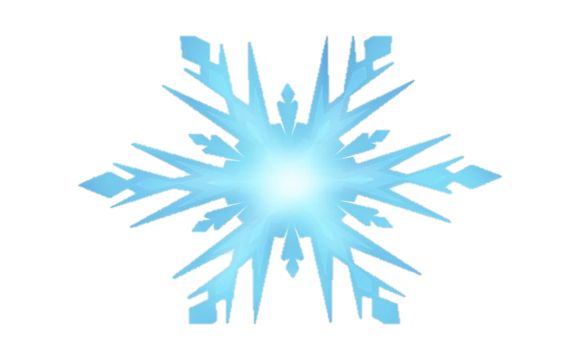 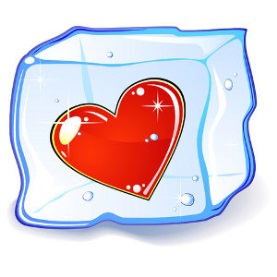 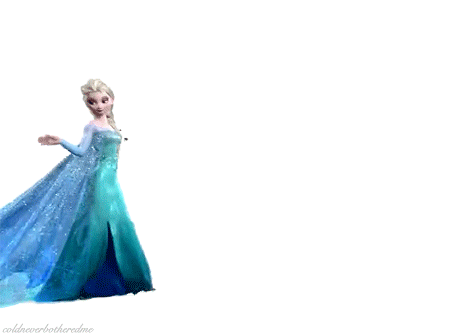 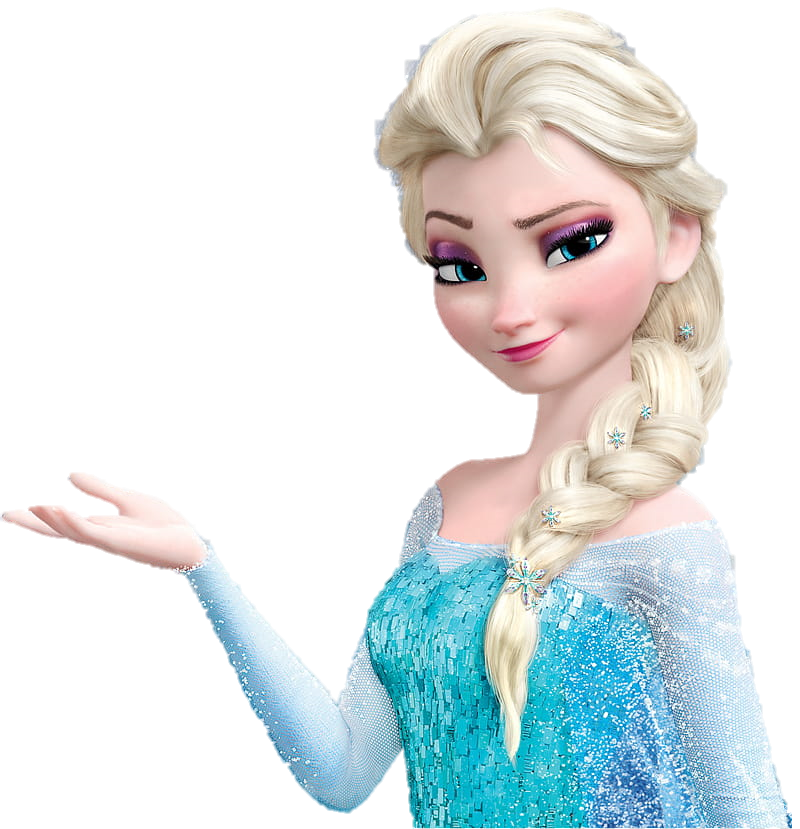 أميرات
الصف
الأول
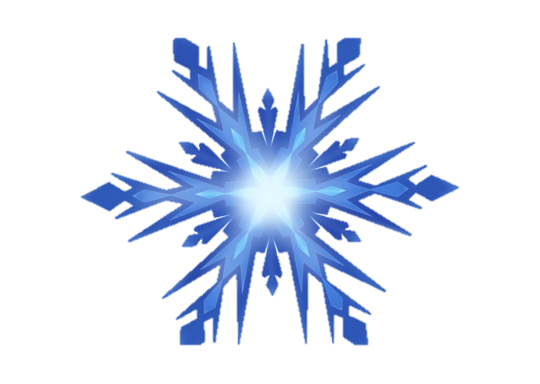 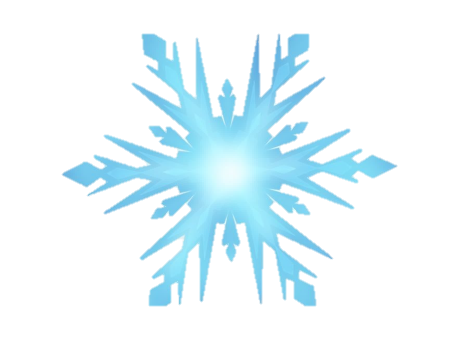 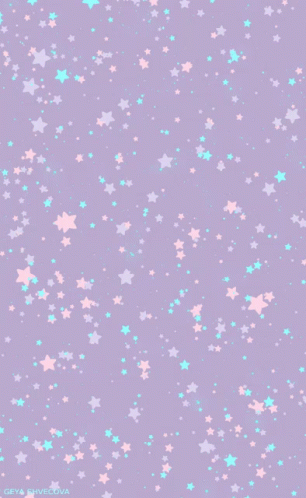 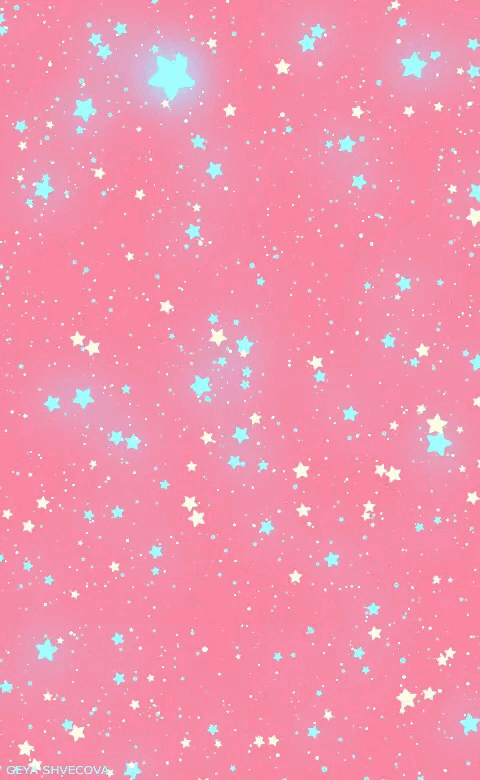 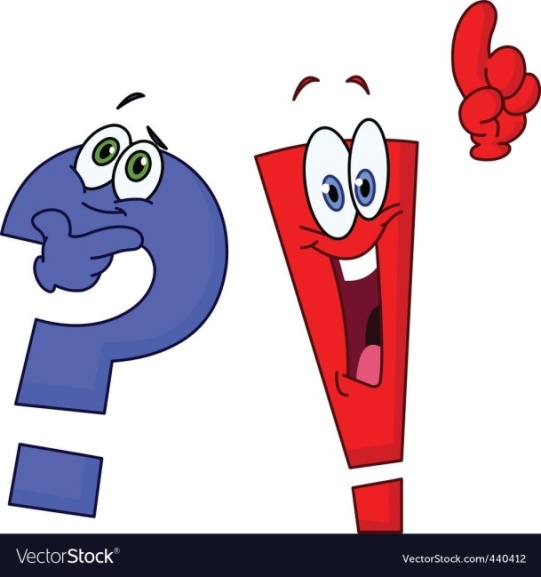 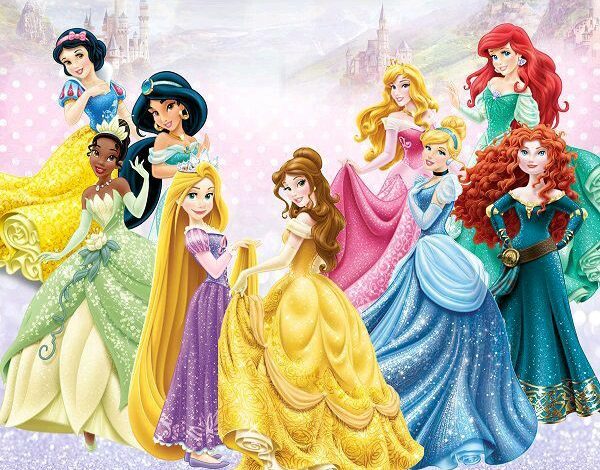 اهلاً بالأميرات الحلوات 
هل أنتم مستعدون...؟
متحمسة اسمع صوتكم
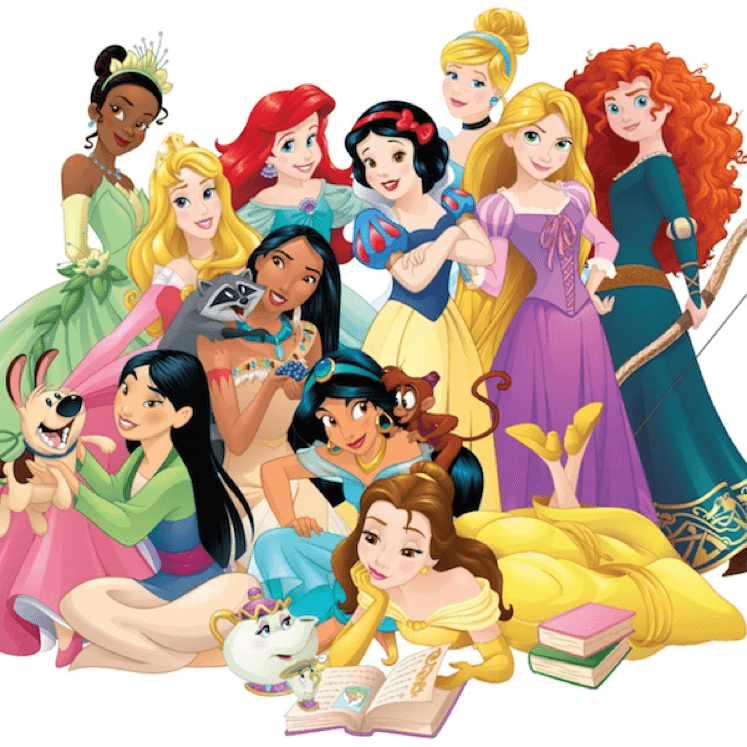 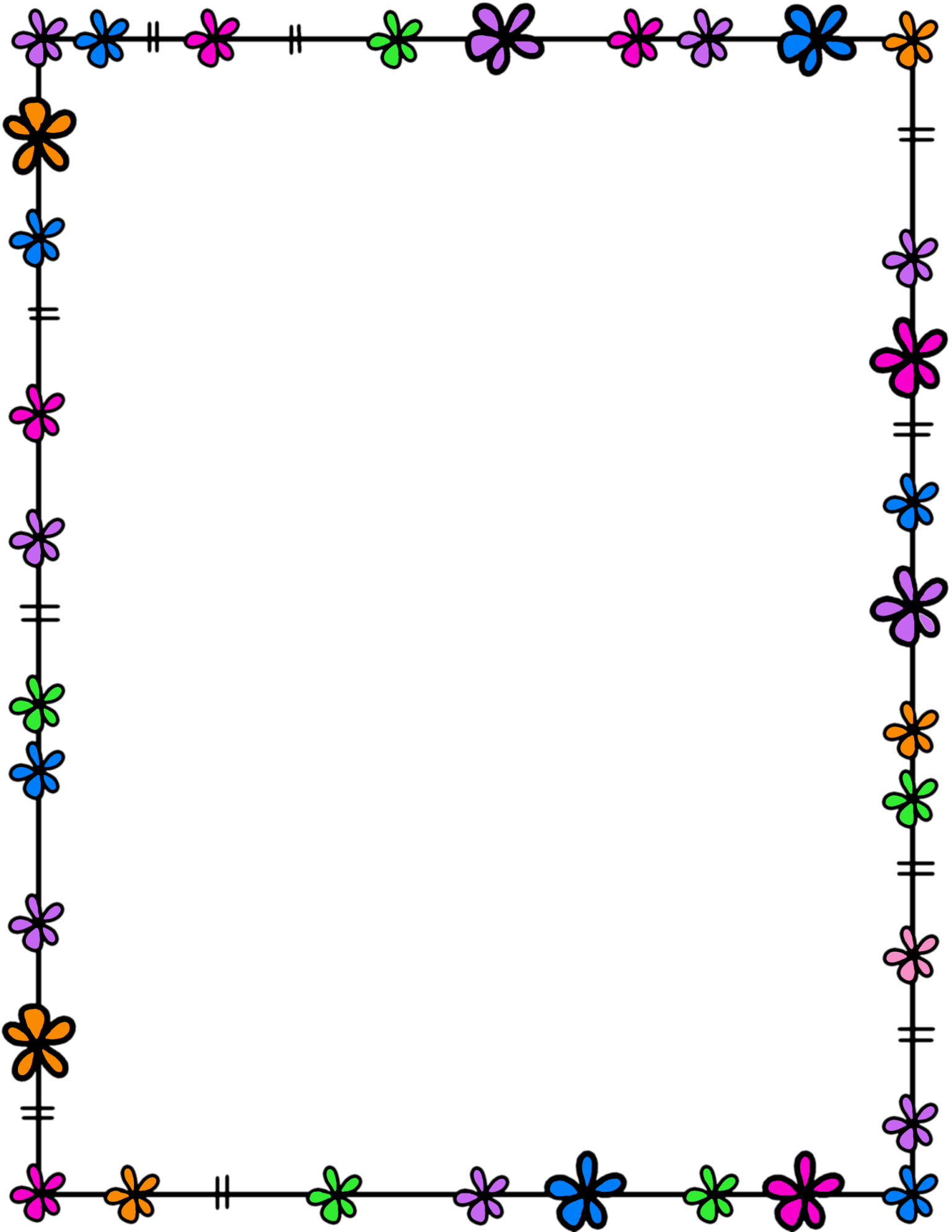 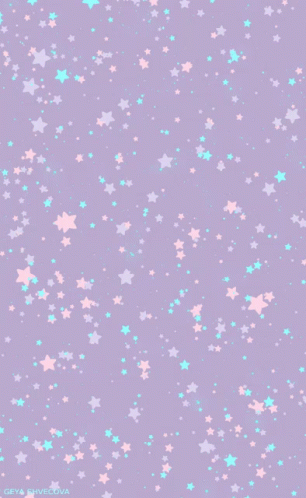 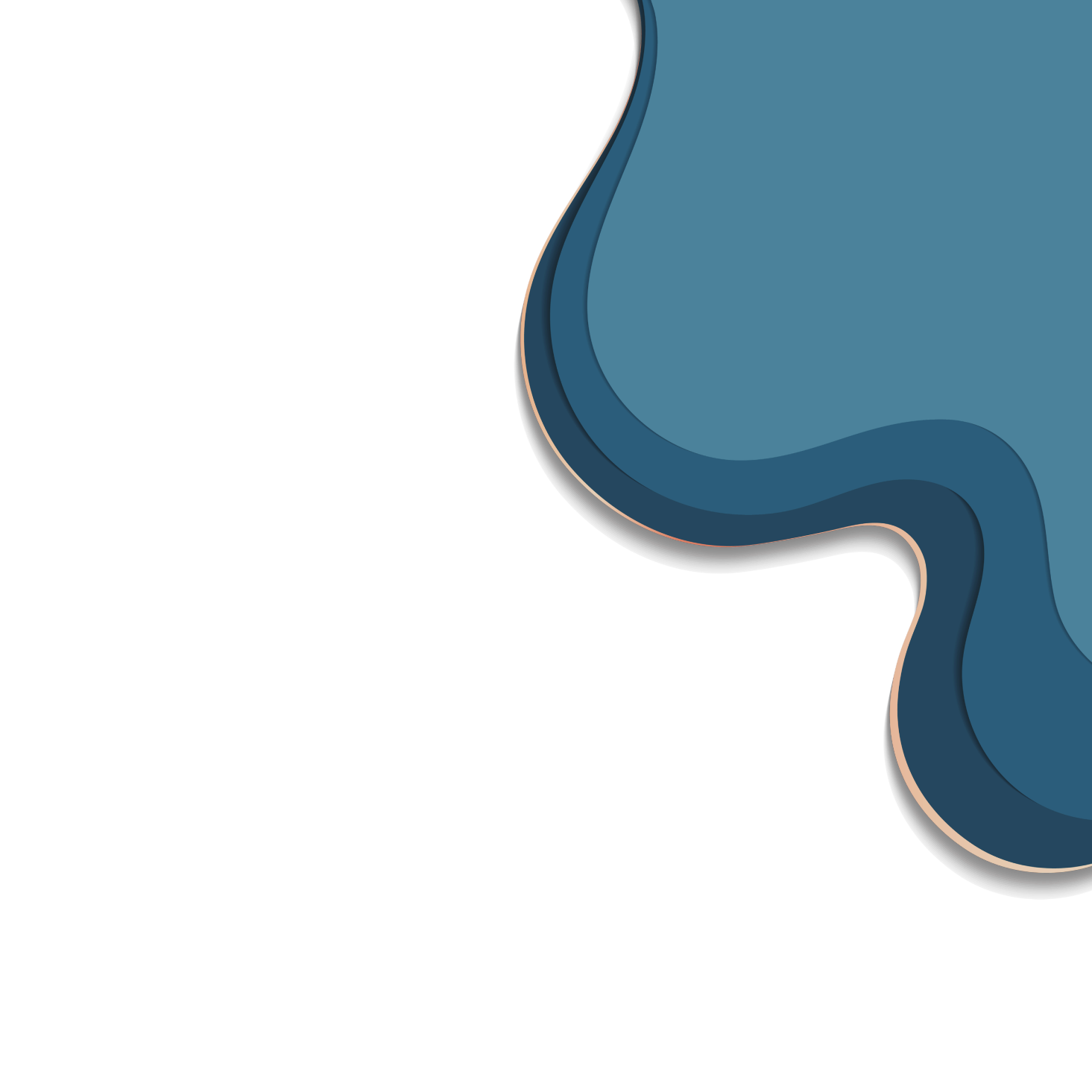 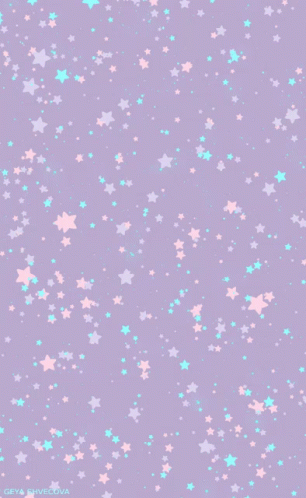 اختاري الإجابة الصحيحة
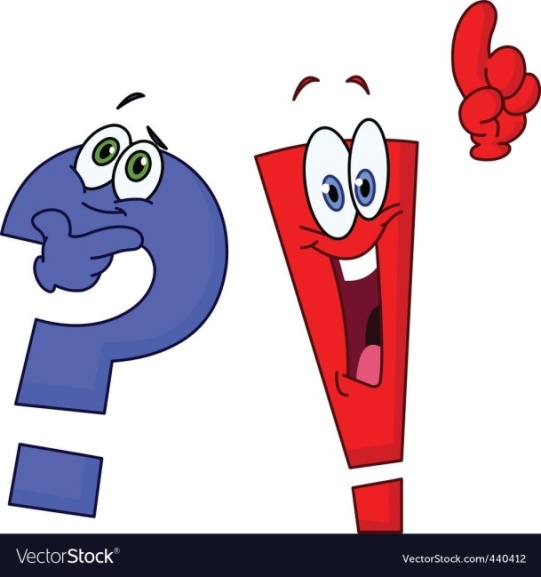 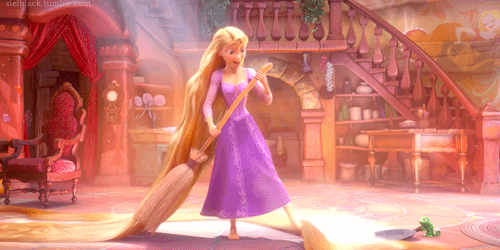 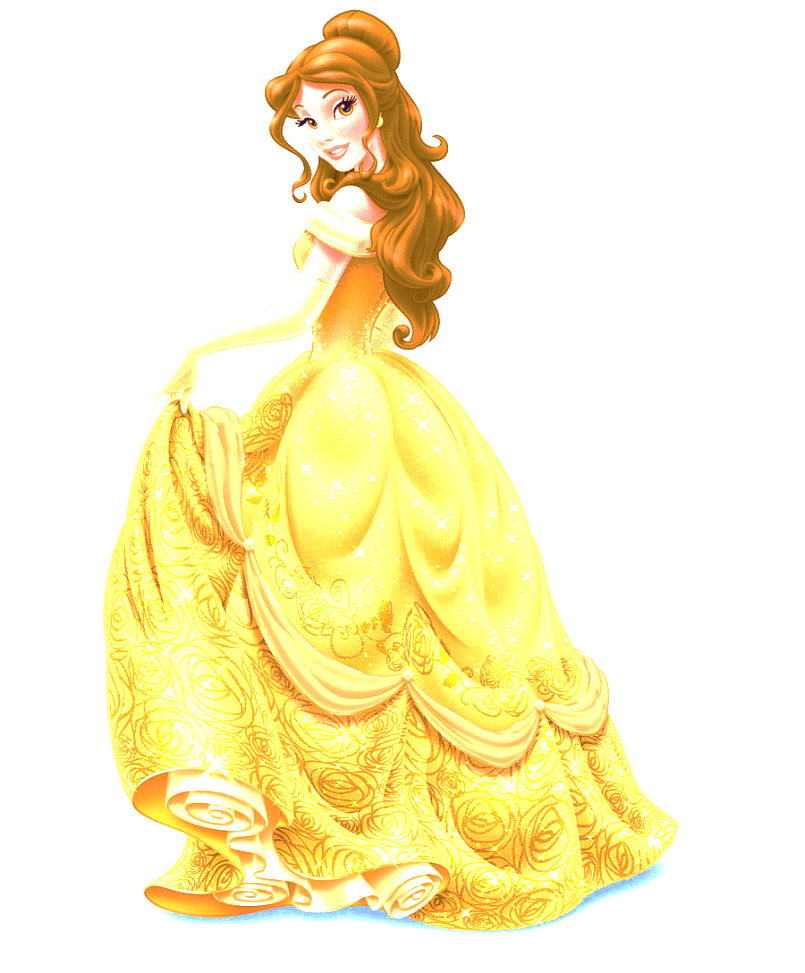 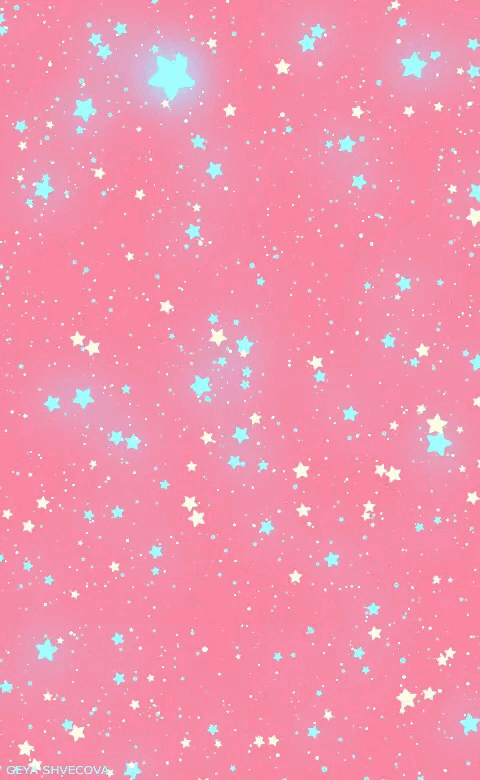 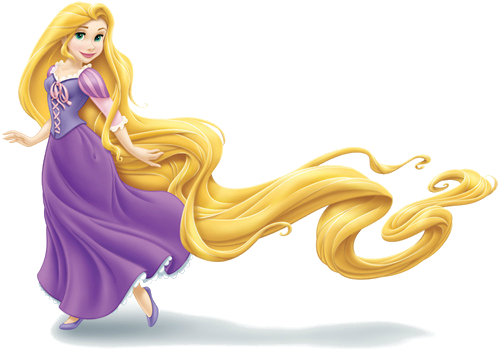 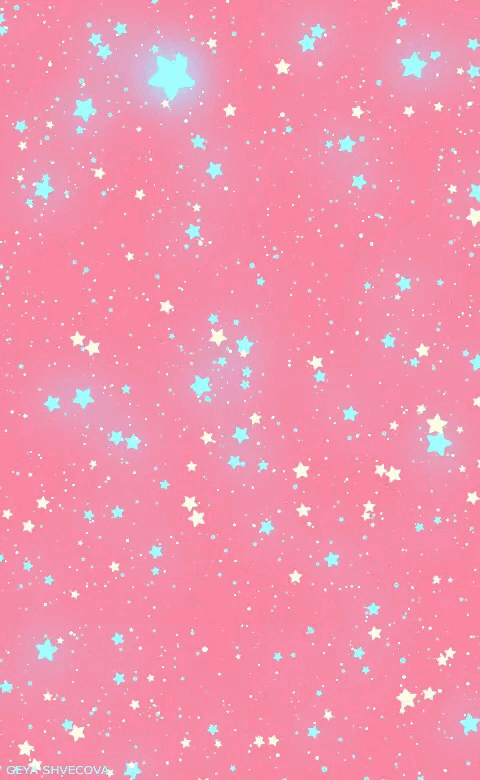 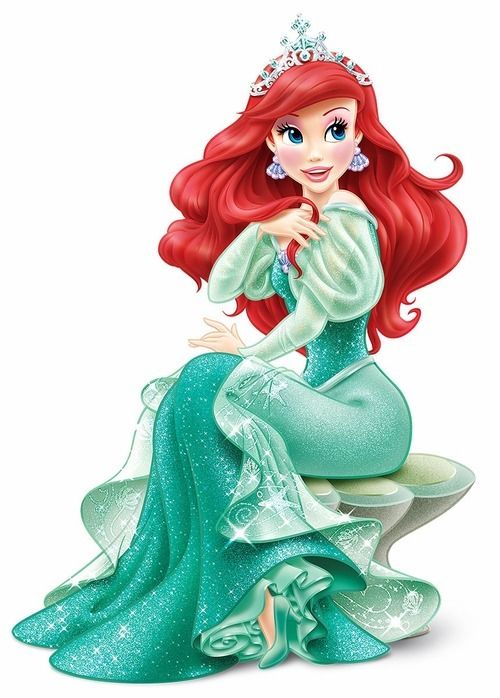 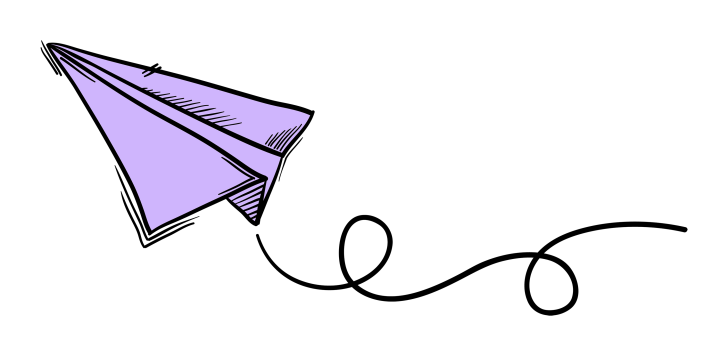 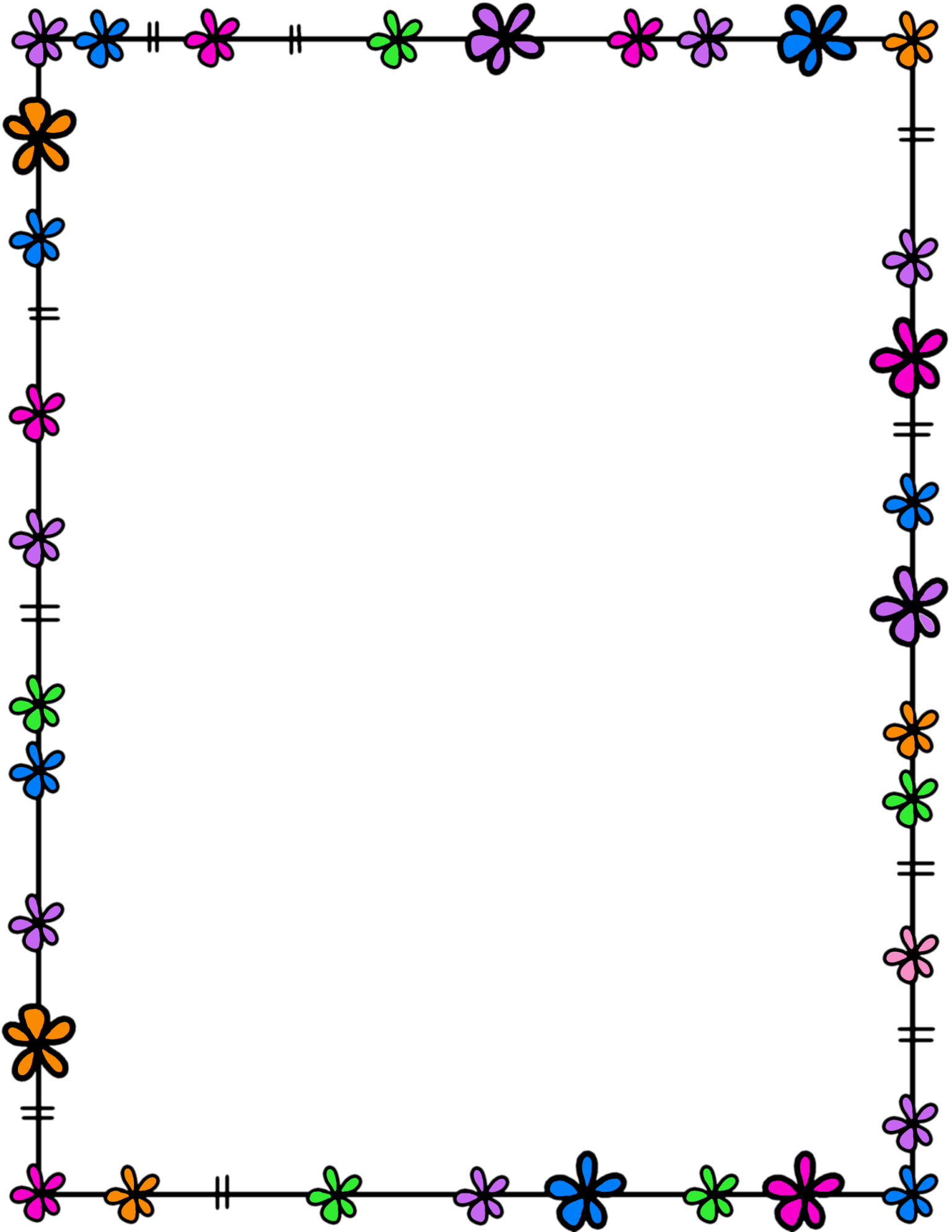 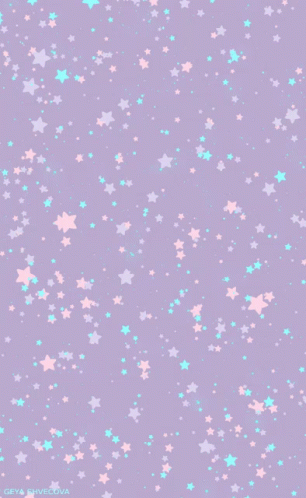 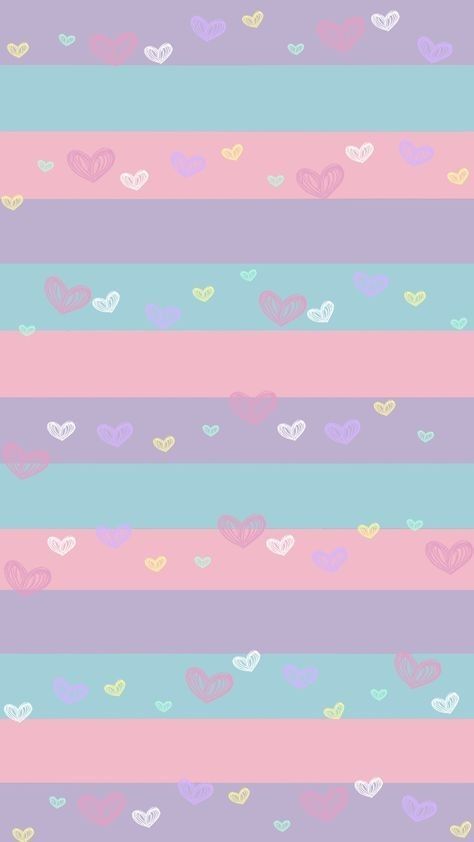 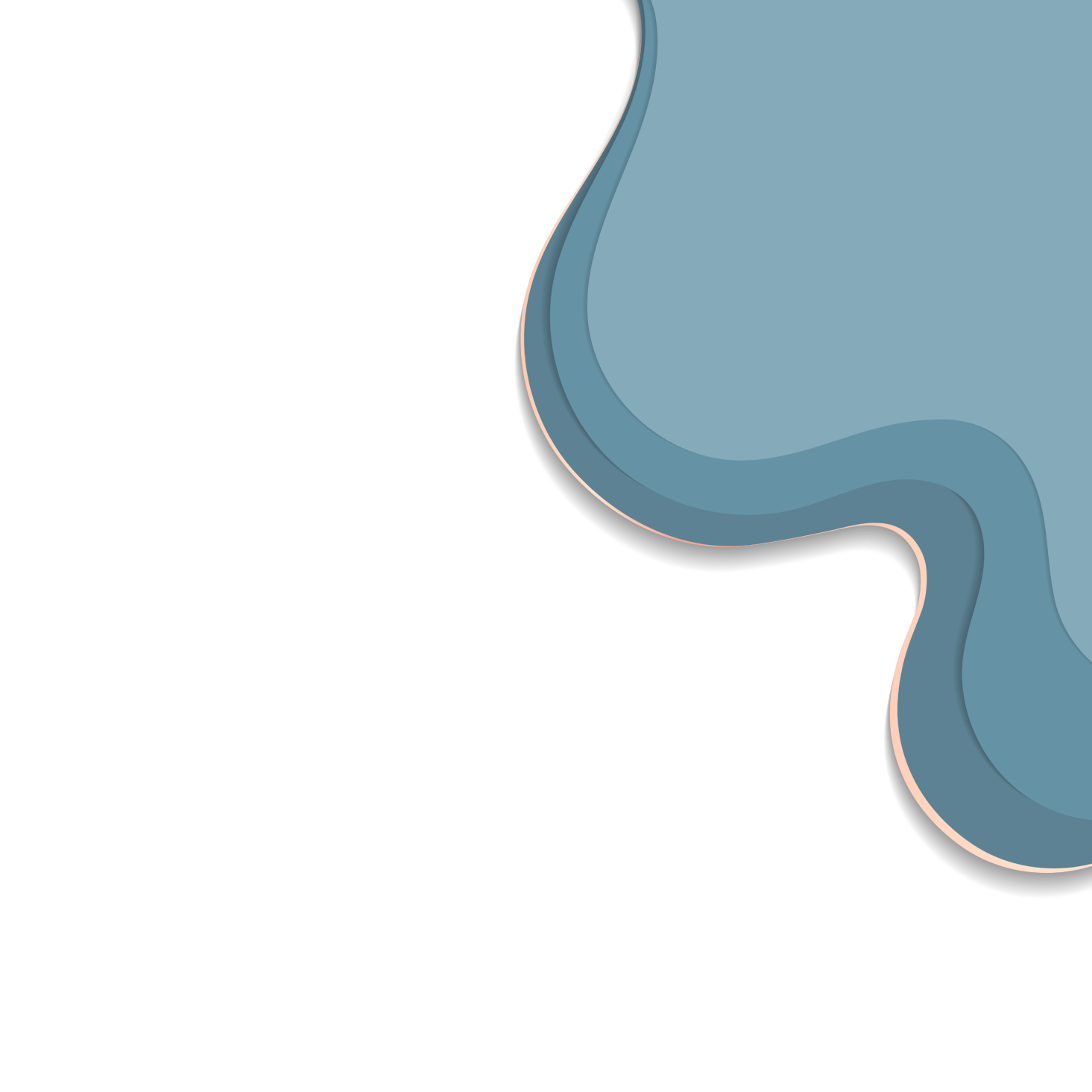 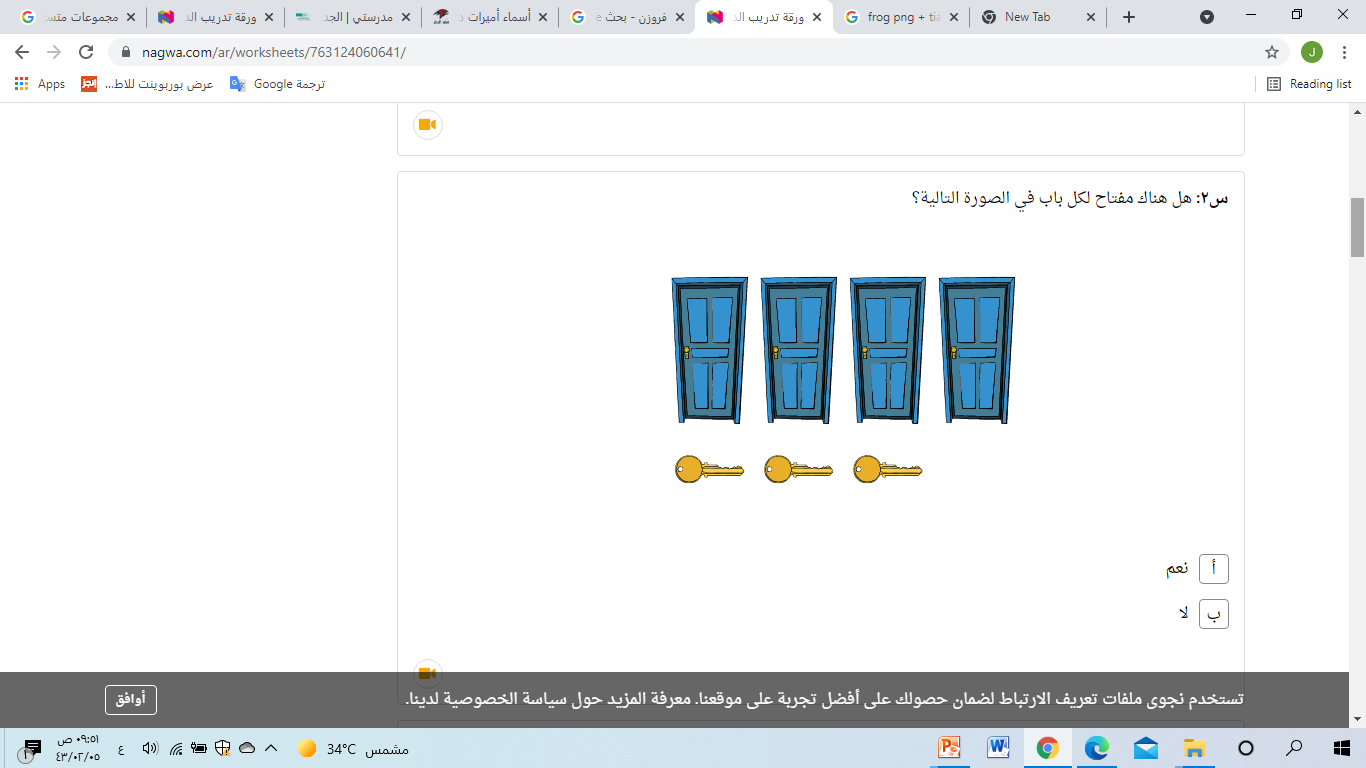 عدد الأبواب أقل
تبردين القلب
عدد الأبواب أكثر
عندما أرادت رابونزيل ذات الشعر الطويل الهروب من البرج عثرت على مفاتيح الأبواب الا انها لم تستطيع
أعرف السبب من الصورة....
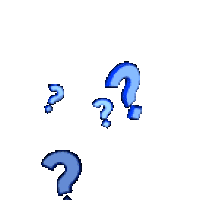 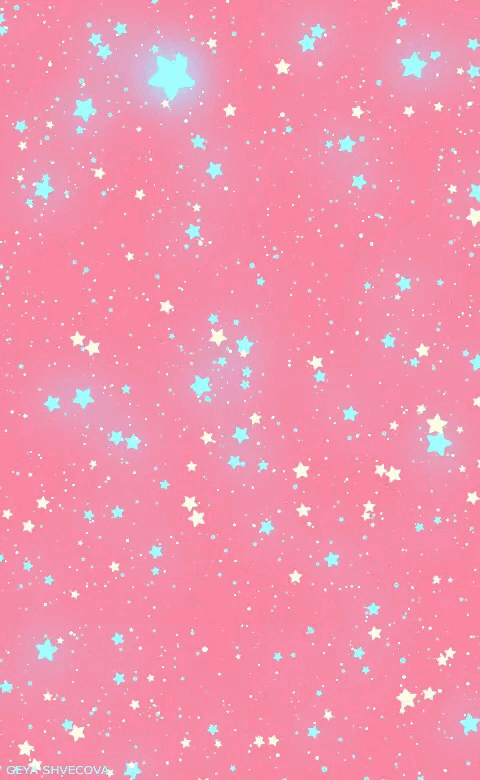 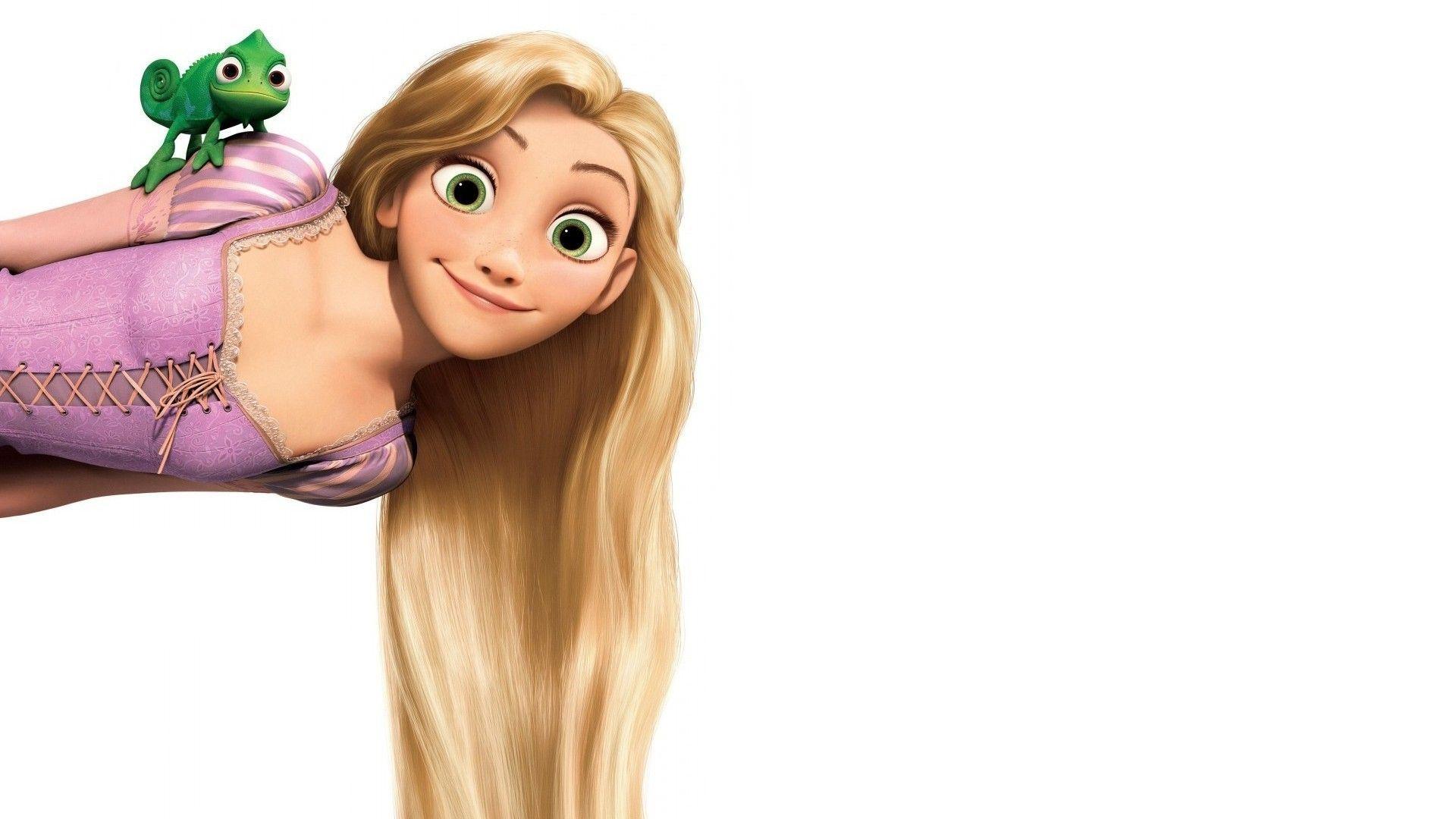 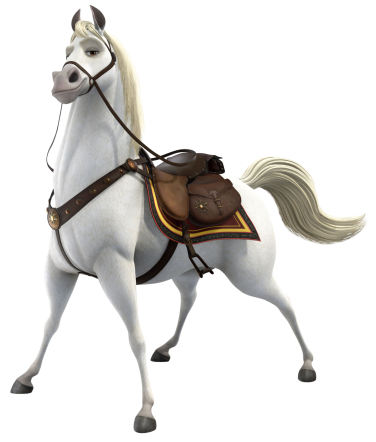 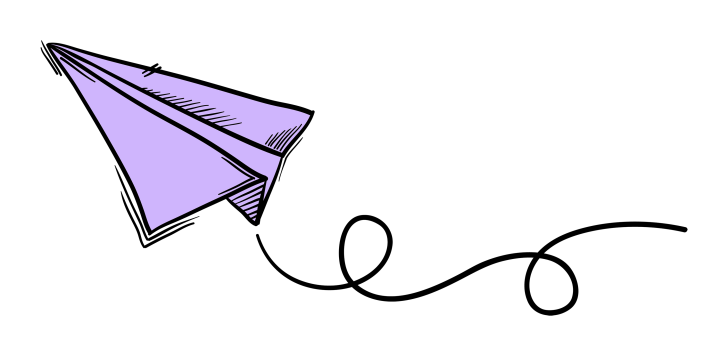 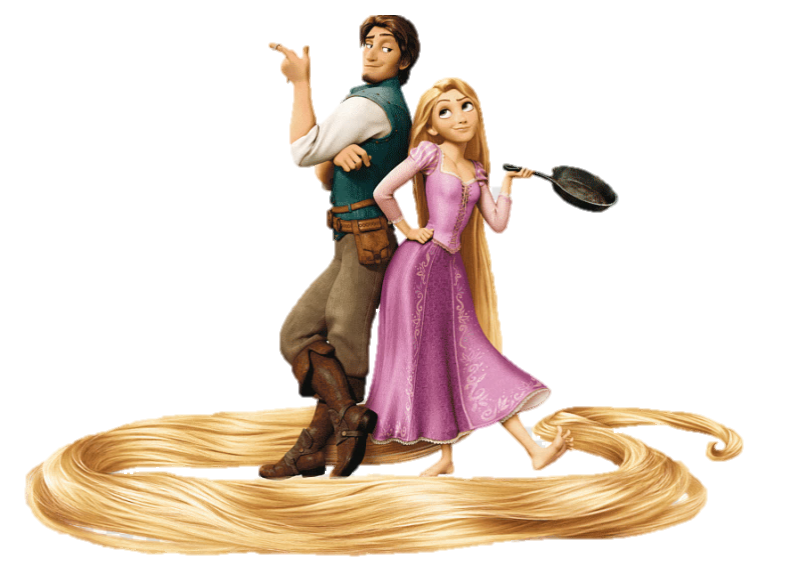 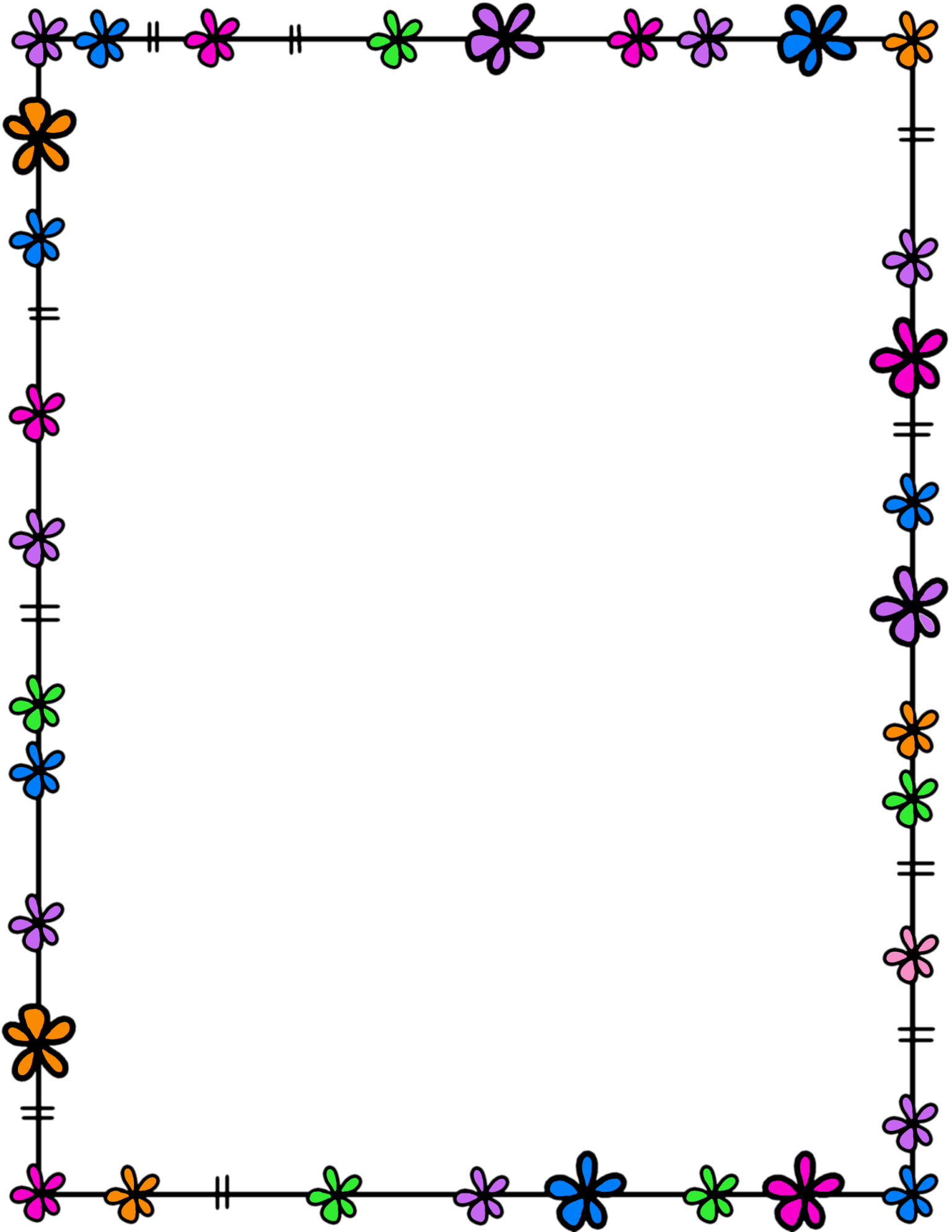 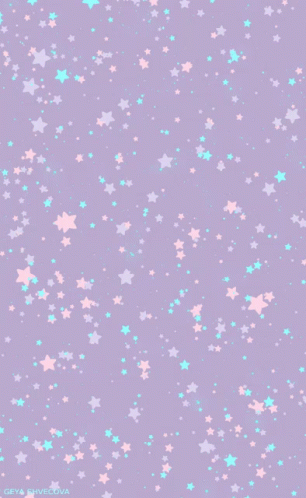 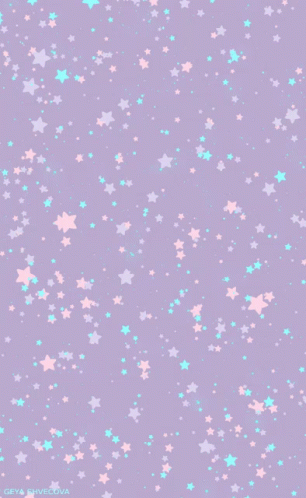 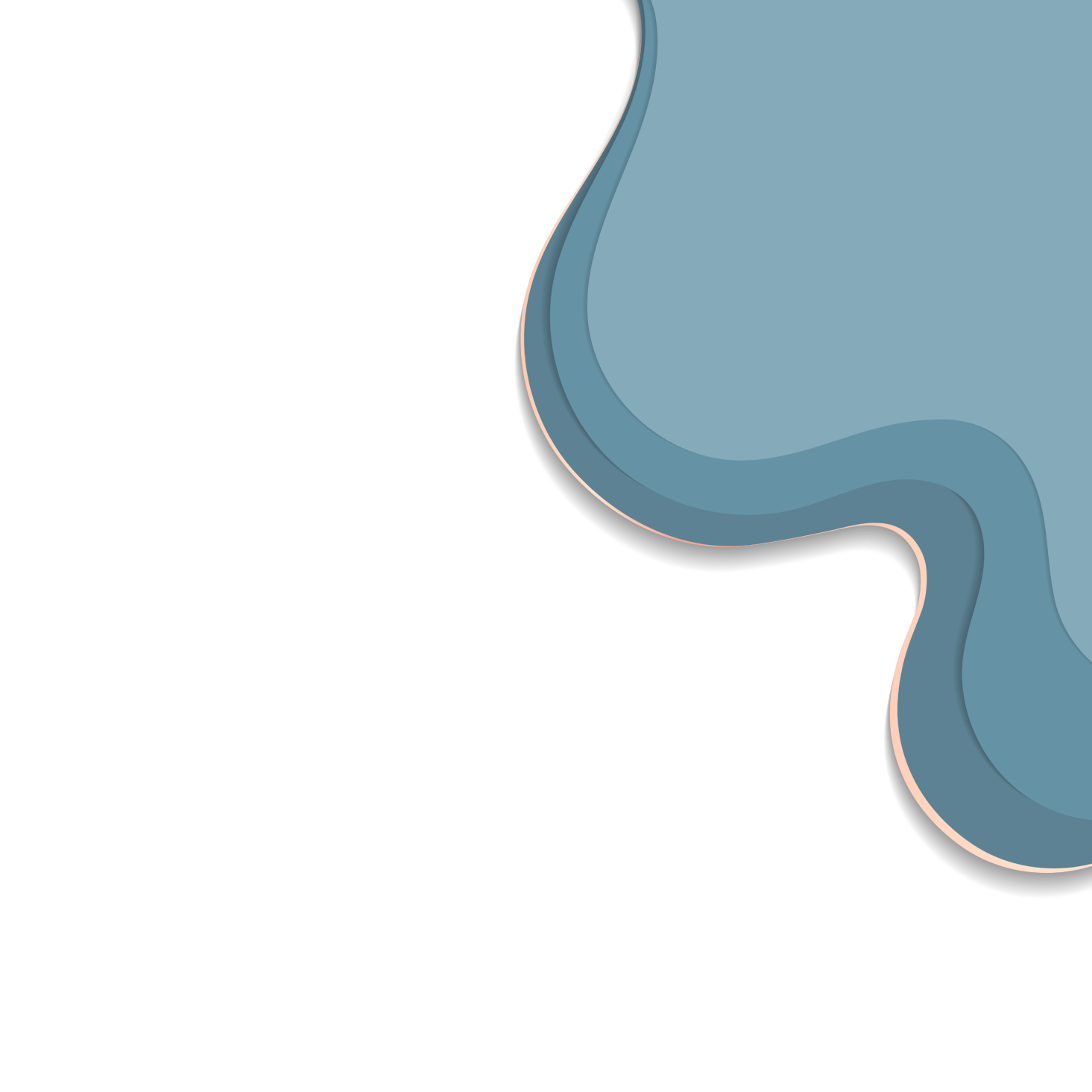 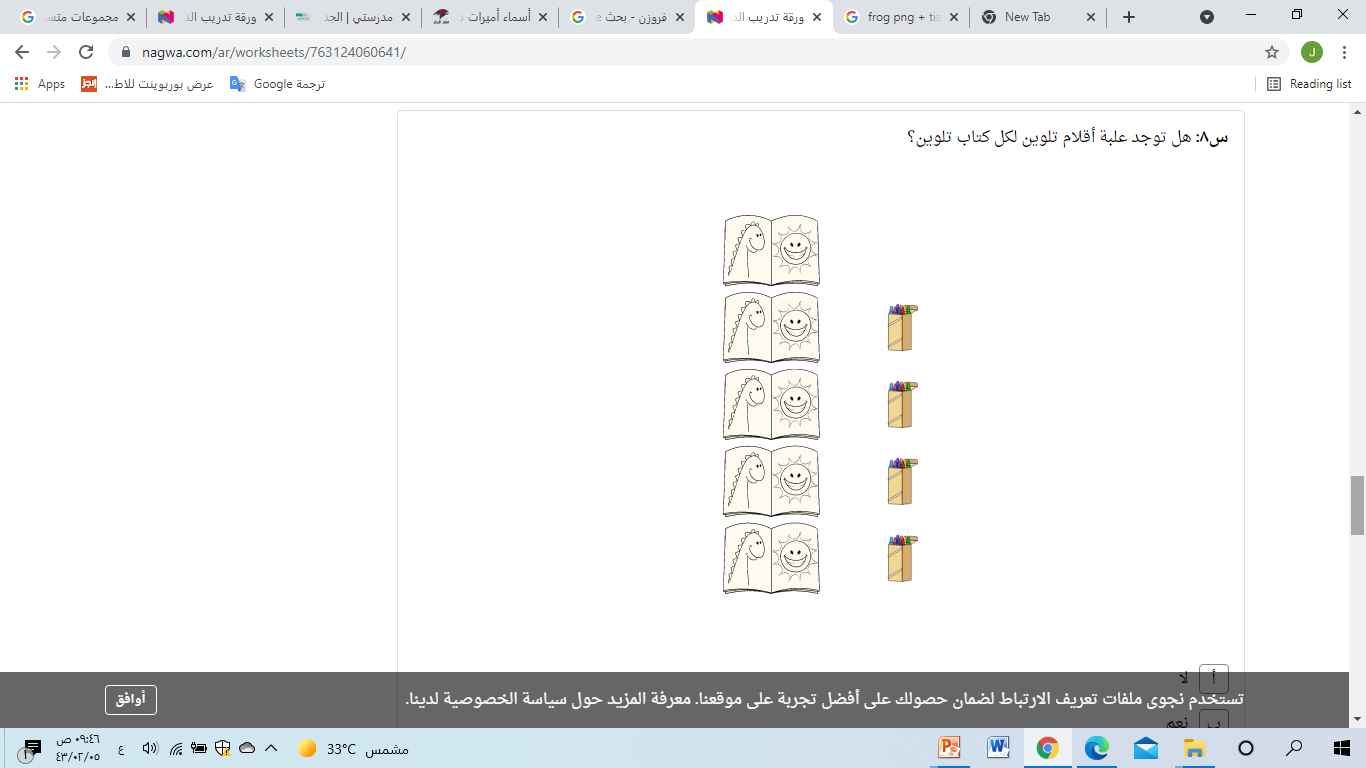 علبة الالوان
انت قدها وقدود
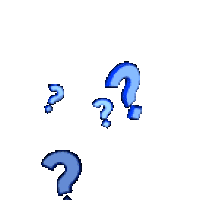 كراسة التلوين
احضرت سندريلا معها من حفلة القصر كراسة تلوين وعلبة الوان لاصدقاءها الفئران أي مجموعة عددها أقل
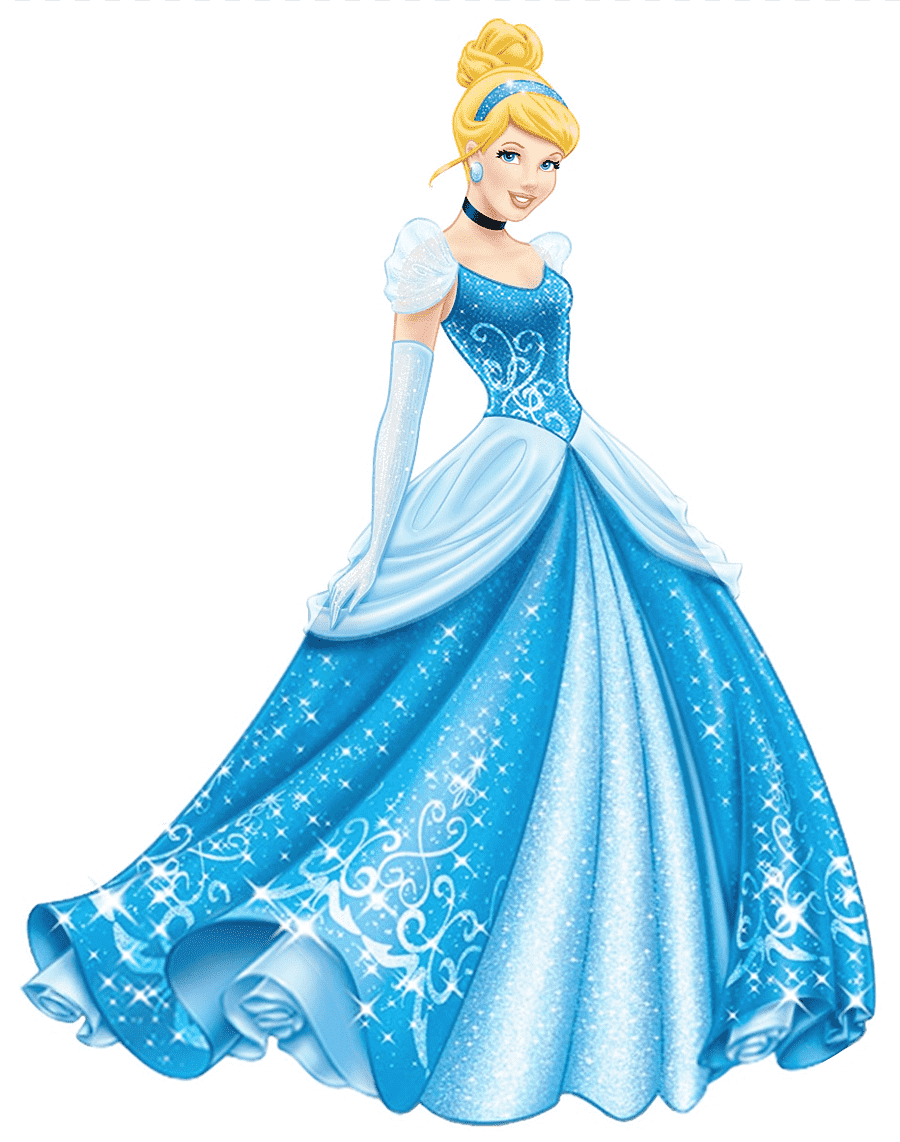 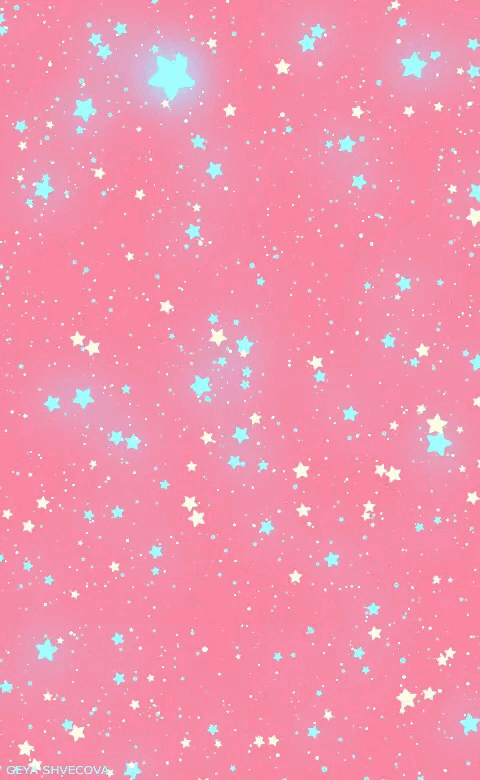 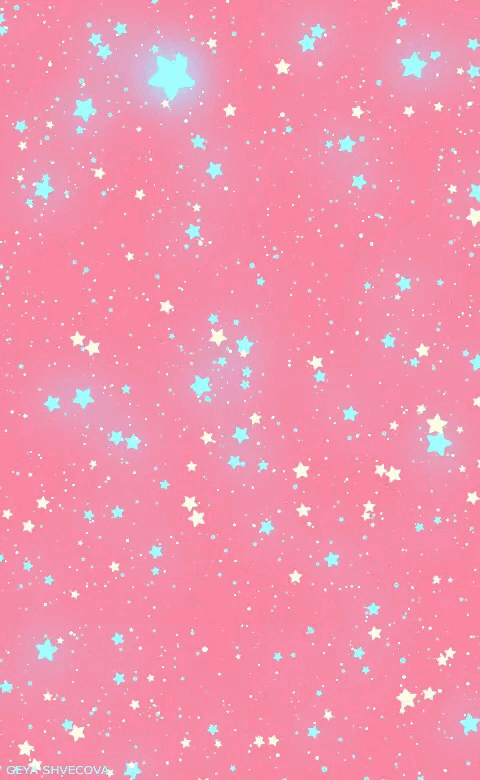 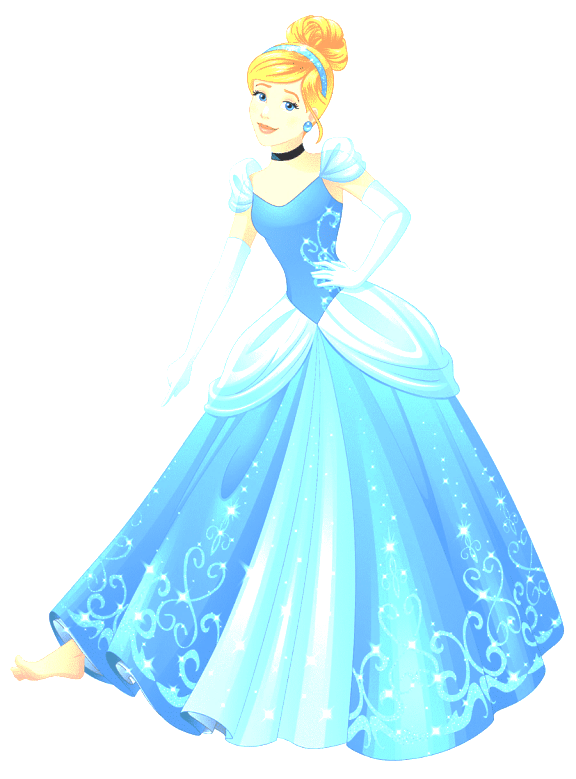 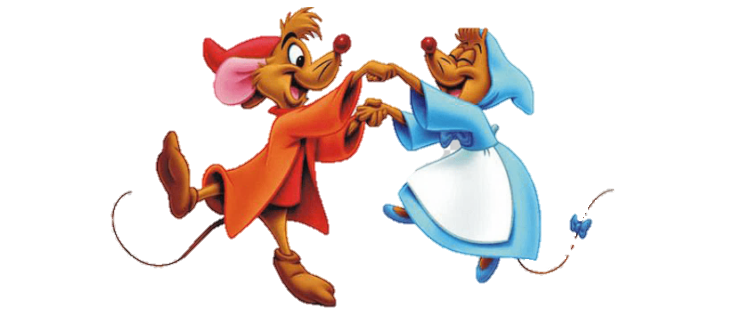 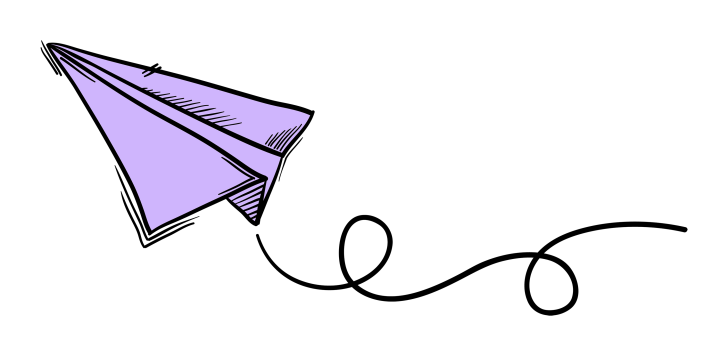 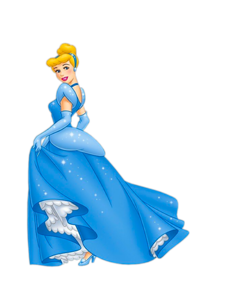 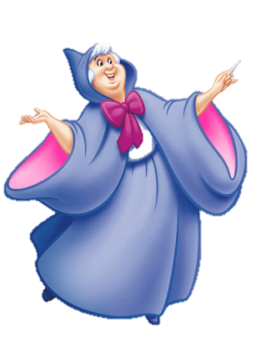 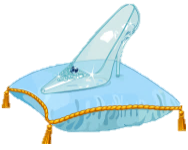 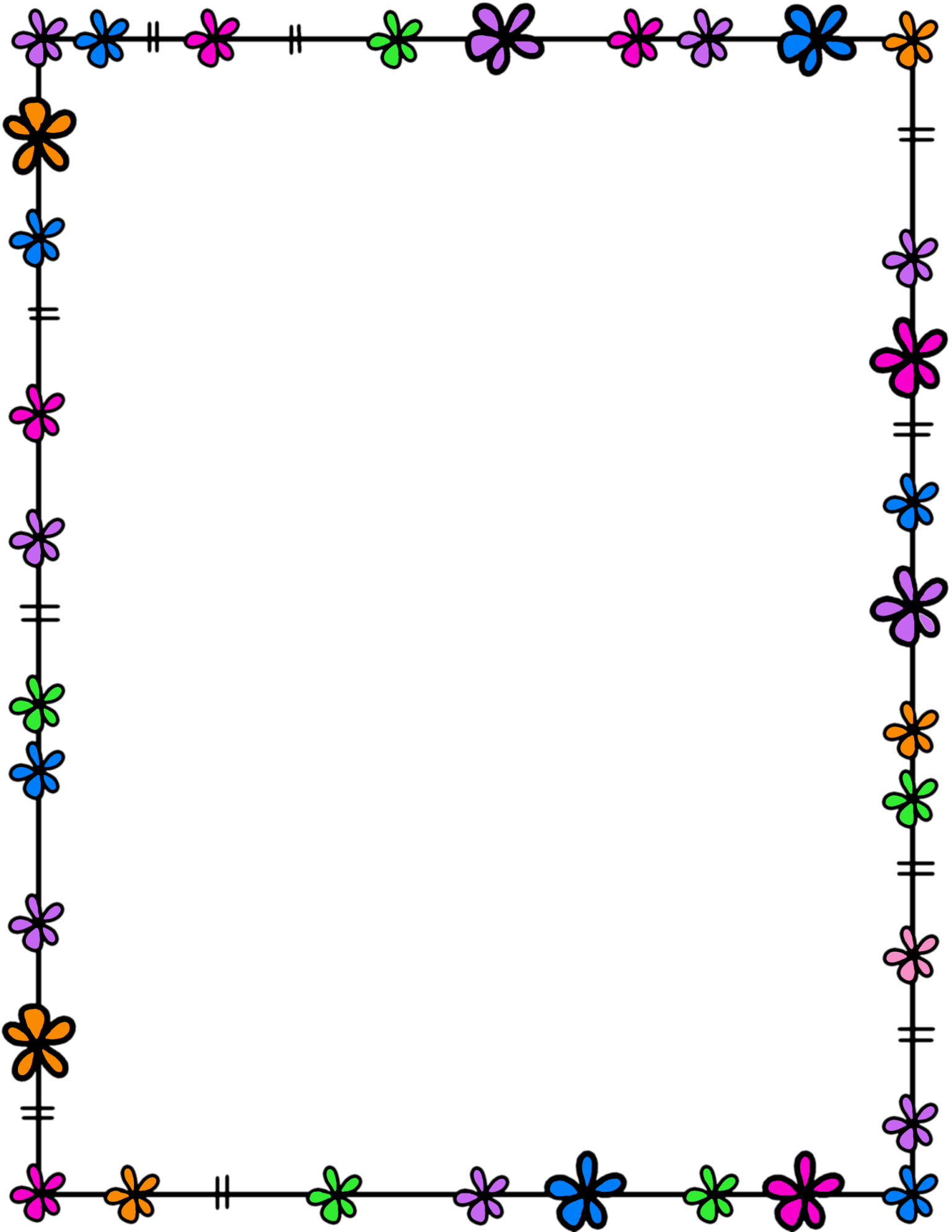 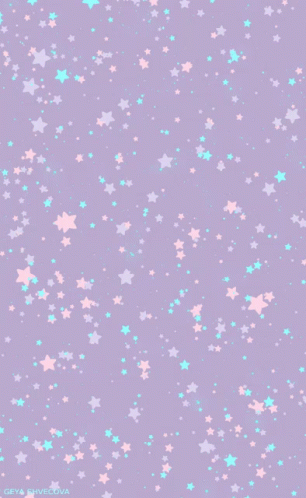 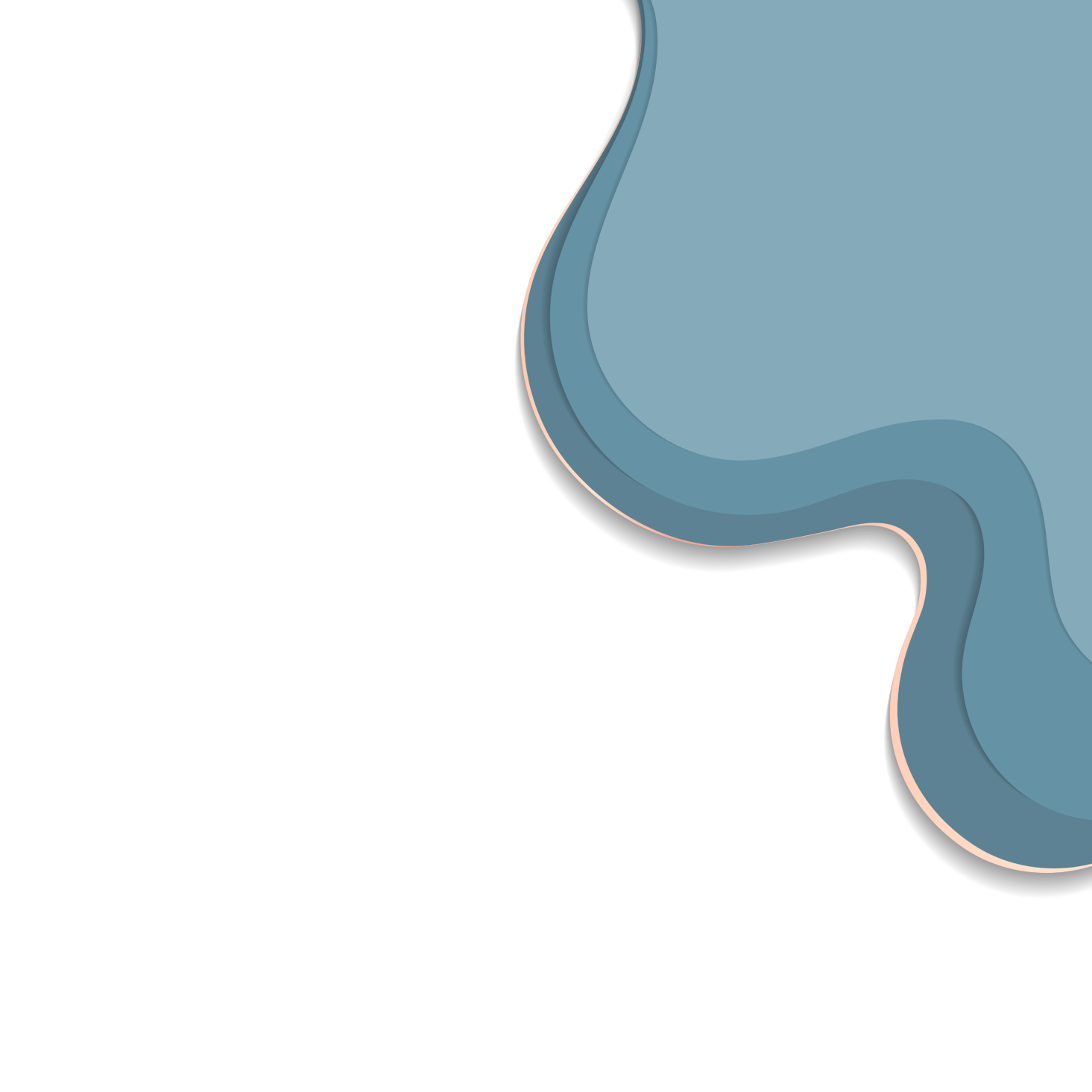 البنطلون
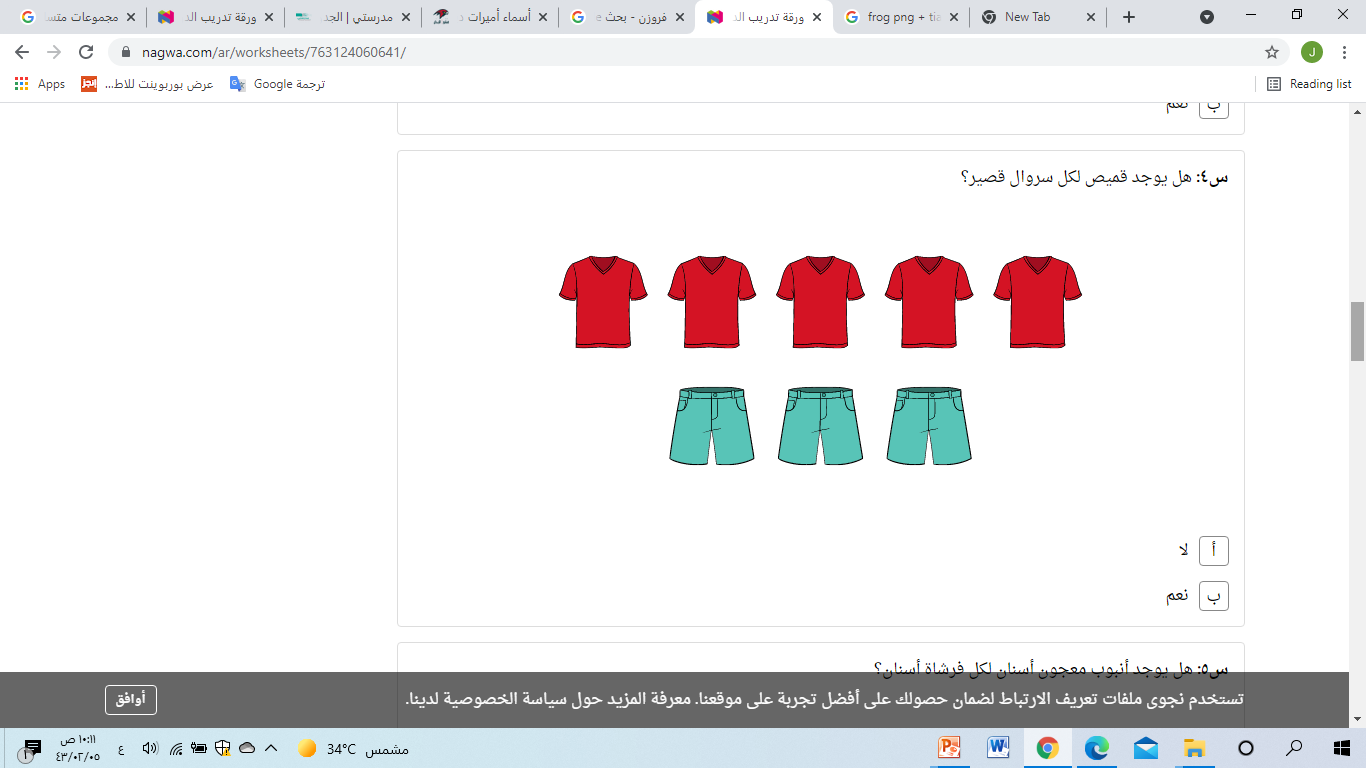 تبيضين الوجة
القميص
أشترت سنووايت ملابس جديدة من السوق لاصدقاءها الاقزام مجموعة قميص ومجموعة بنطلون أي المجموعتين أكثر
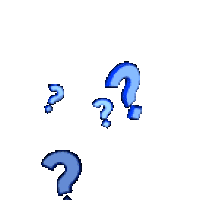 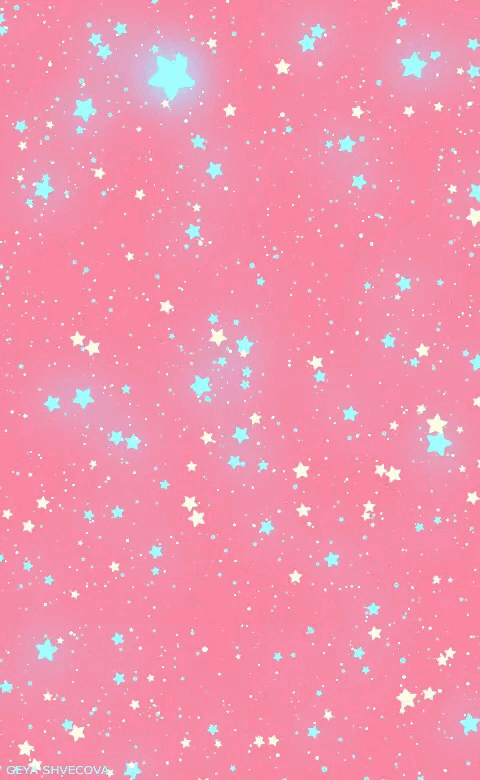 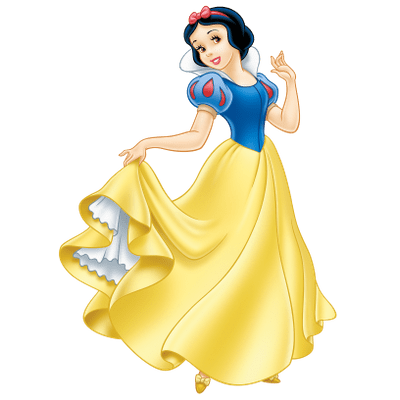 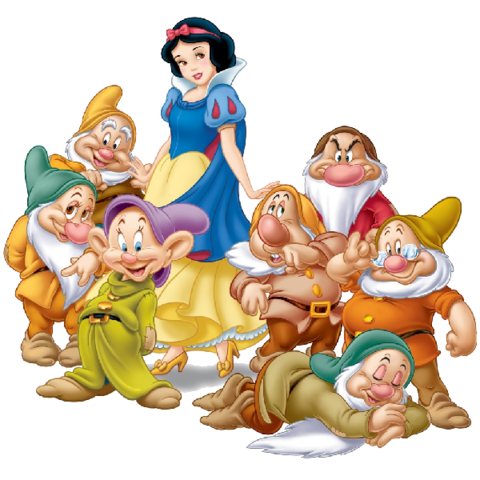 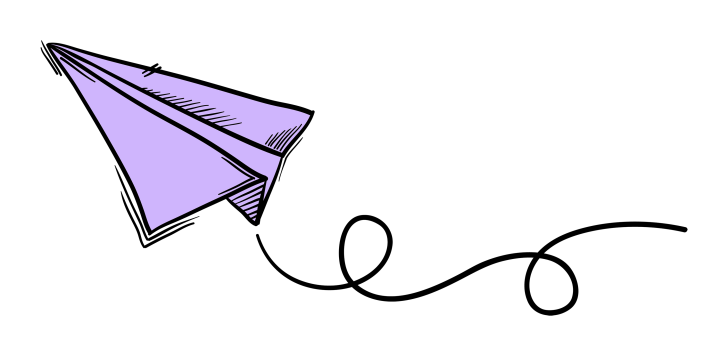 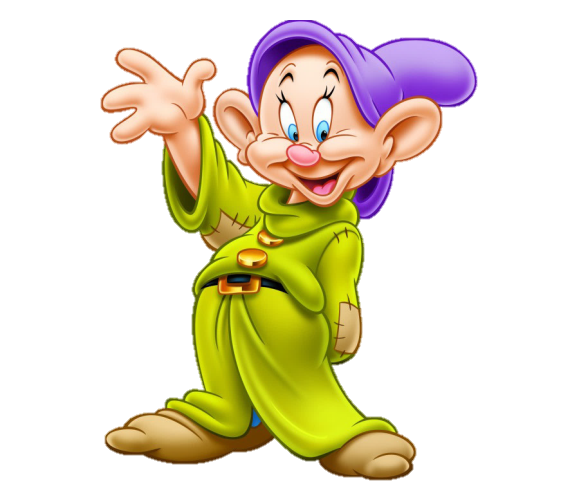 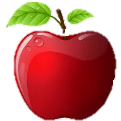 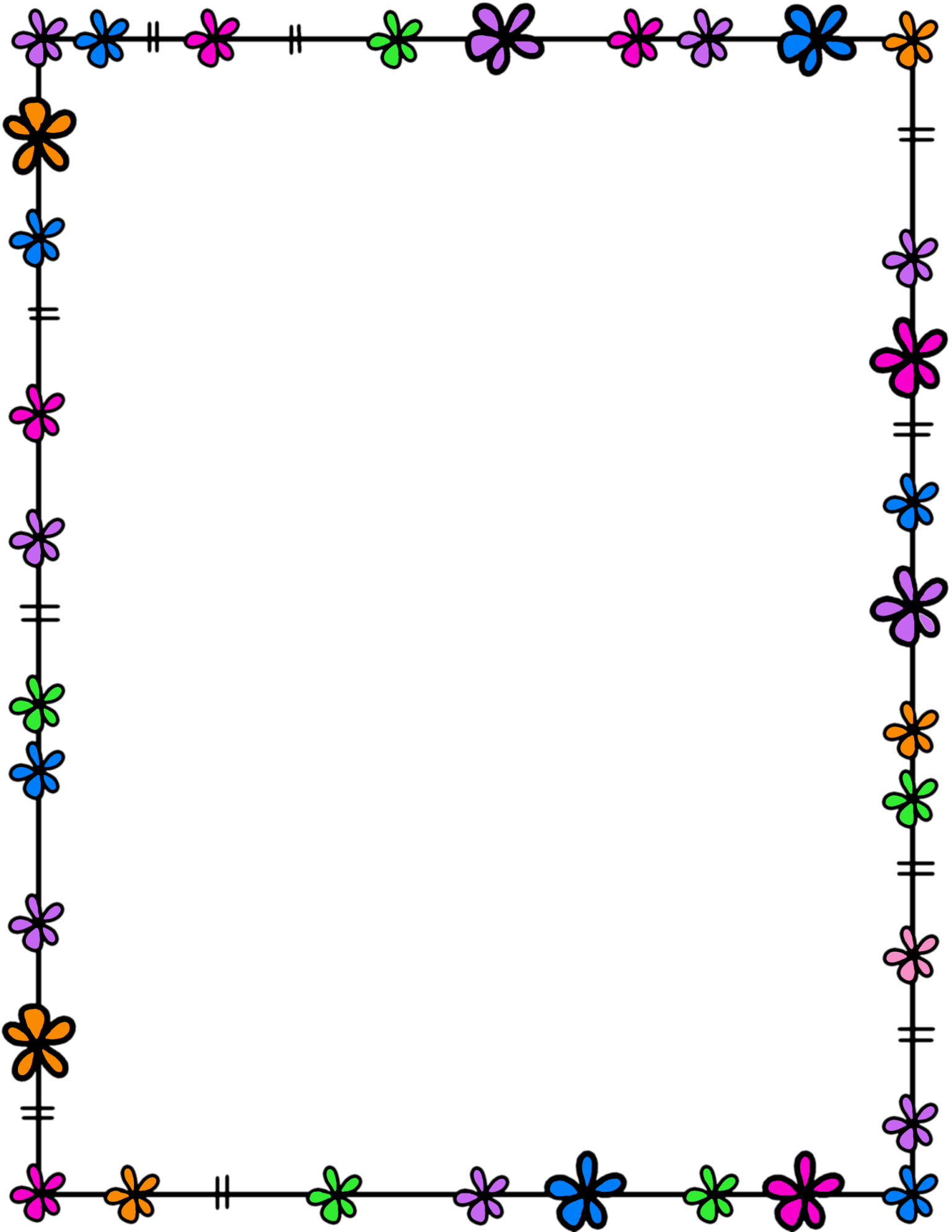 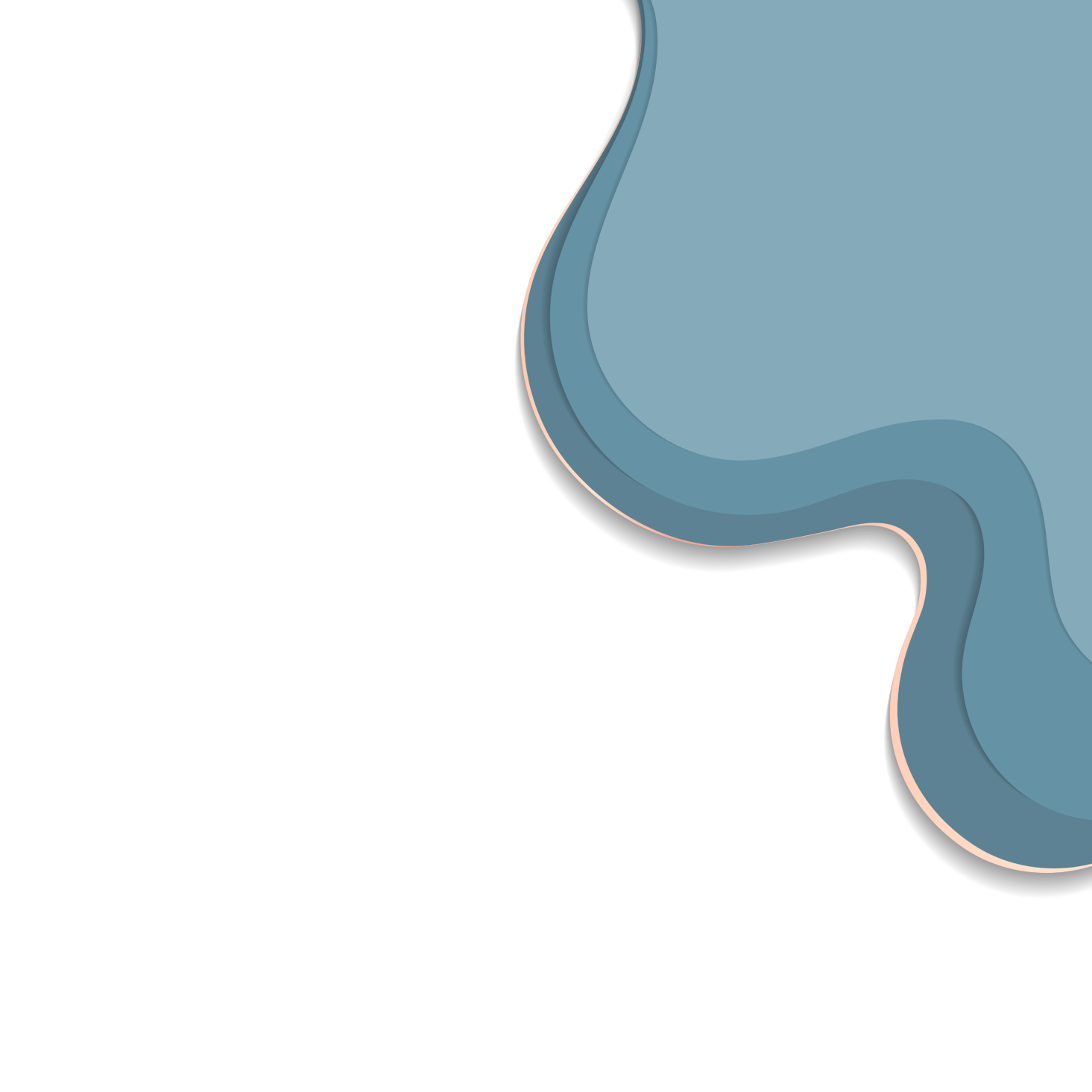 الشكل
تنحطين على الجرح
 يبرى
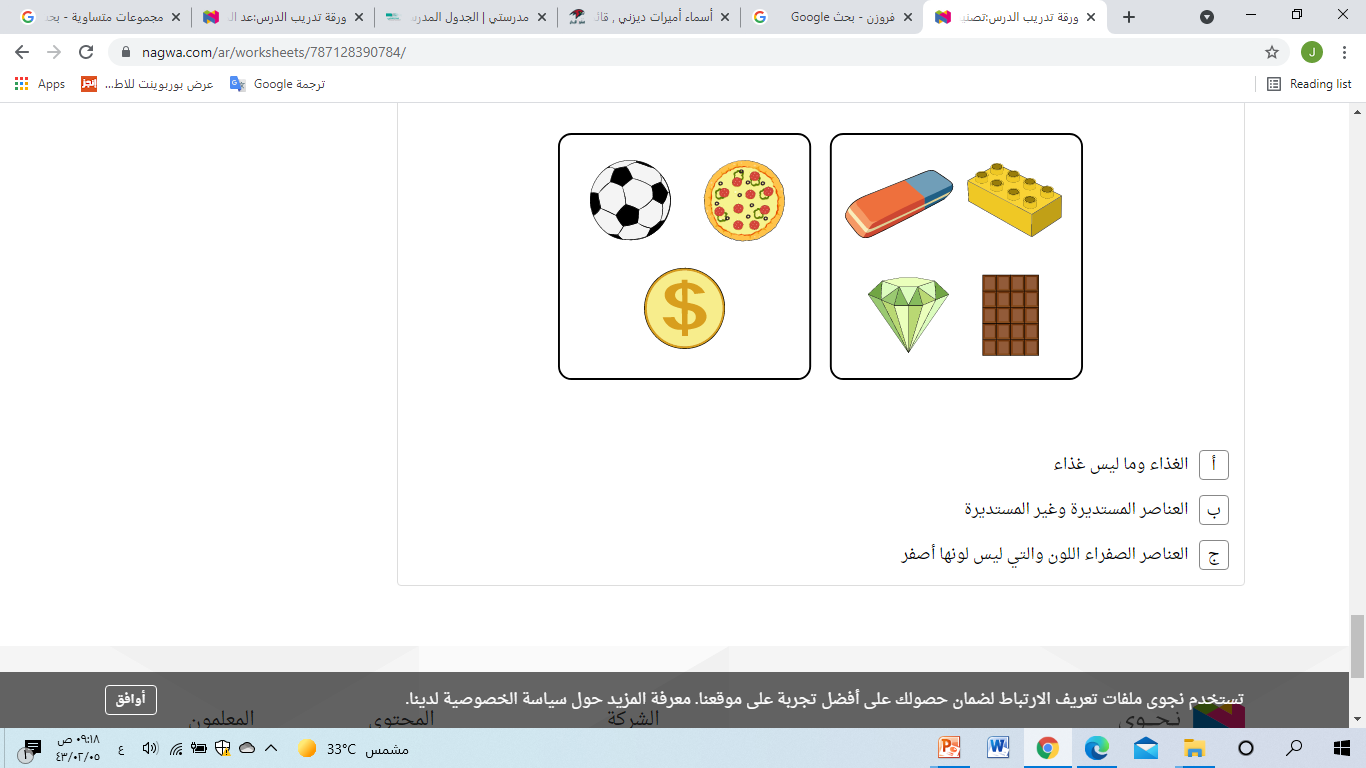 اللون
ما نوع التصنيف الذي قامت به ياسمين وعلاء الدين في الصورة
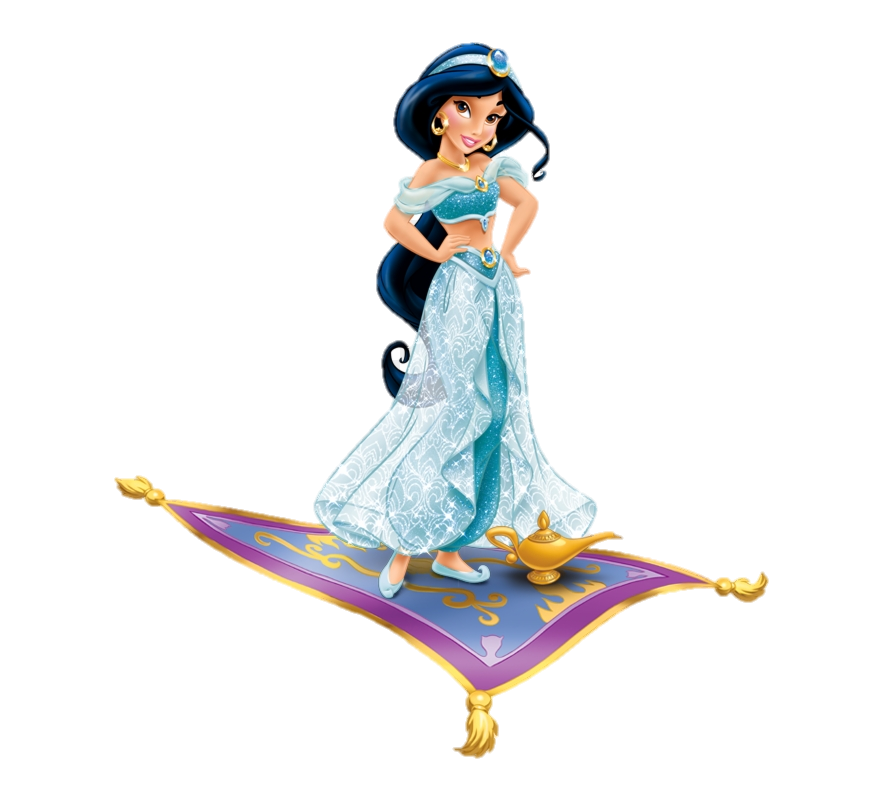 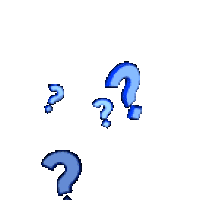 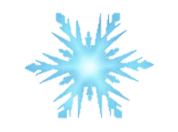 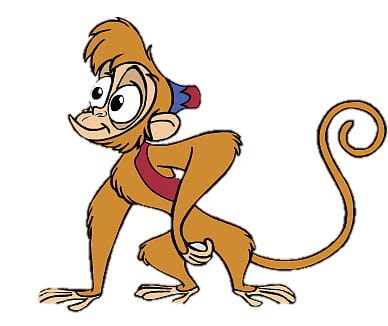 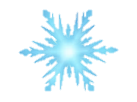 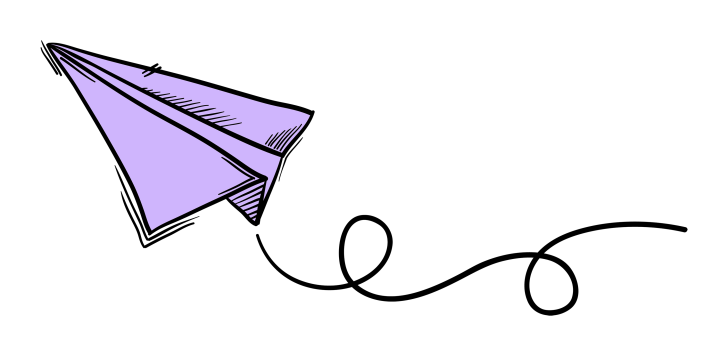 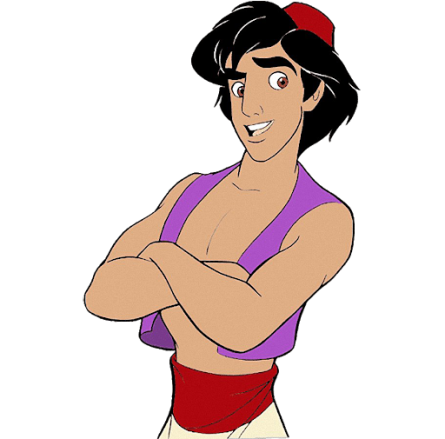 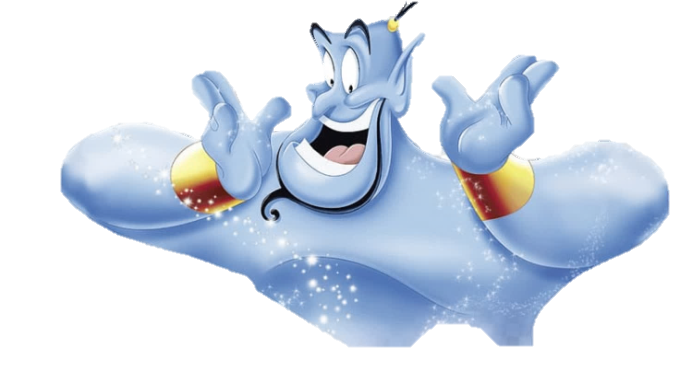 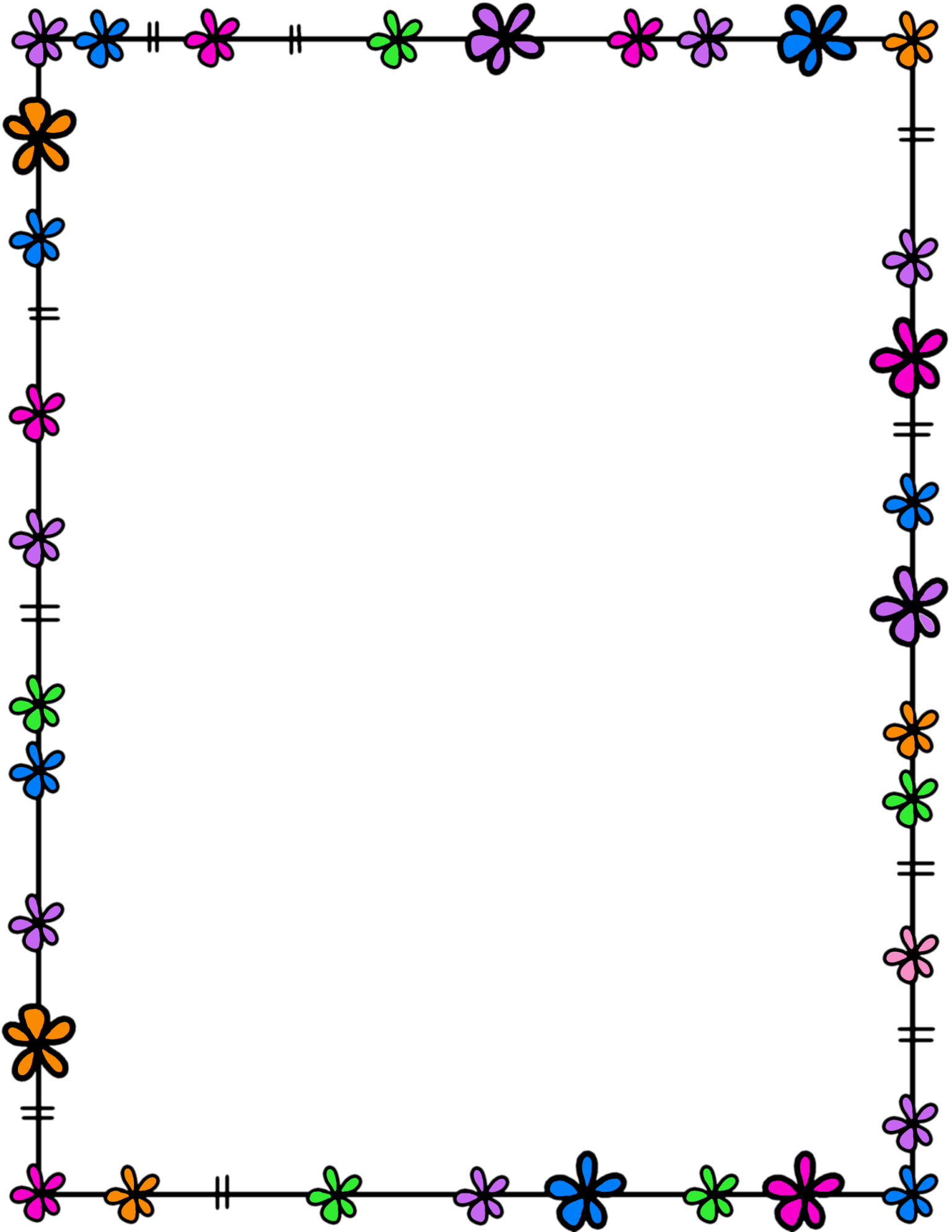 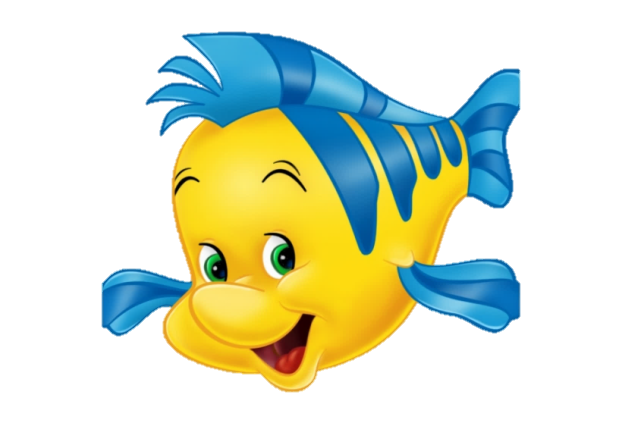 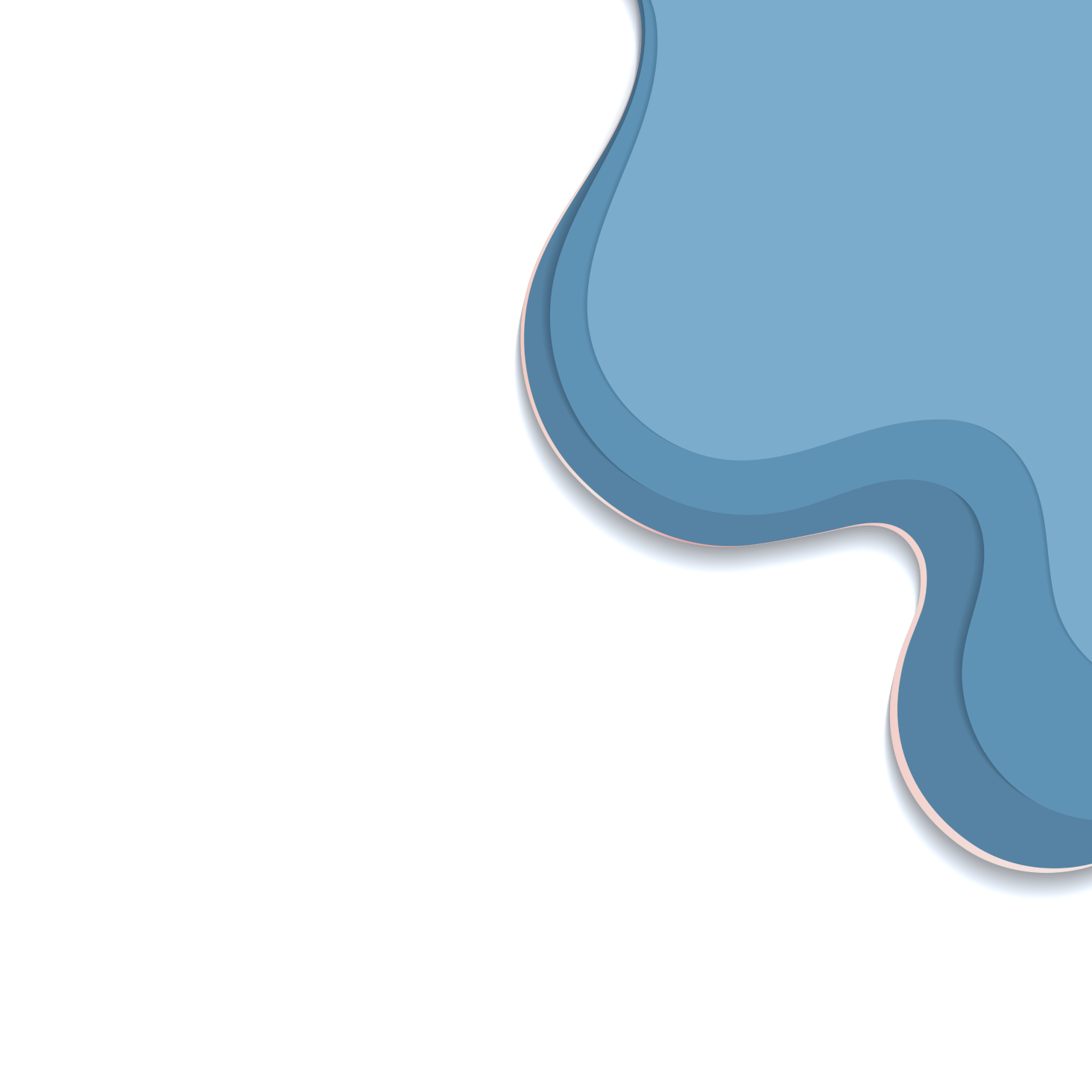 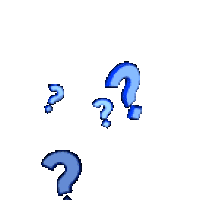 ذهب ذهب
 بنتي
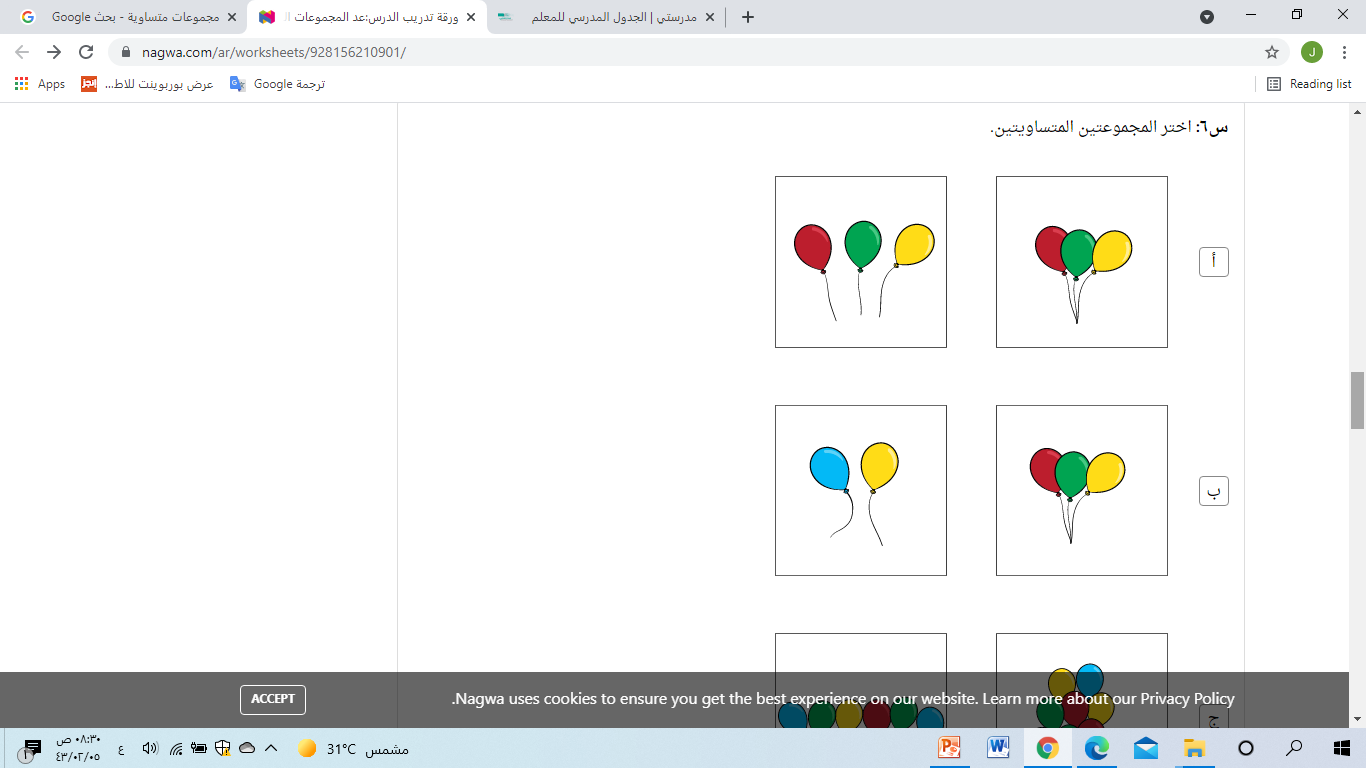 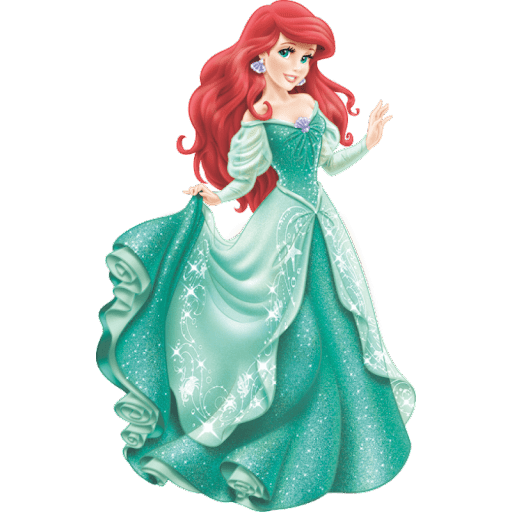 ساعدي ارييل أي المجموعة التي فيها عدد العناصر متساوية هي
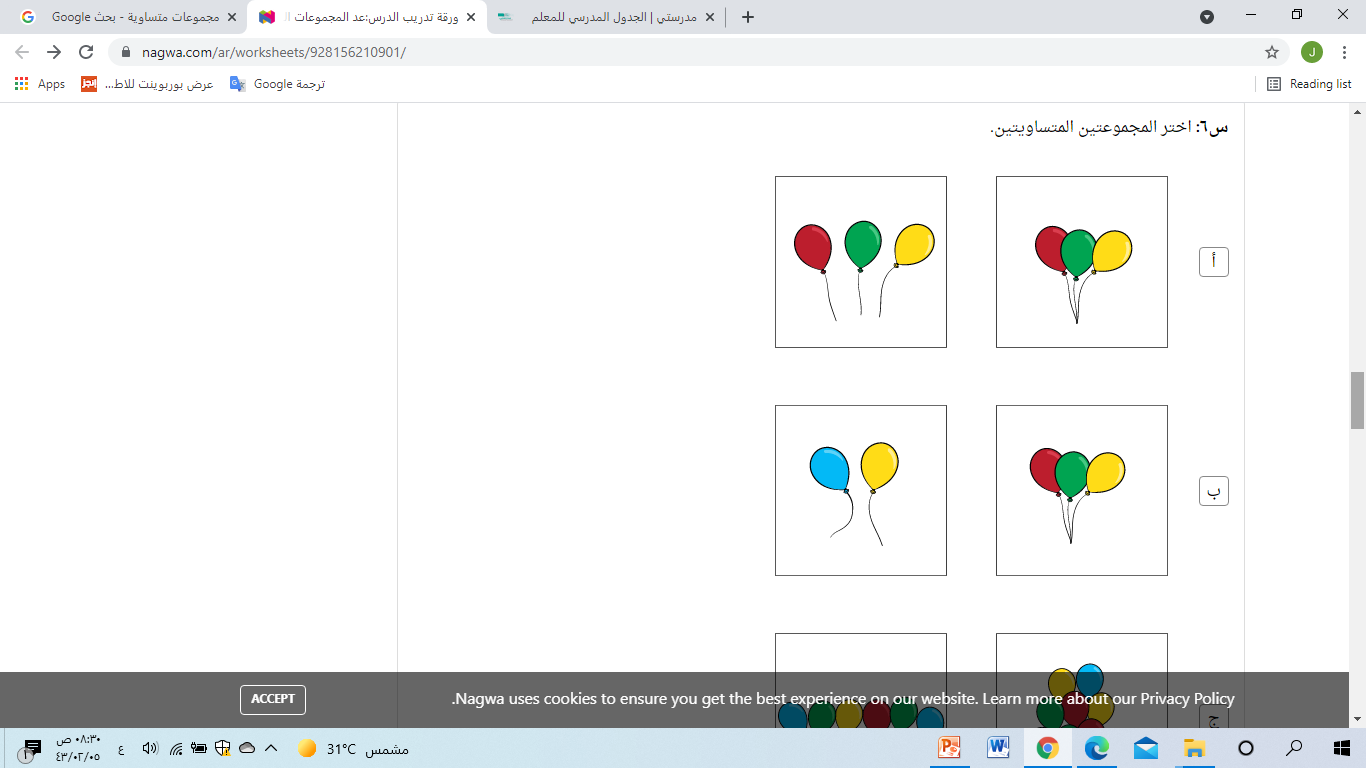 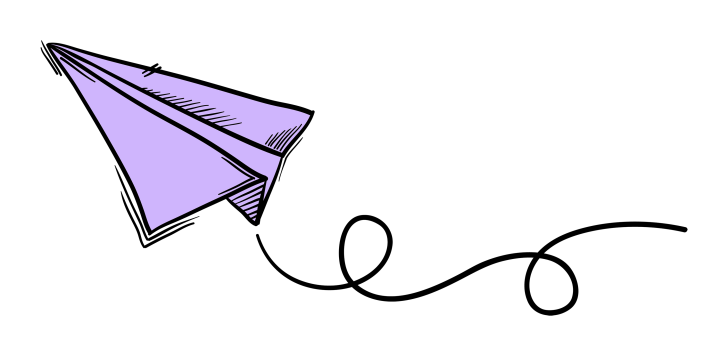 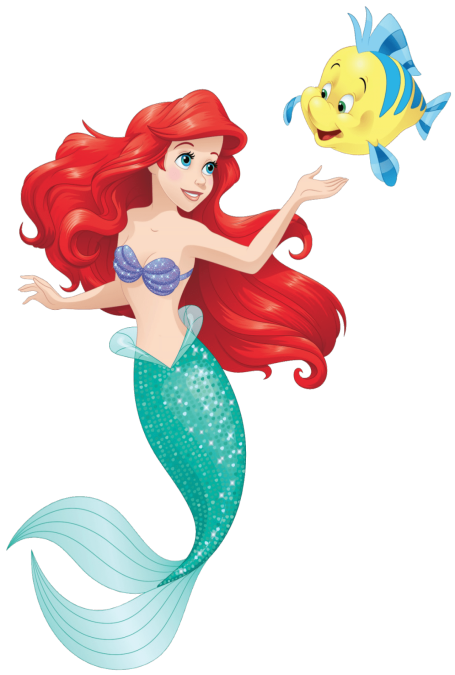 مجموعة 2
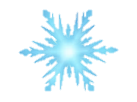 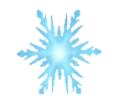 مجموعة 1
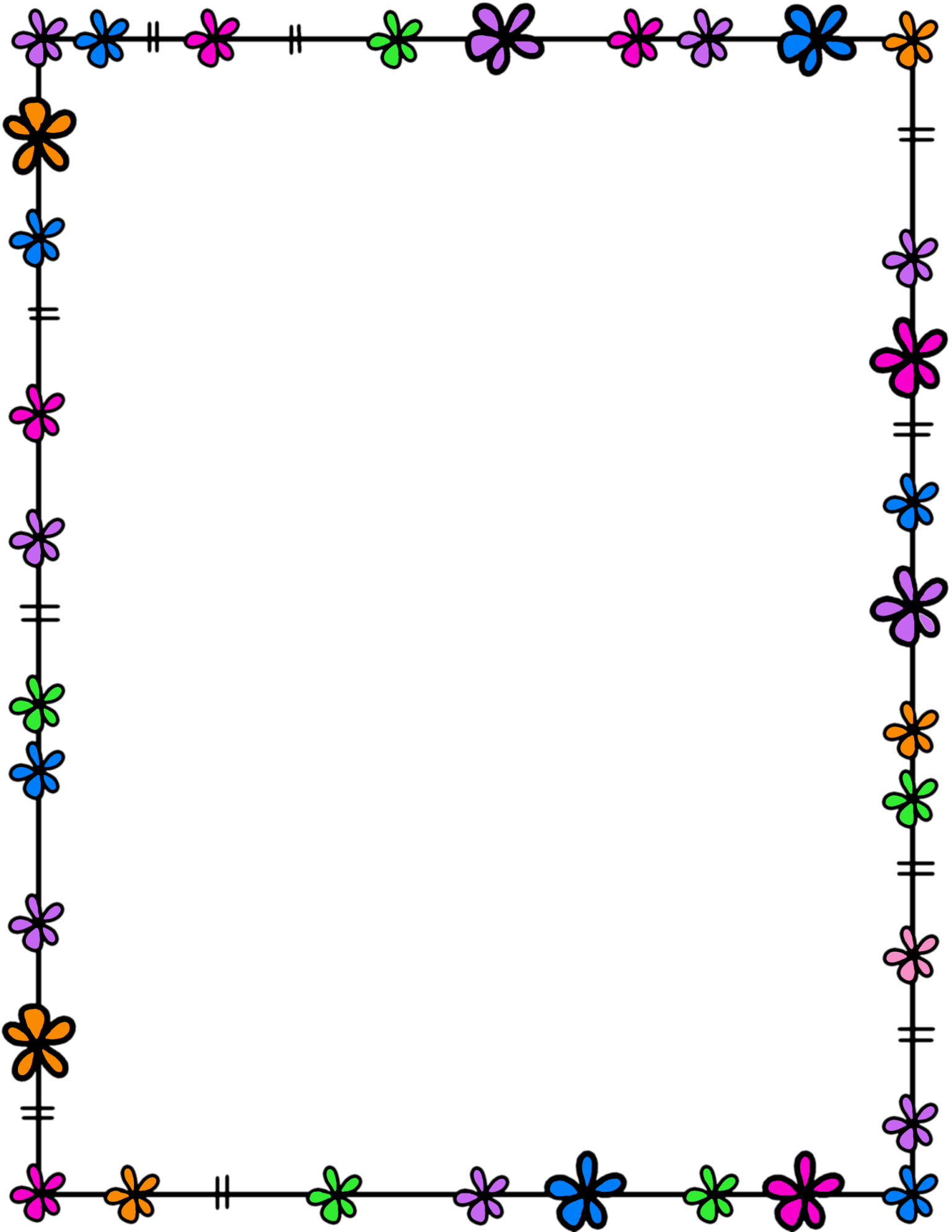 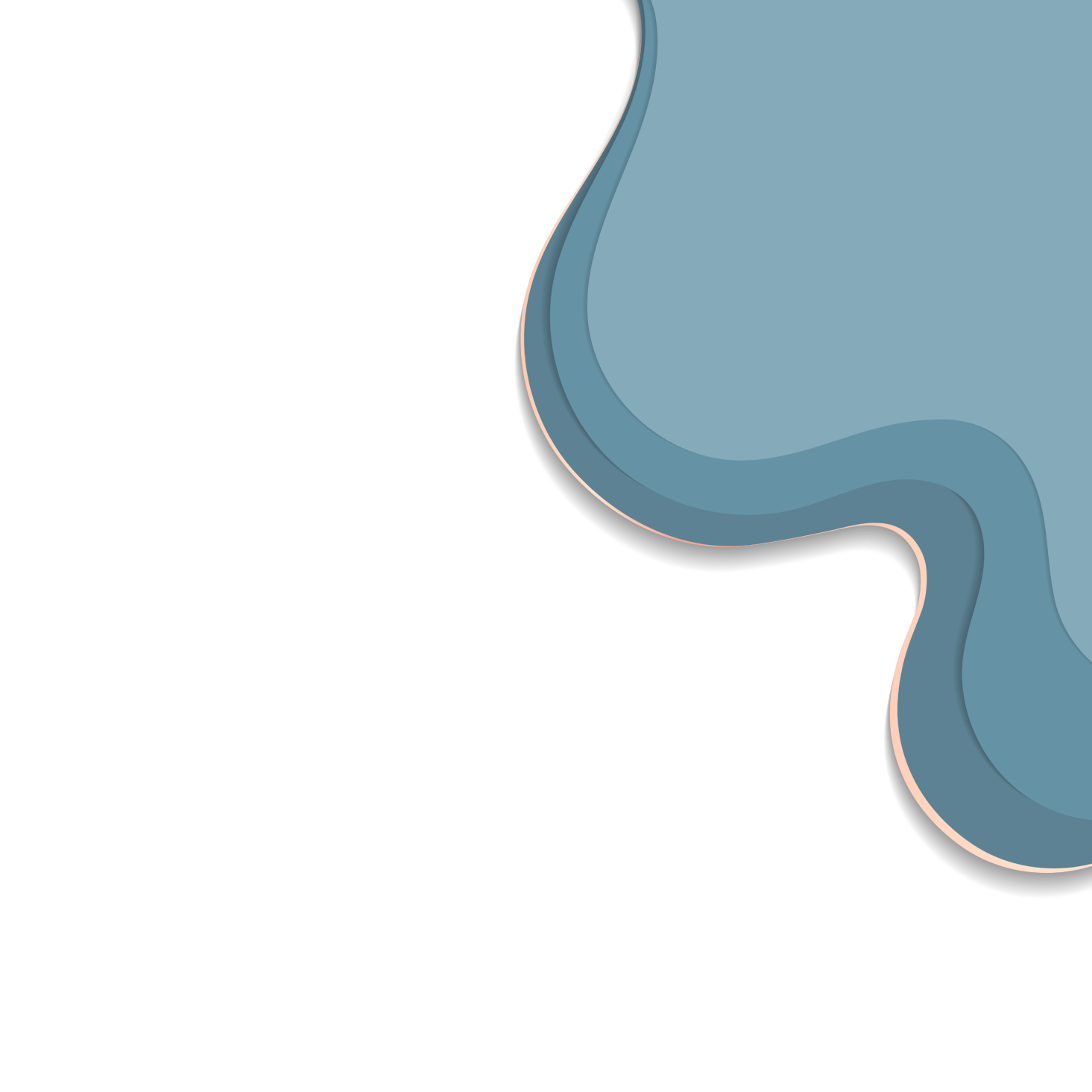 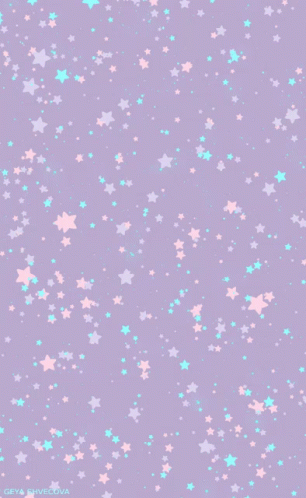 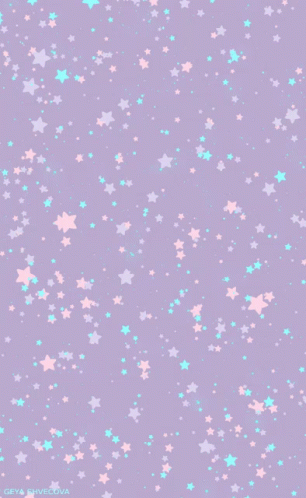 ألسا
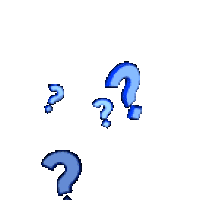 شغل عدل مدل
اختلفت فروزن والسا من لديها عدد قطع حلوى اكثر هل يمكن مساعدتهم مستخدمة طريقة   تقابل المجموعات لمعرفة من أكثر
فروزن
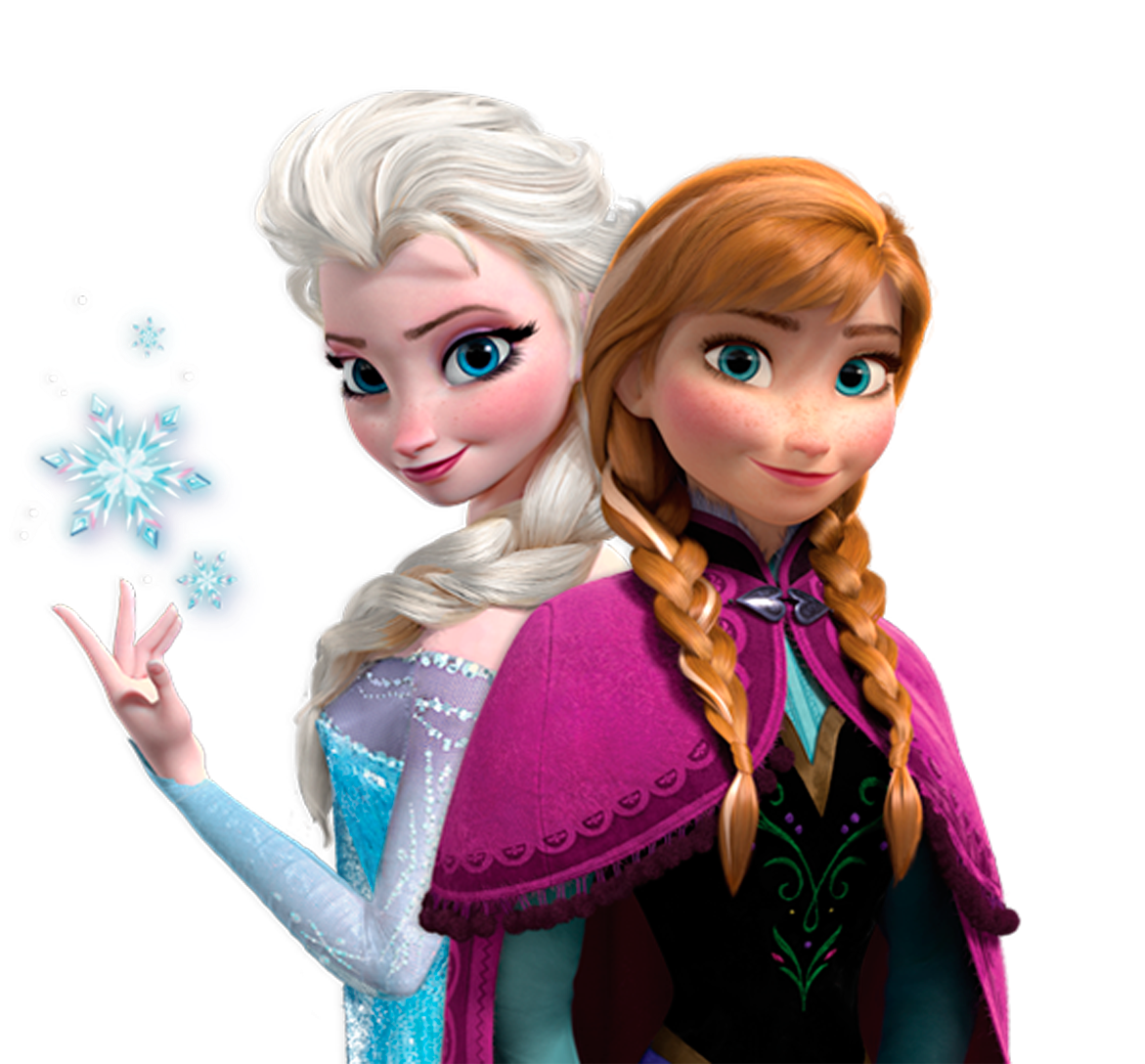 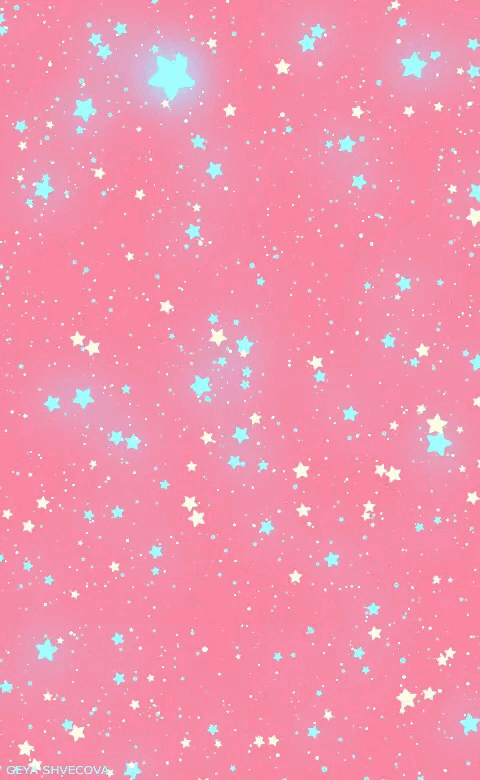 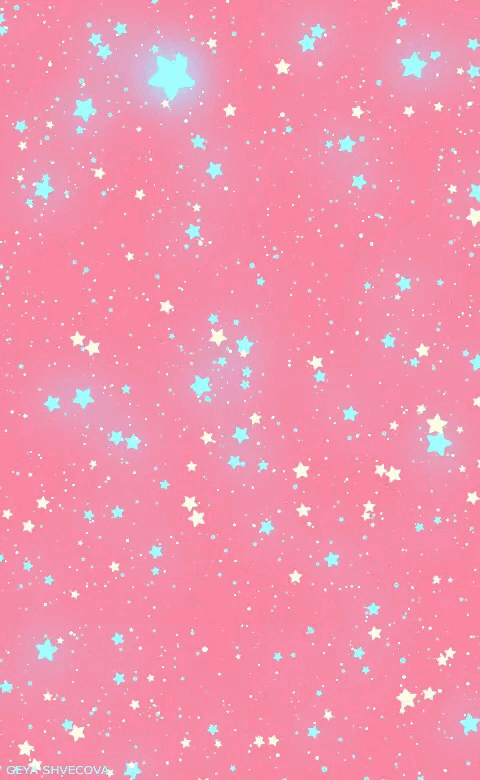 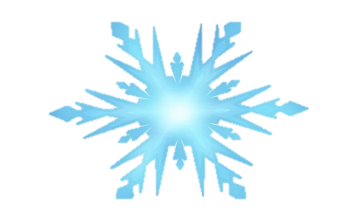 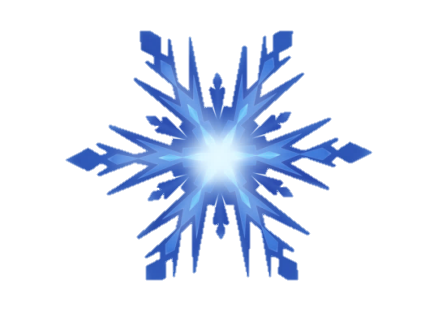 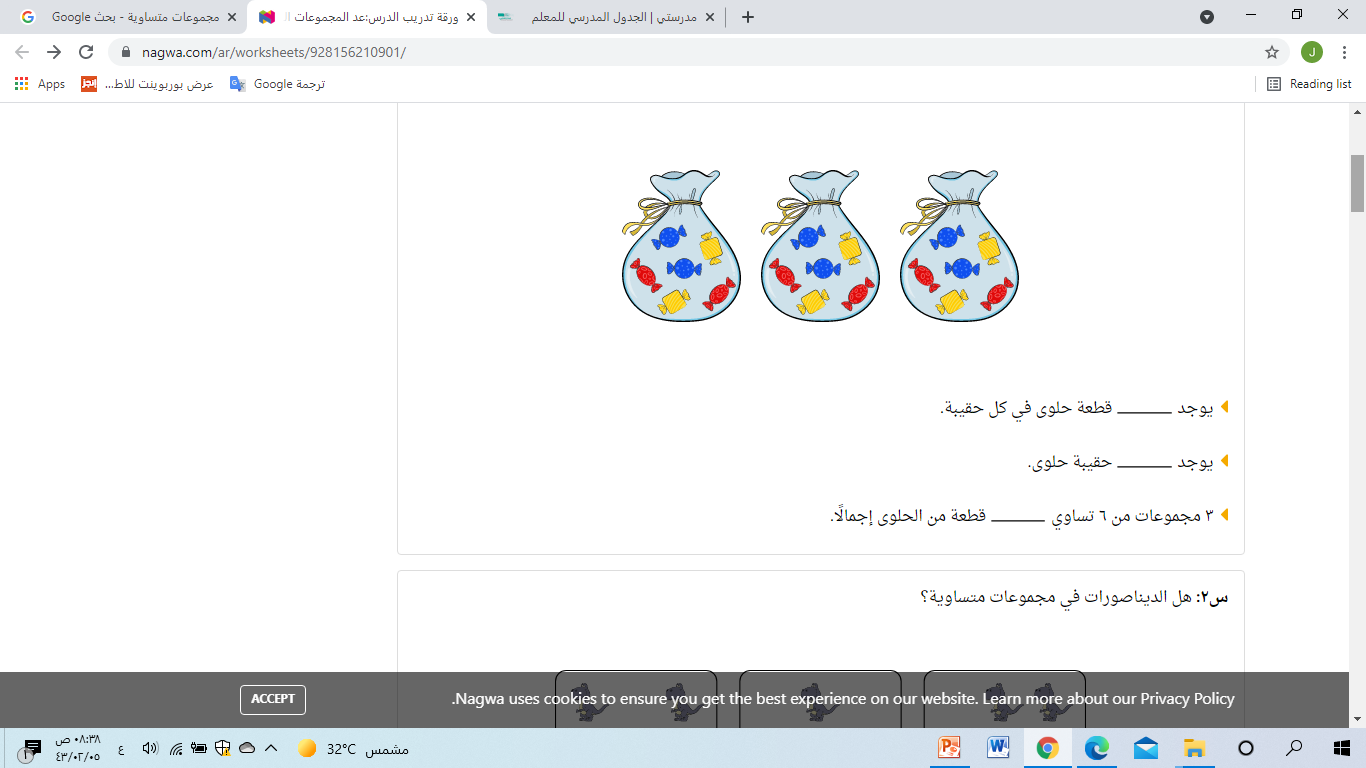 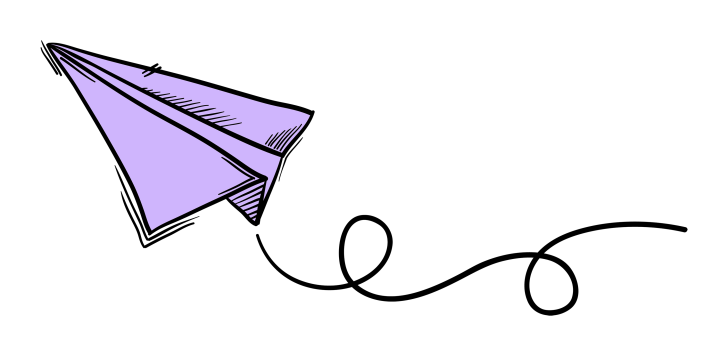 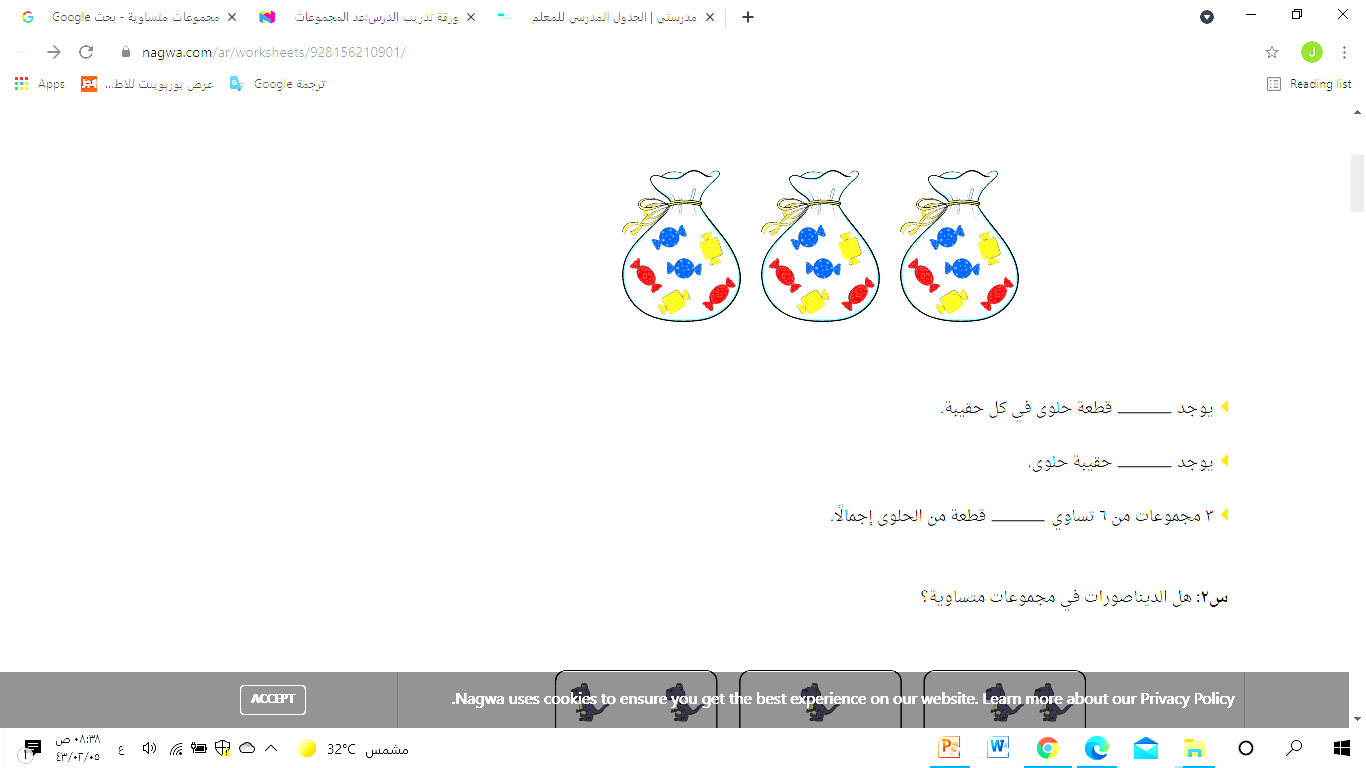 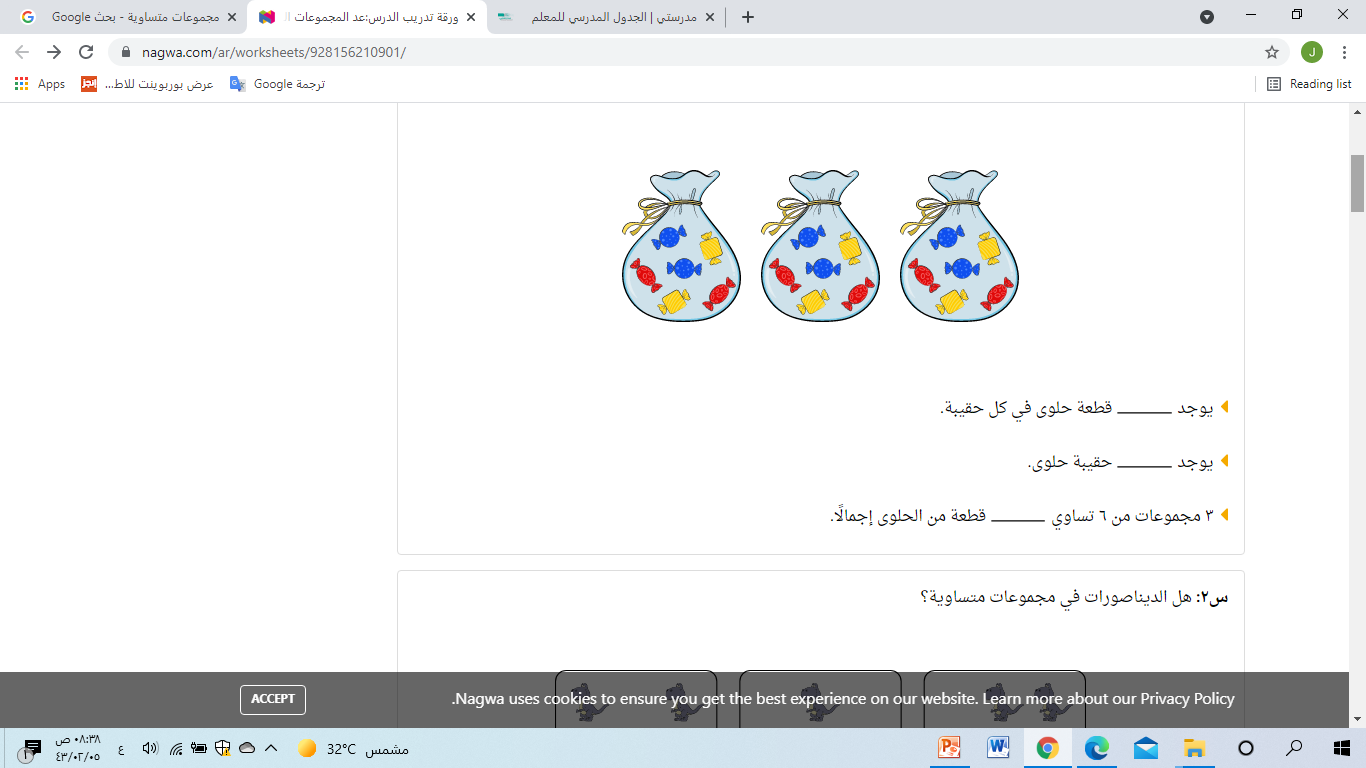 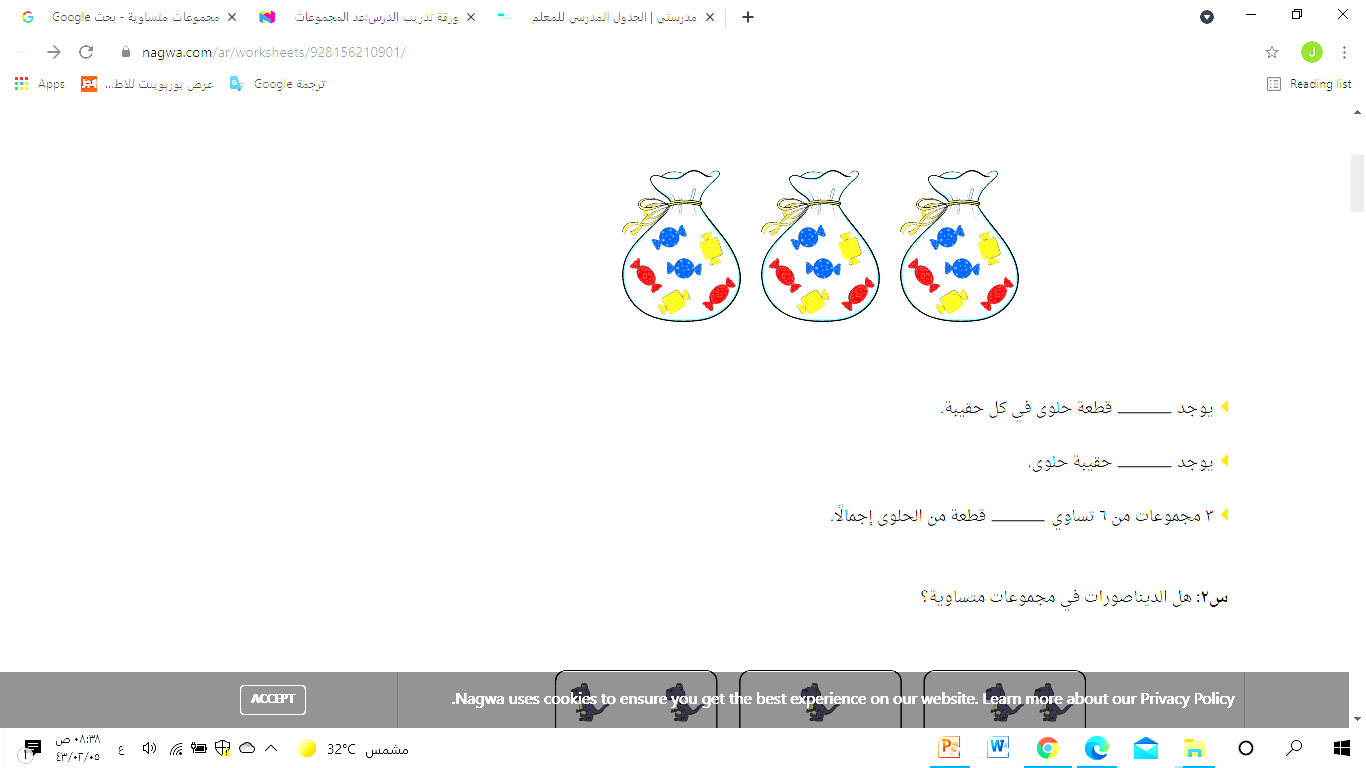 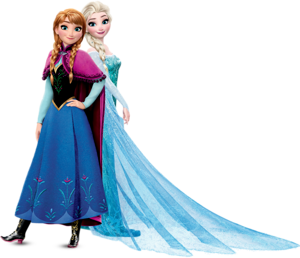 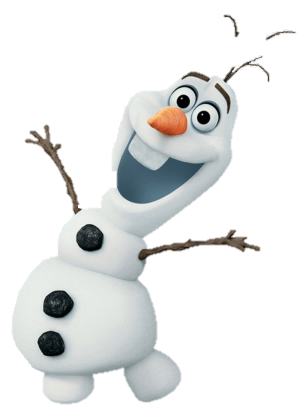 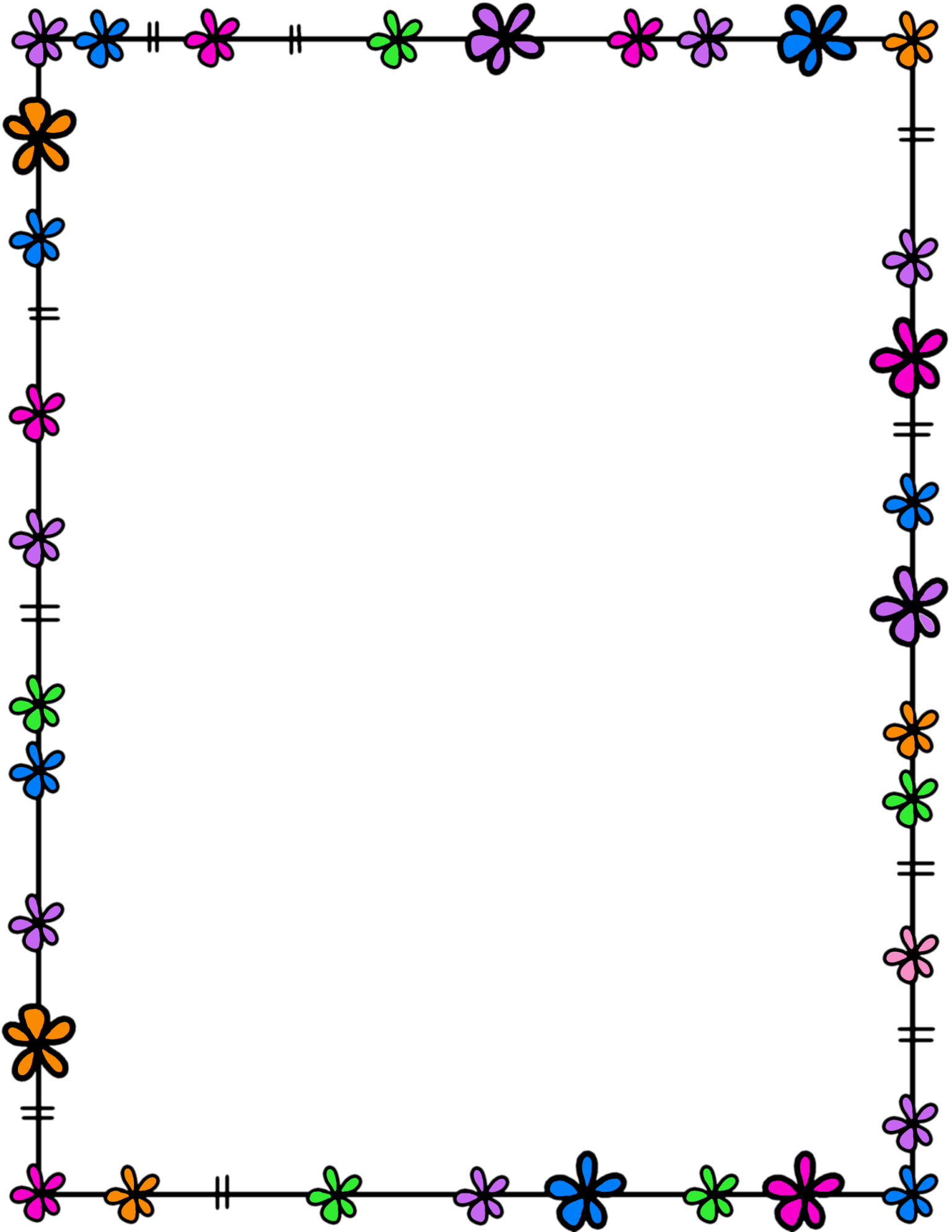 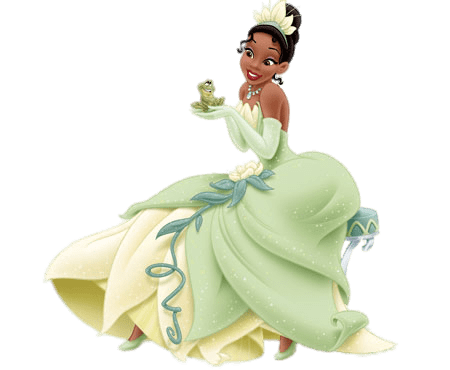 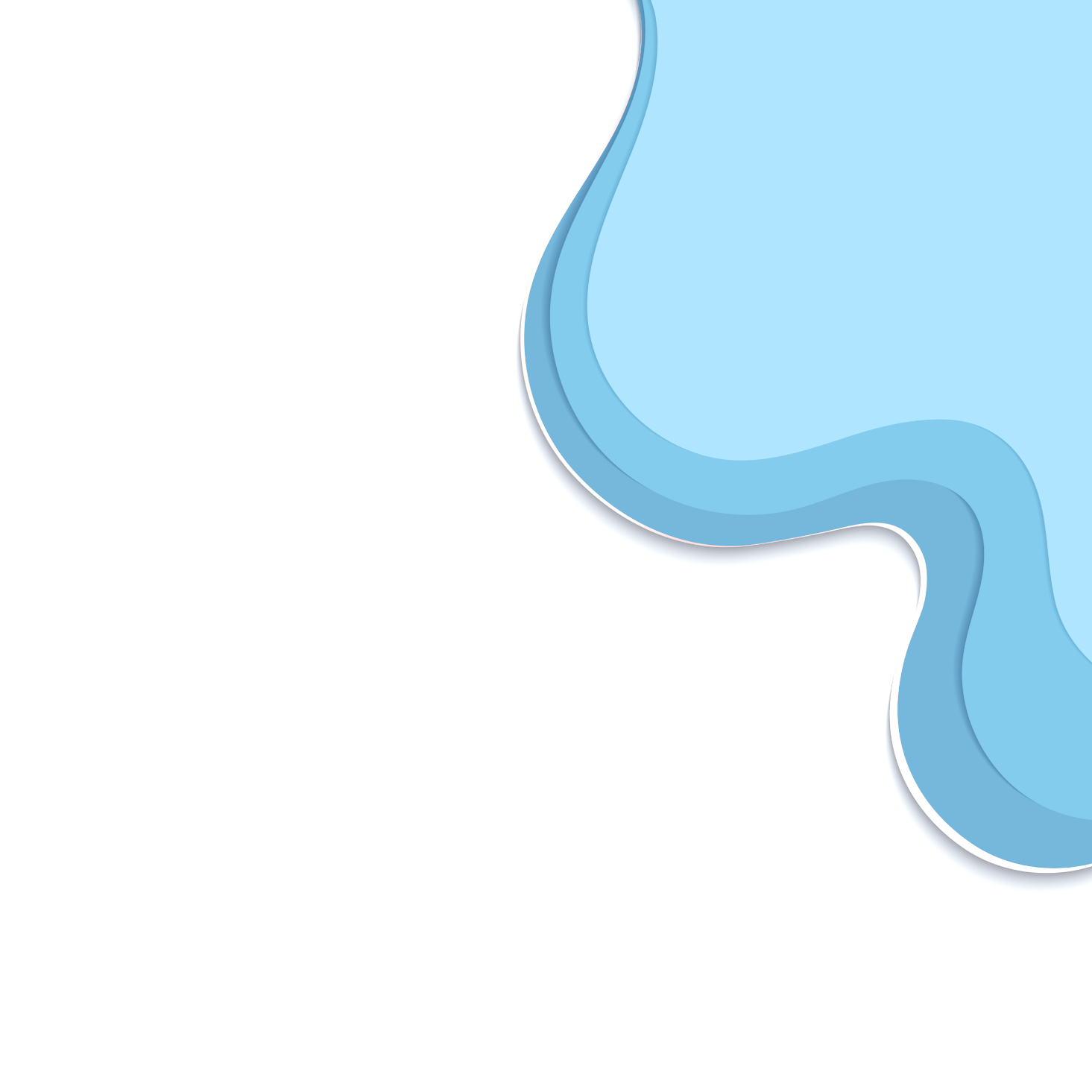 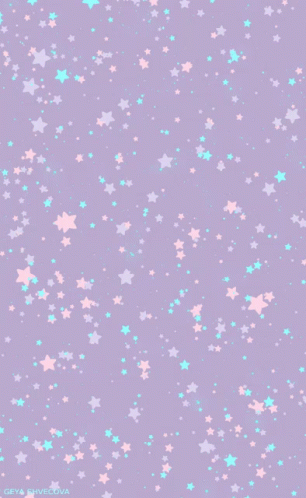 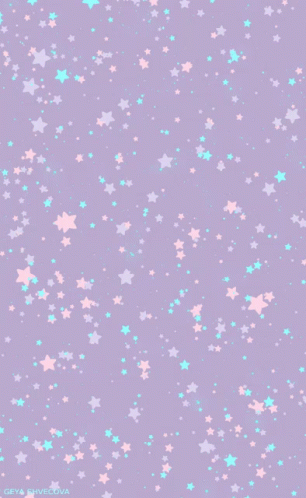 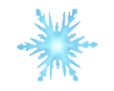 أقل من
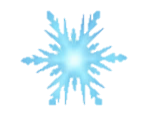 ترفعين الرأس
اهدت تيانا صديقها الضفدع عنب وتفاح , بالملاحظة صفي المجموعتين هل هي أقل من أو أكثر من أو متساوية
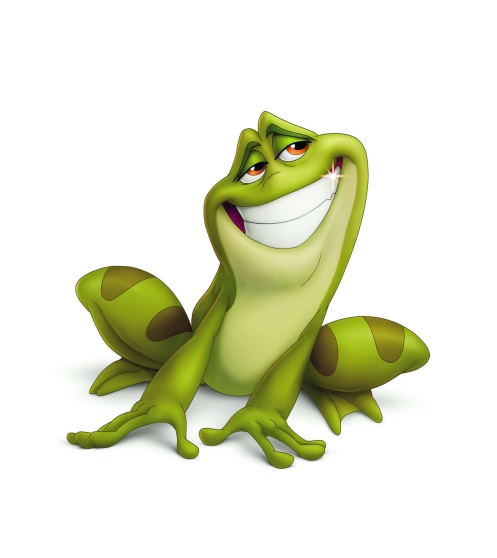 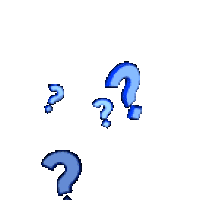 متساوي
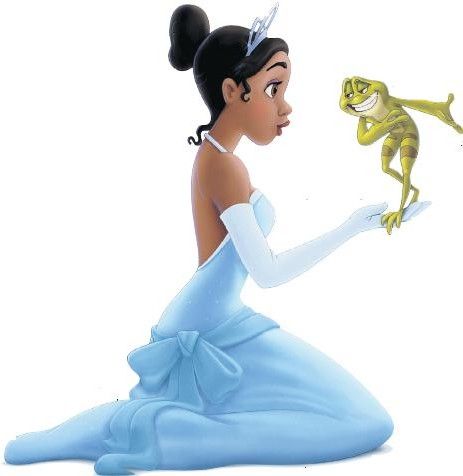 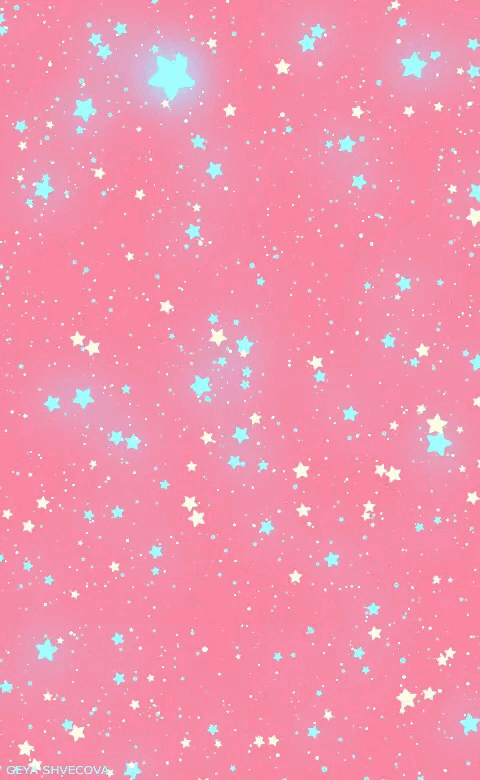 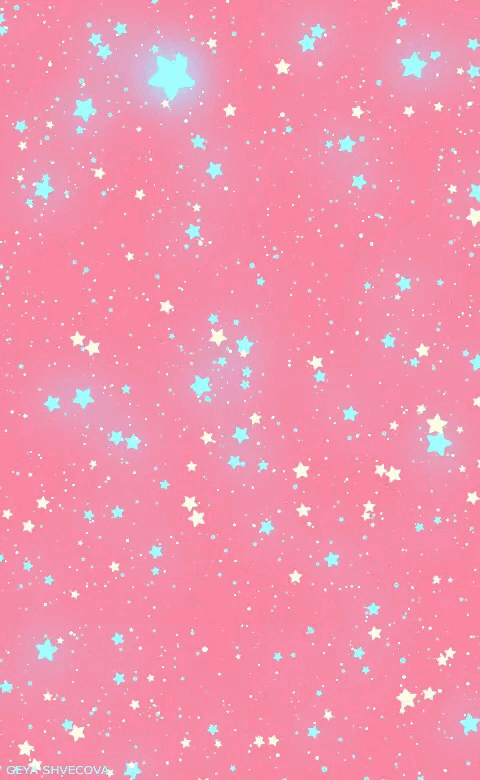 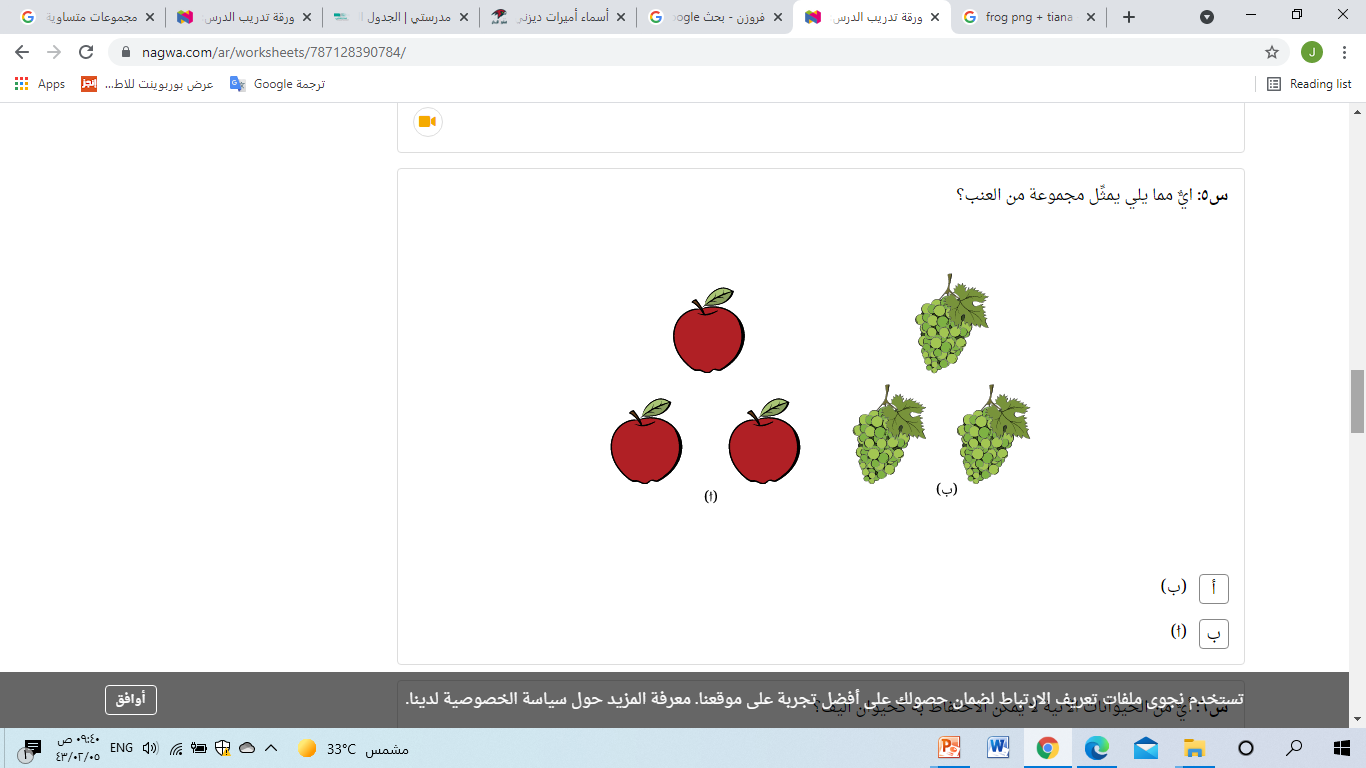 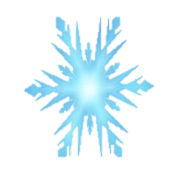 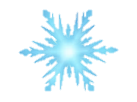 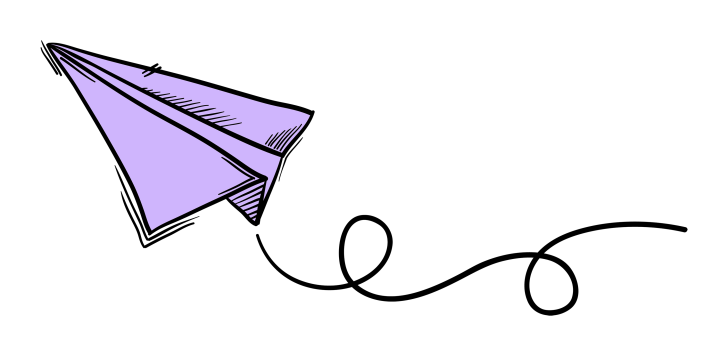 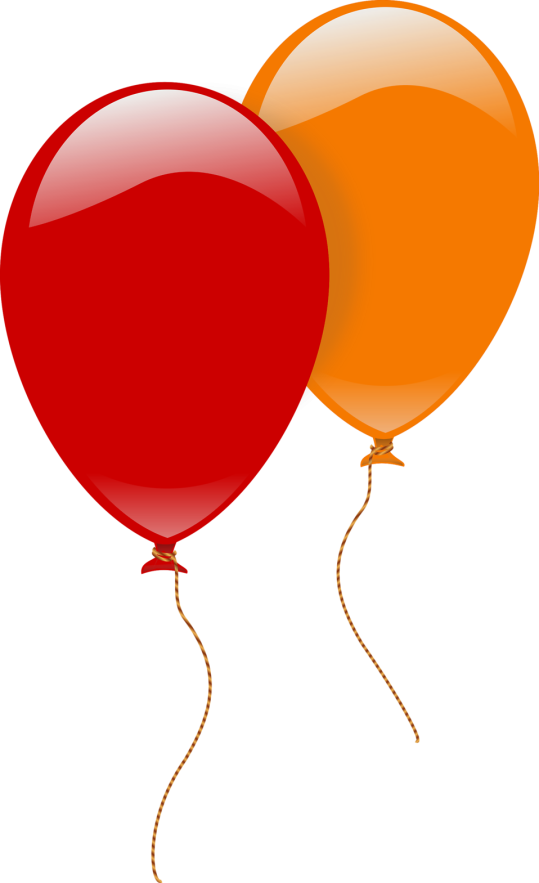 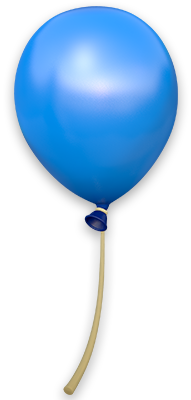 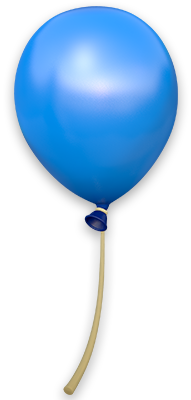 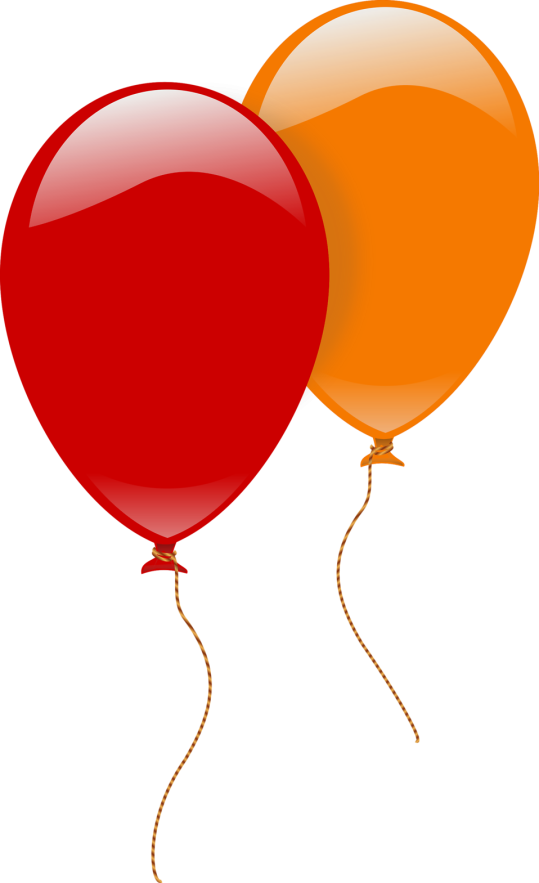 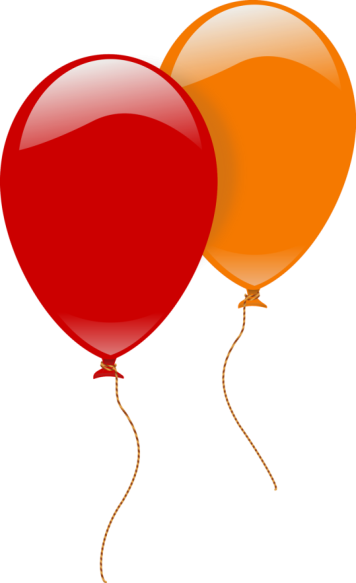 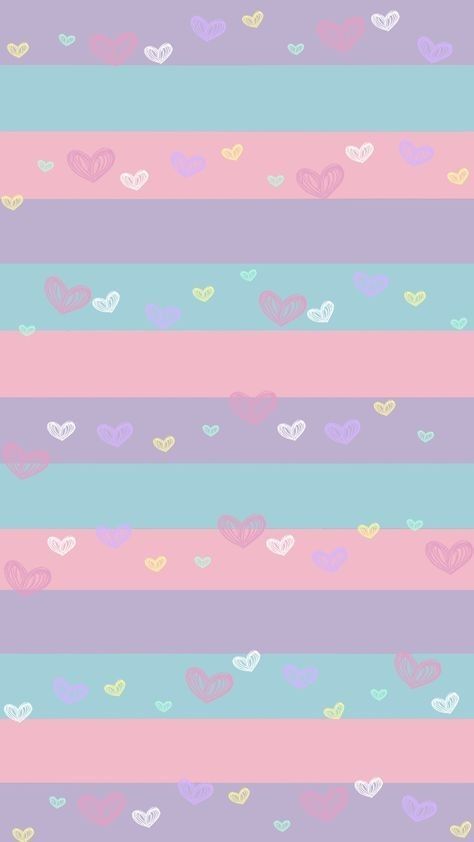 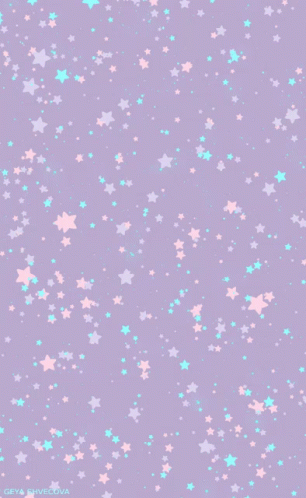 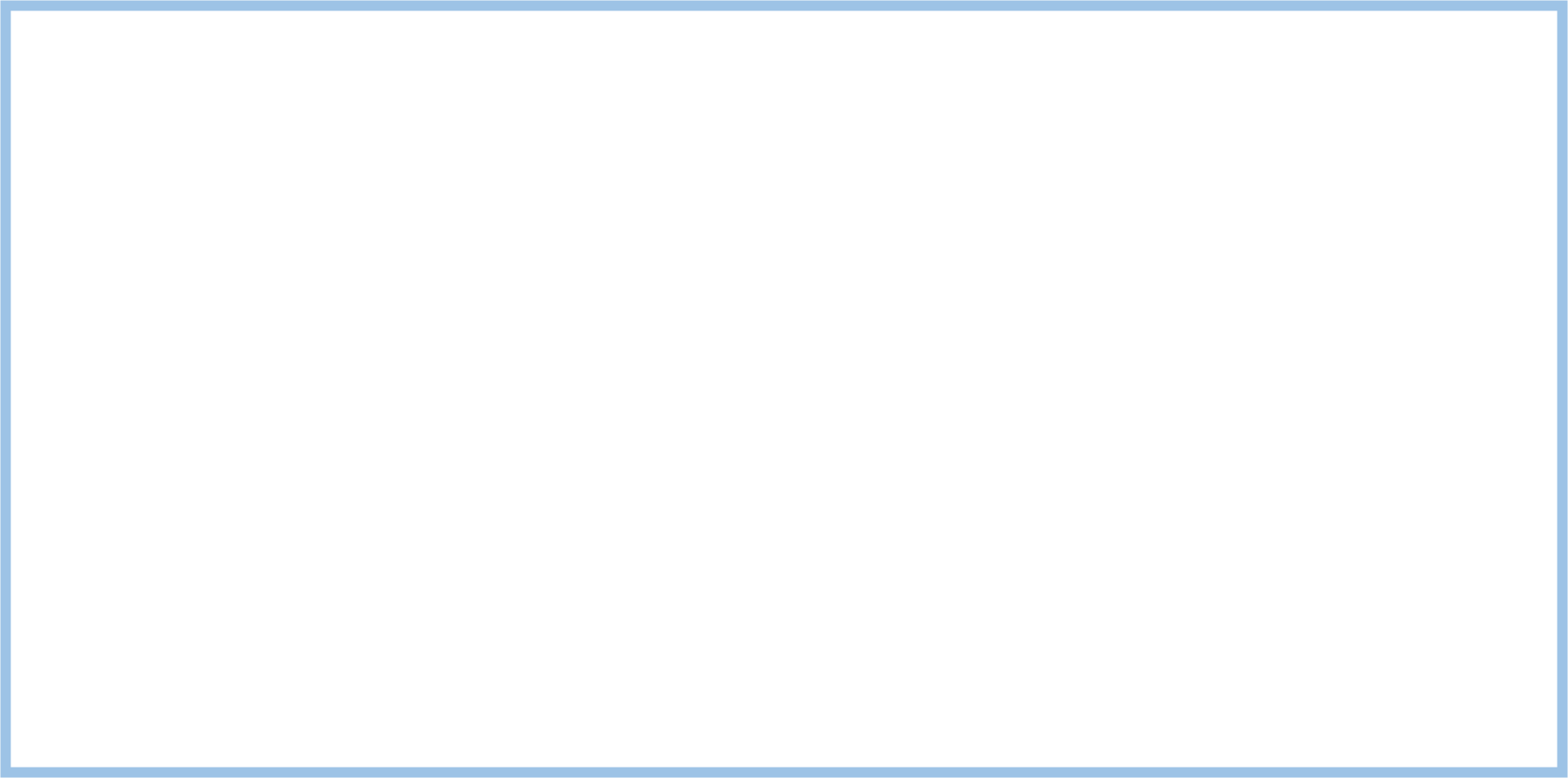 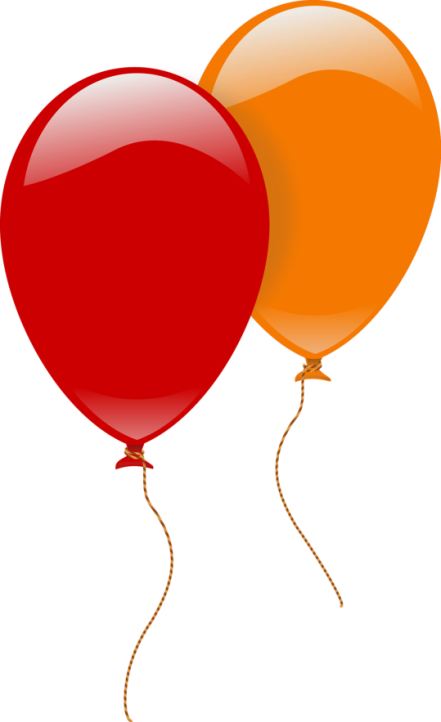 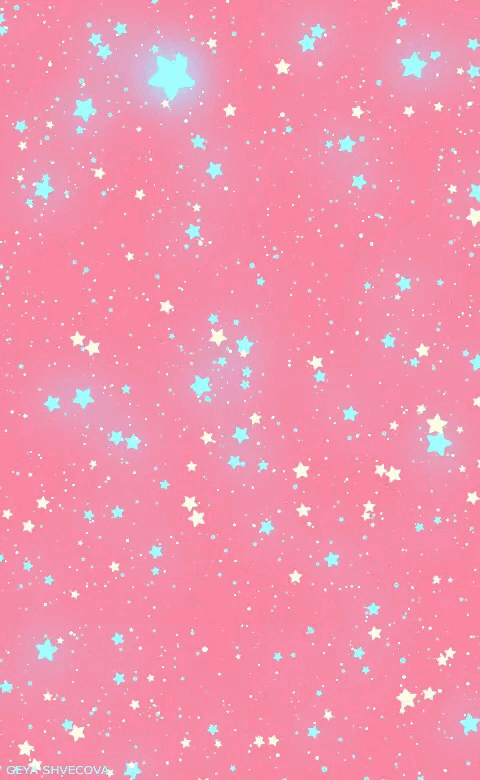 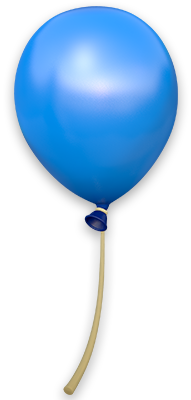 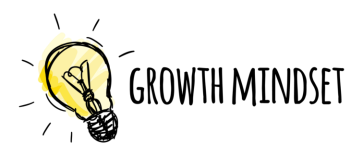 رائع يا صفي العجيب
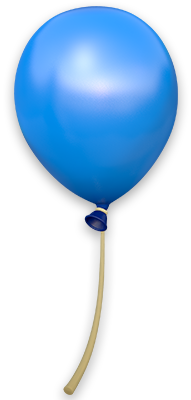 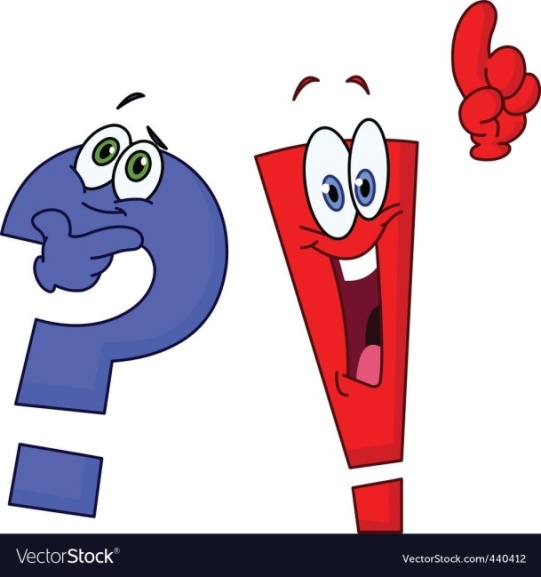 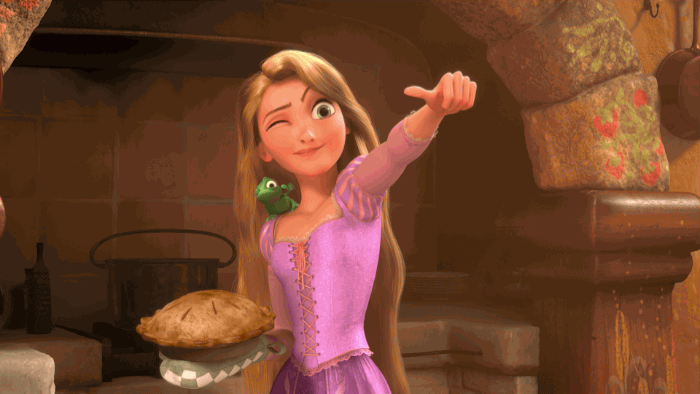 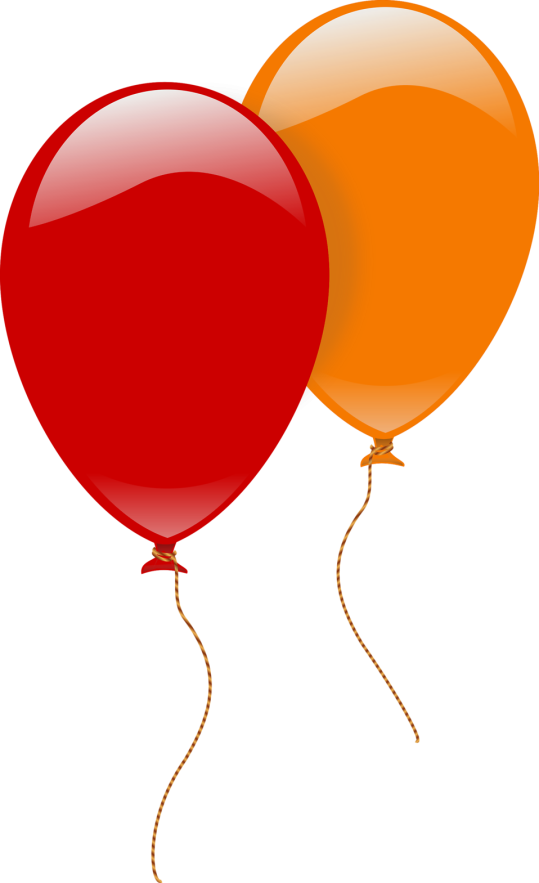 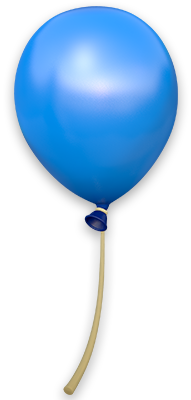 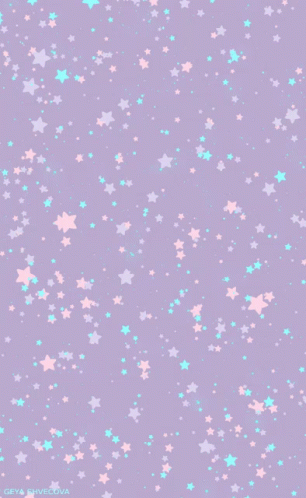 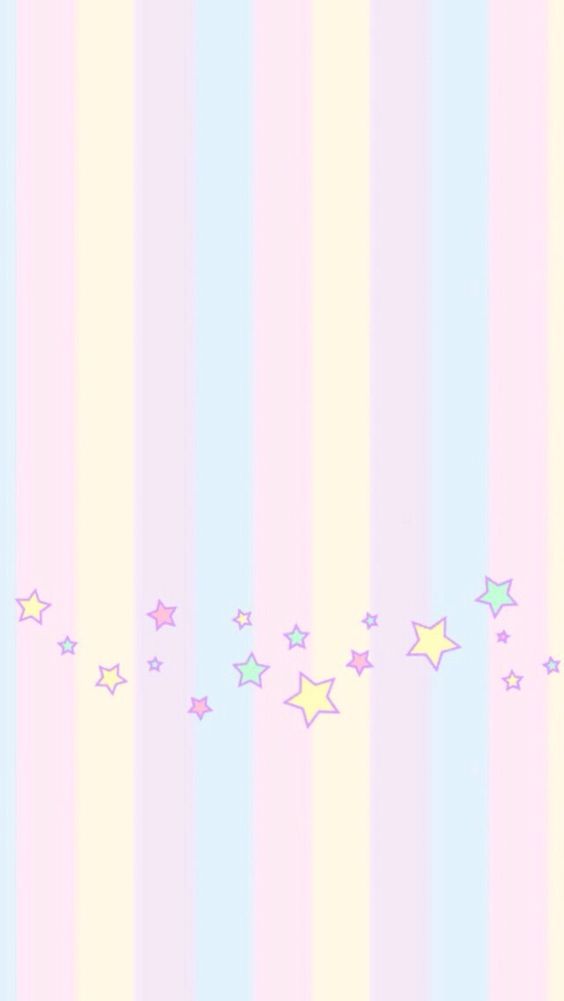 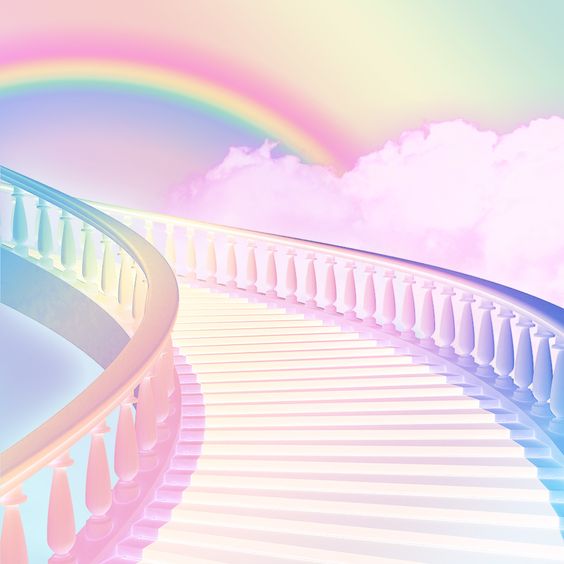 انتهت رحلتنا الممتعة اراكم في رحلة احلا واجمل
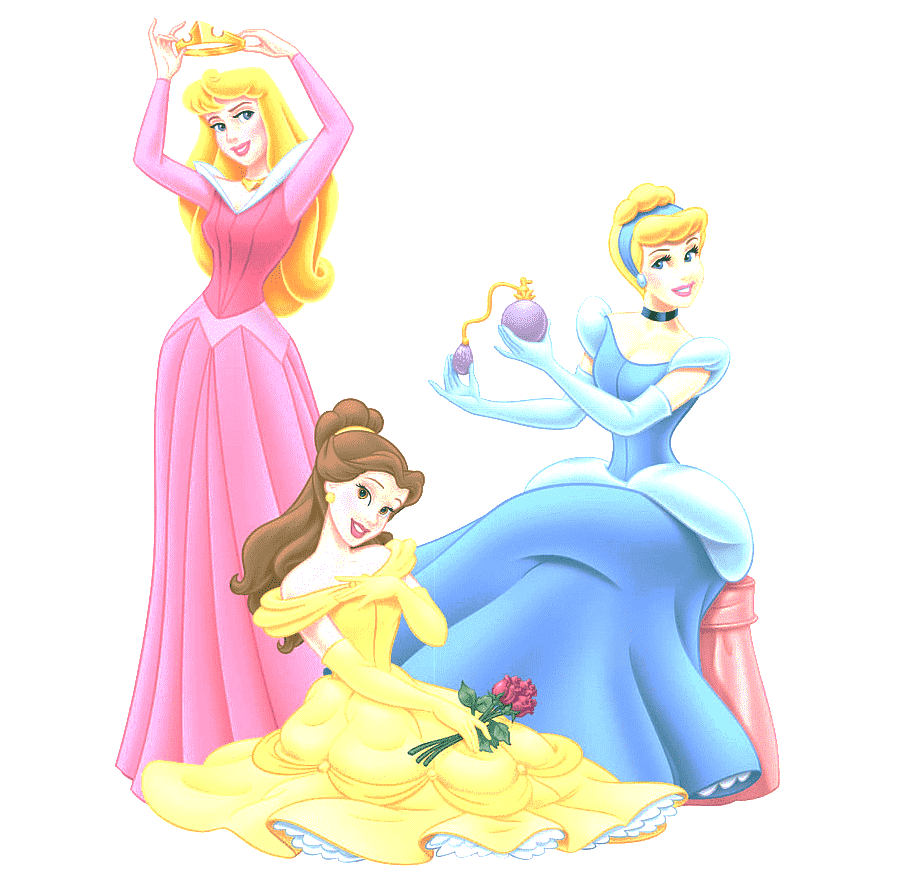 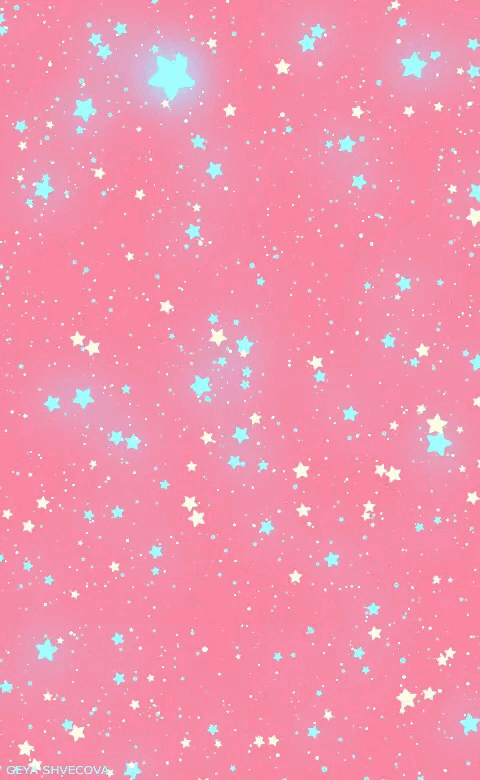 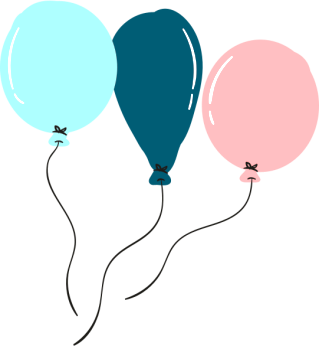 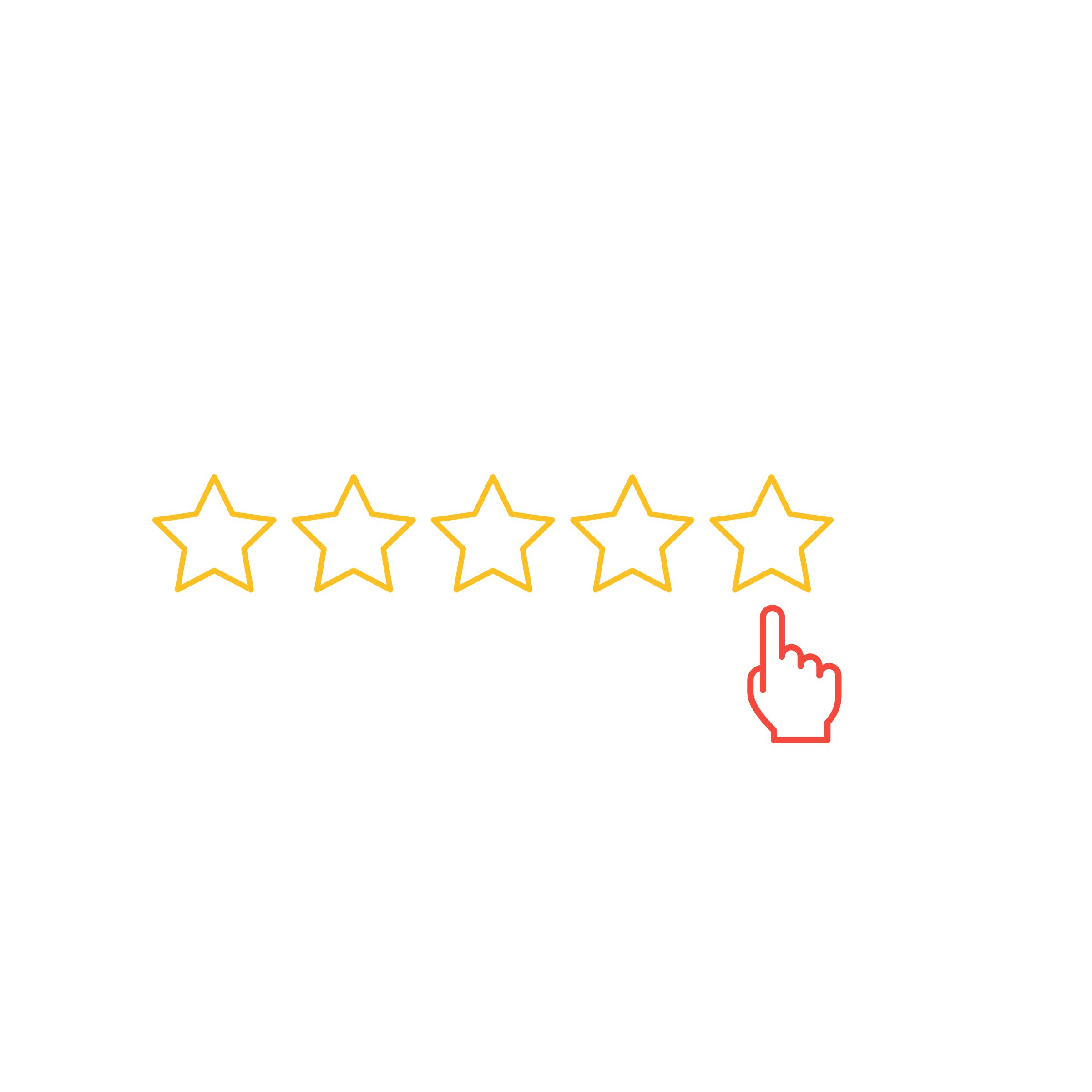 ماذا تعلمنا في درس اليوم ؟
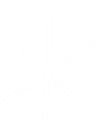 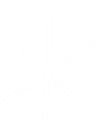 هل اعجبك درس اليوم ؟
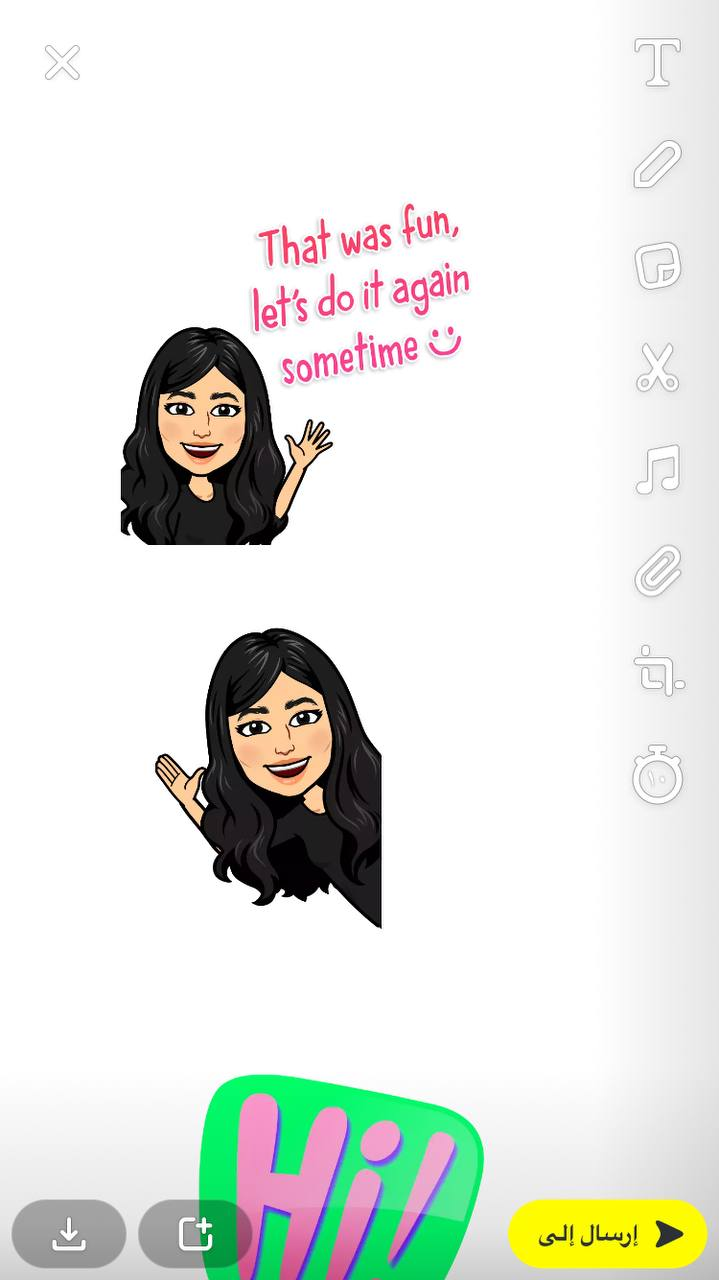 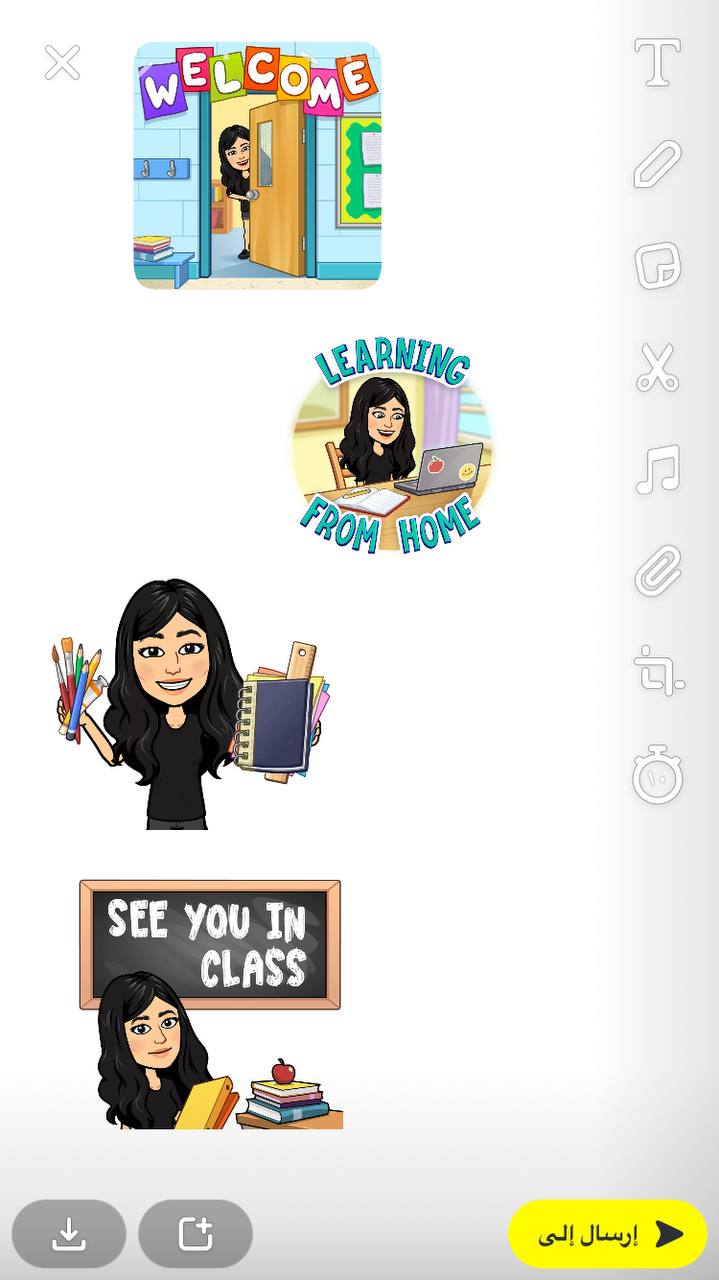 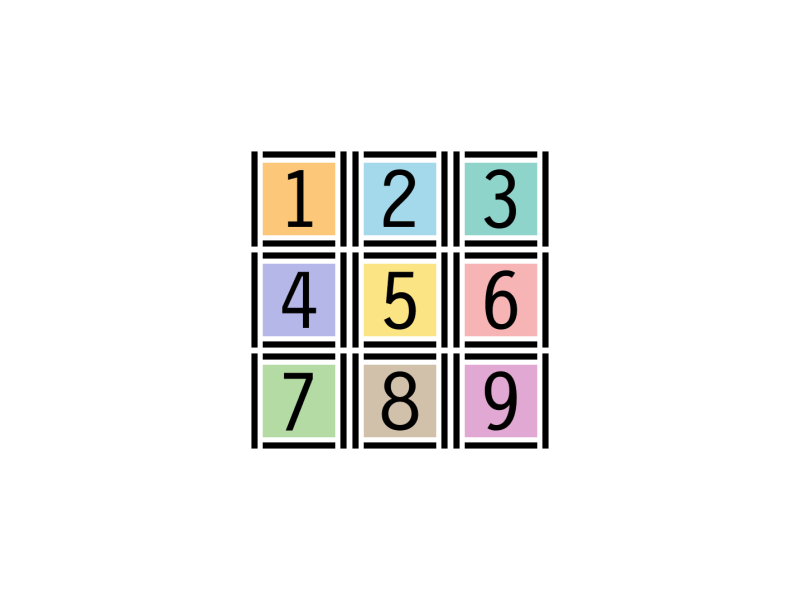 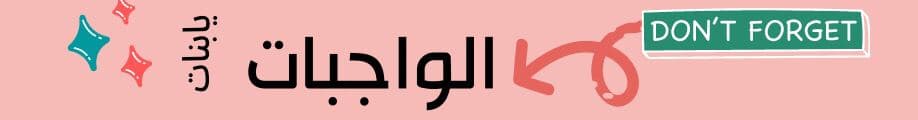 الاستعداد والتحضير للفصل 2
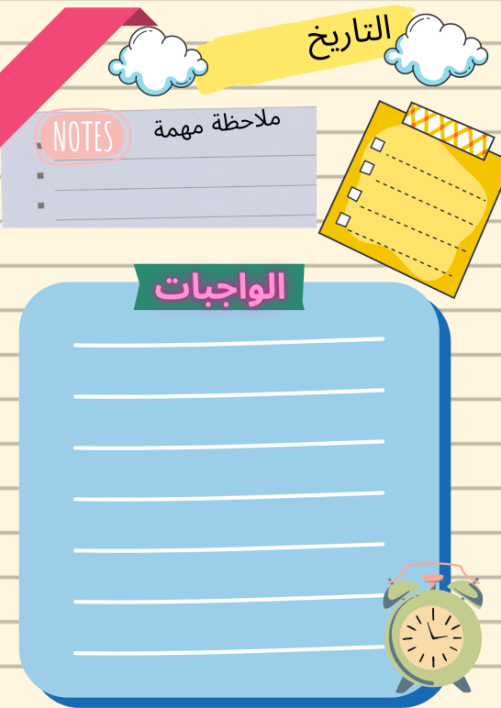 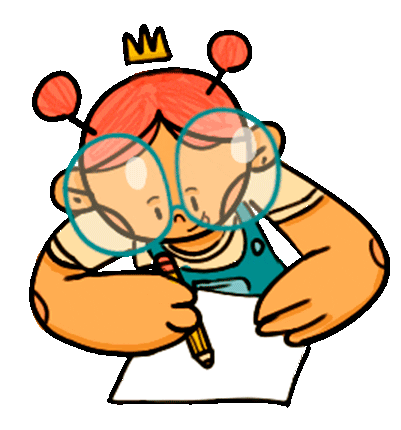 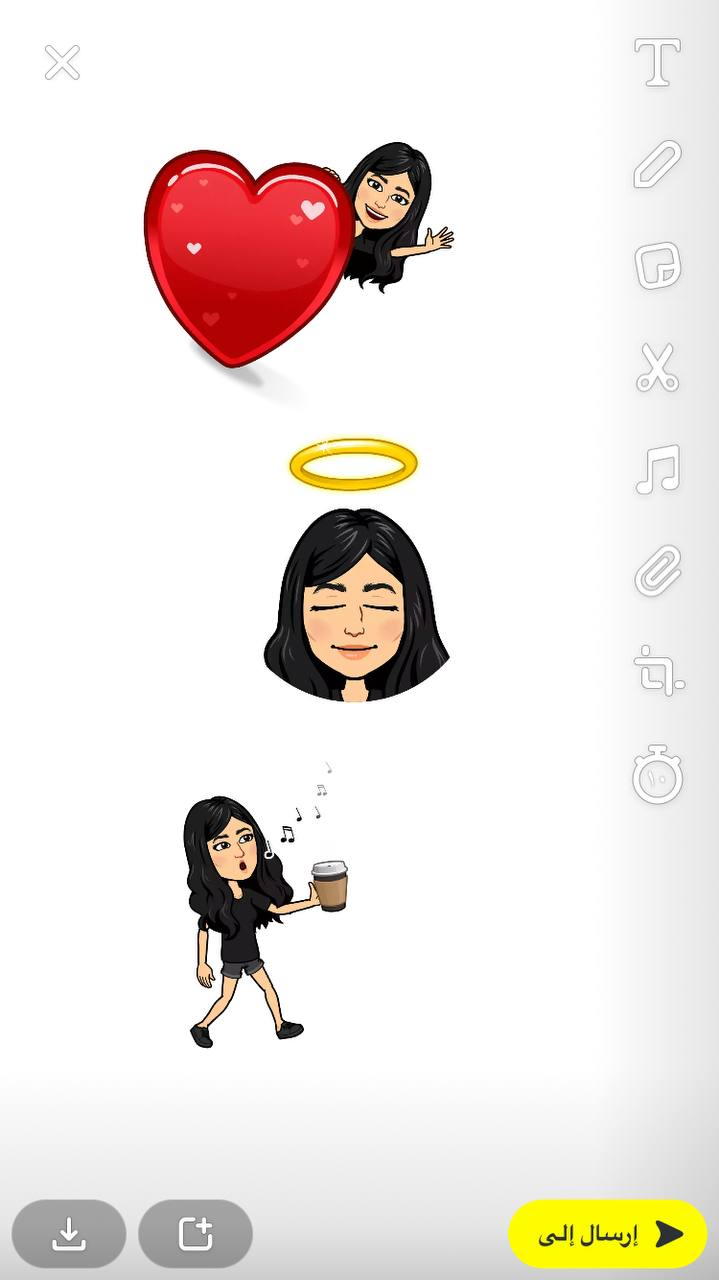 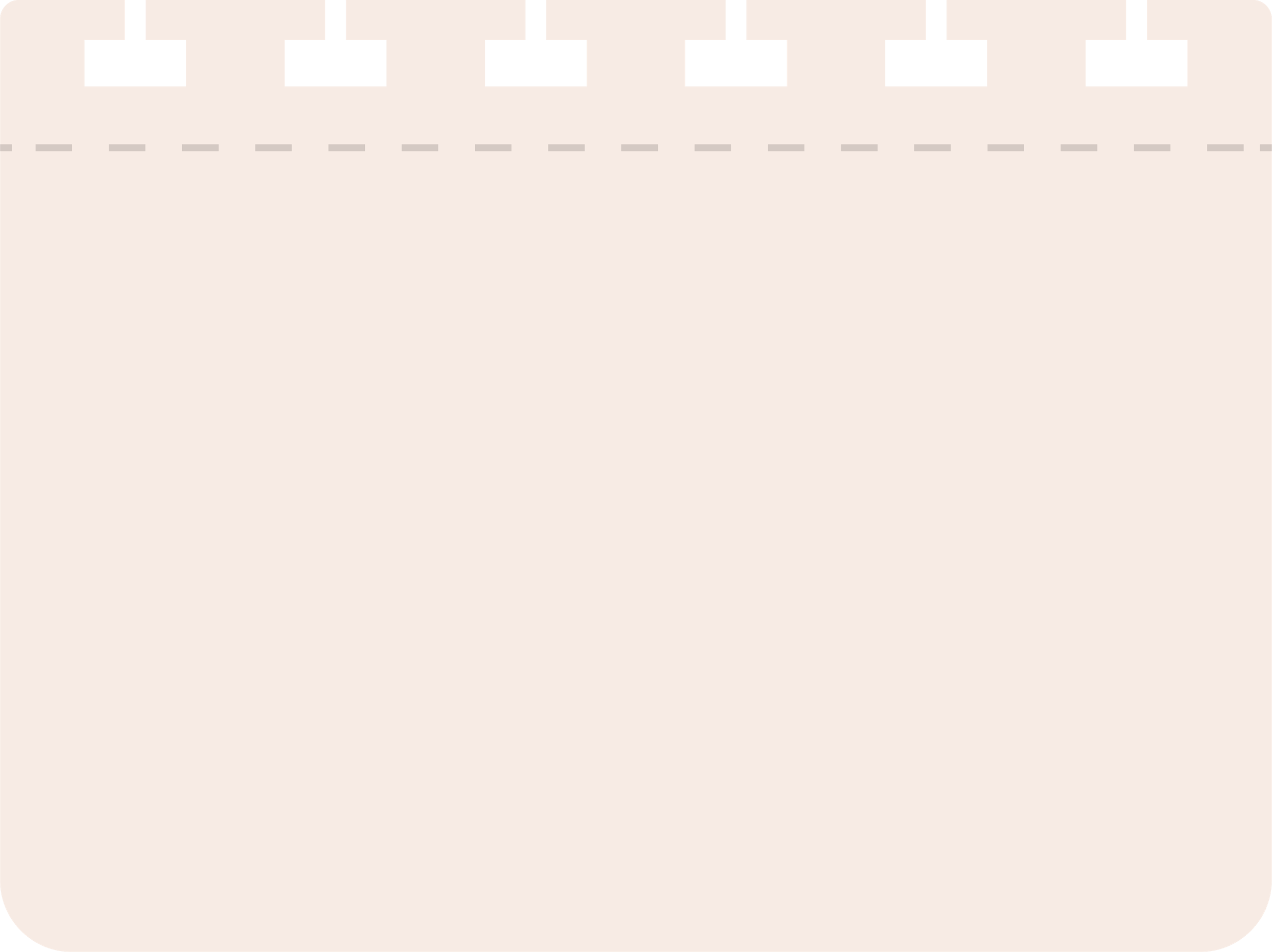 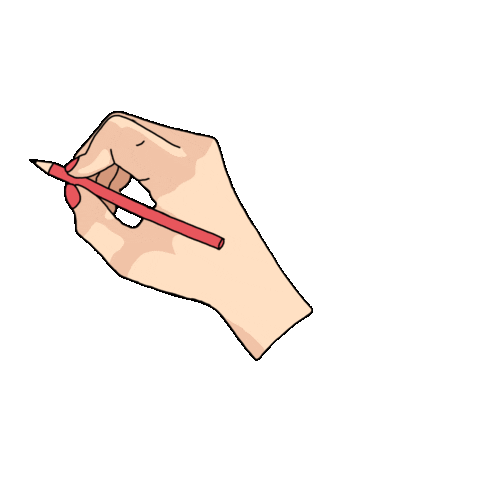 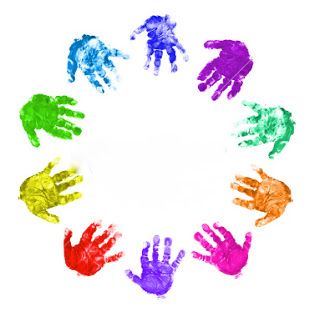 التدريب مهم تدربي دائماً
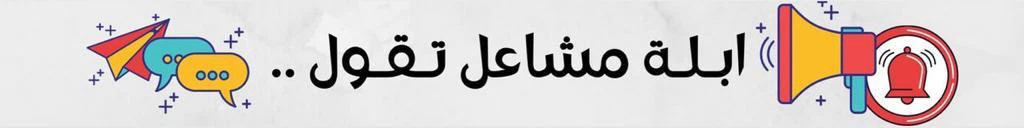 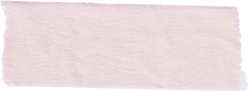 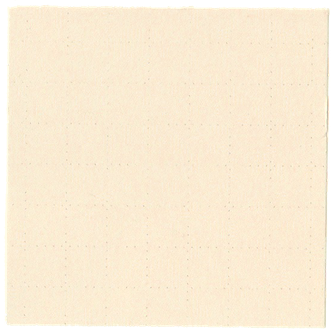 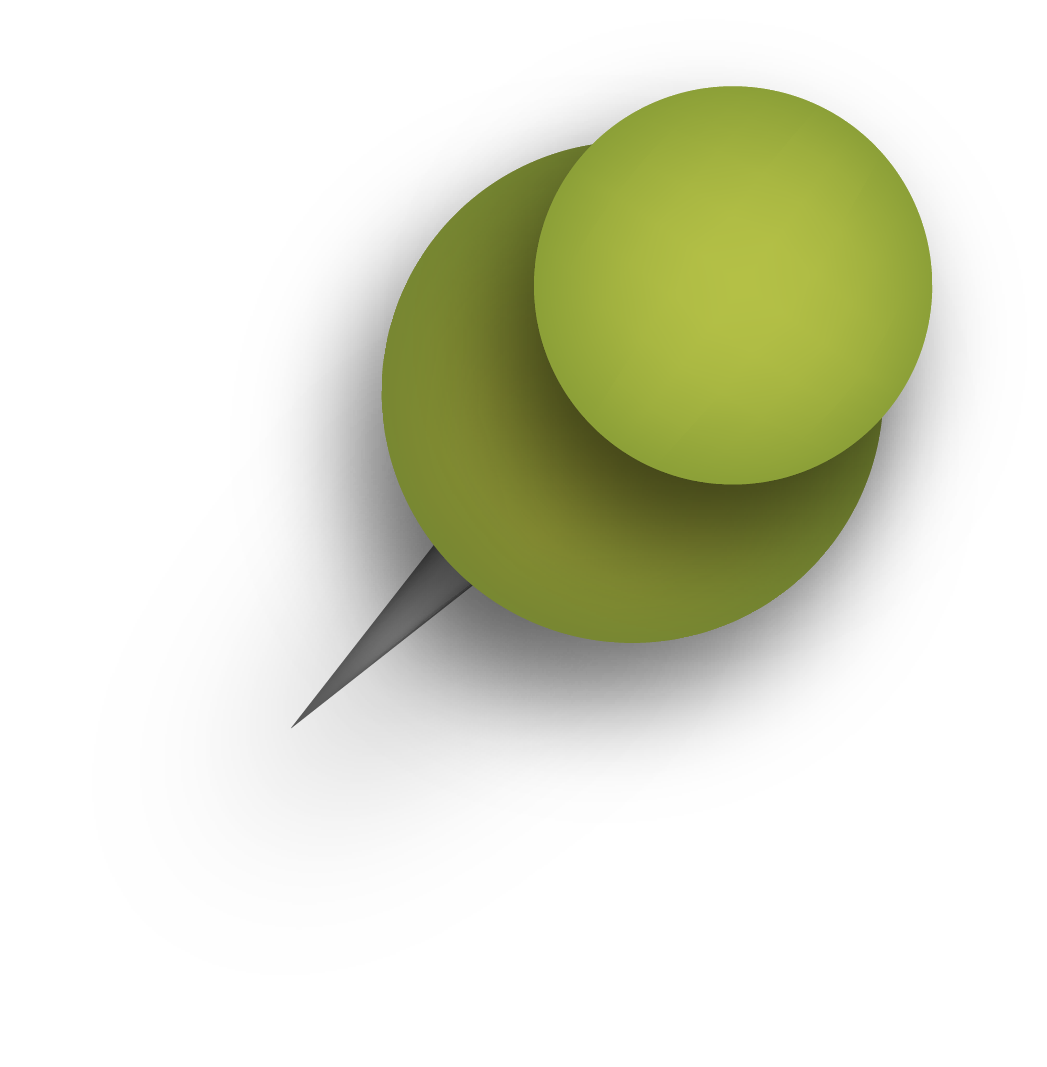 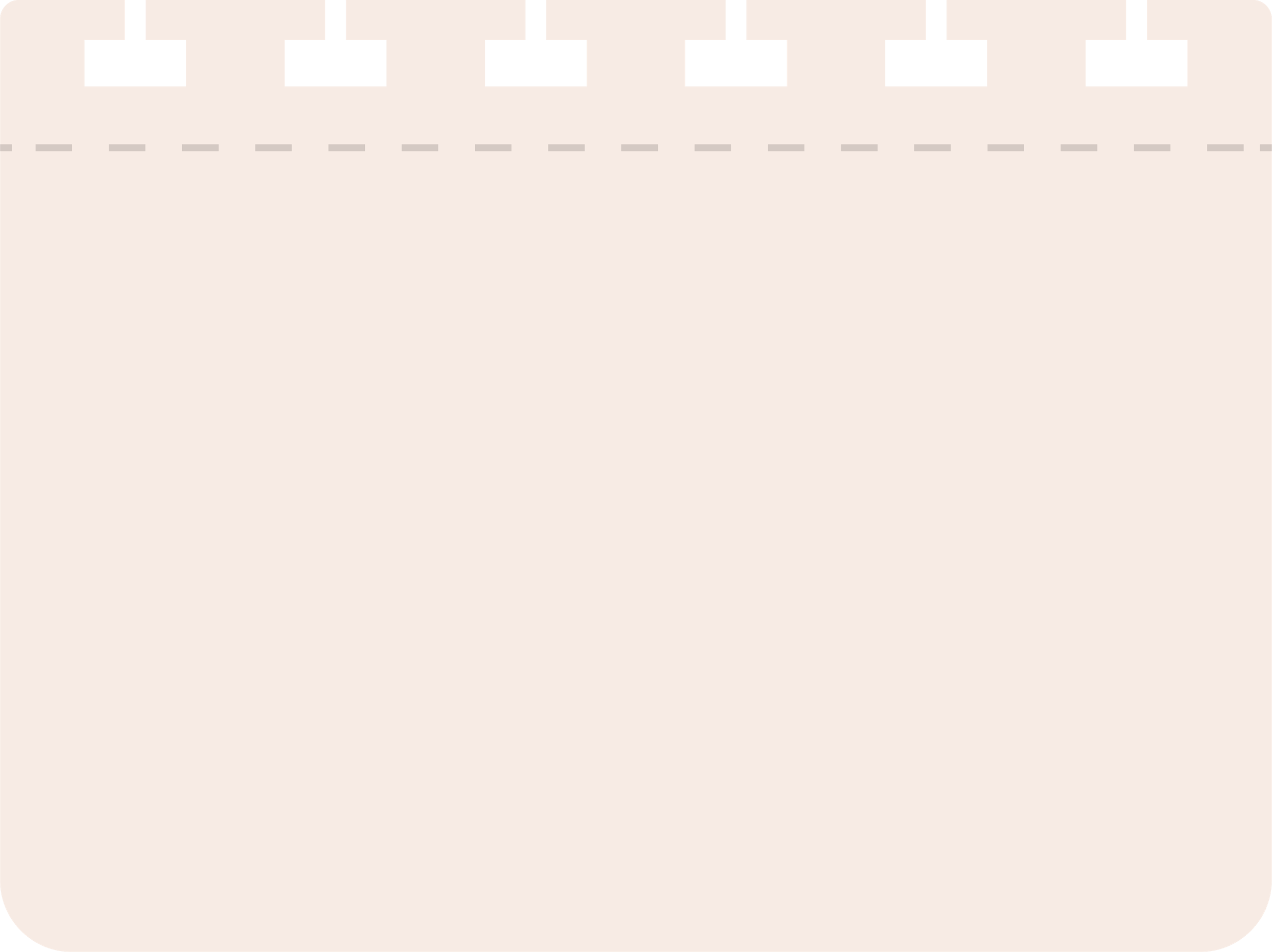 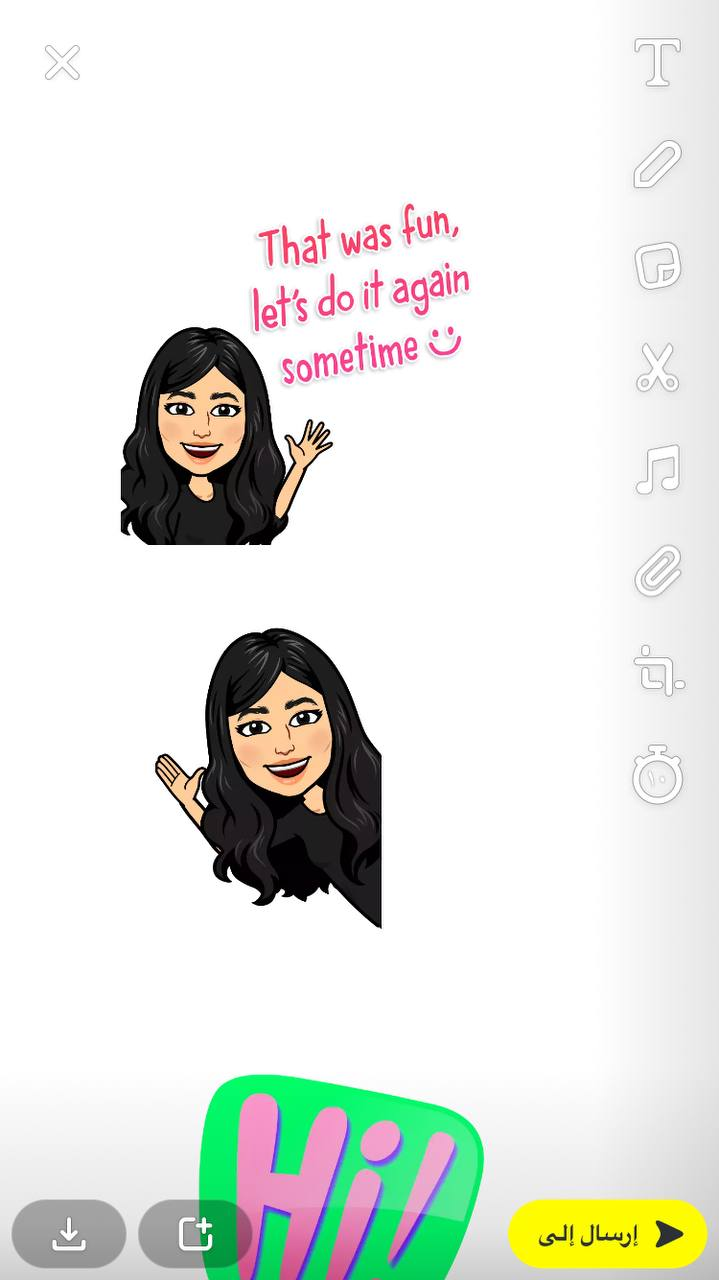 ابلتكم فخورة فيكم... صفي العجيب  انتم  رائعون...
إلى الْلِقاء أَتَمنى لَكم يَوْمَاً حلووووو…..
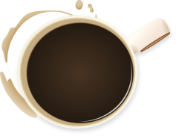 ننجز العمل بإتقان
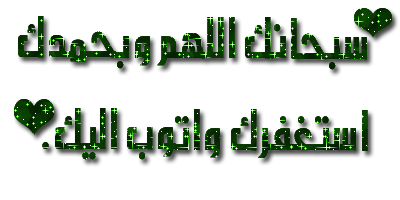 نستمتع باقي اليوم
انتهت حصتنا بالتوفيق 
والتيسير
دمتم بحفظ الرحمن ورعايته
ندعو الله دائماً
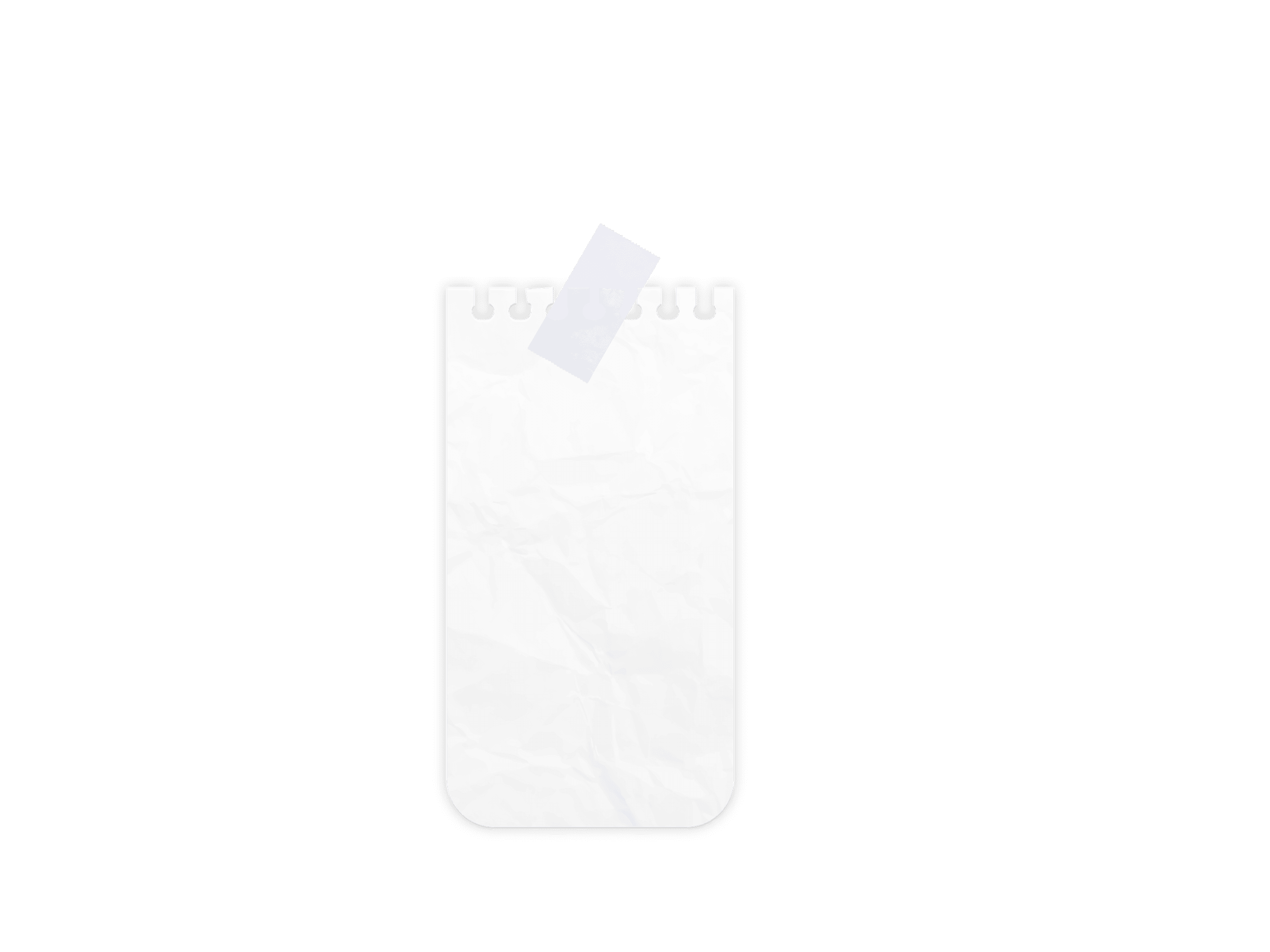 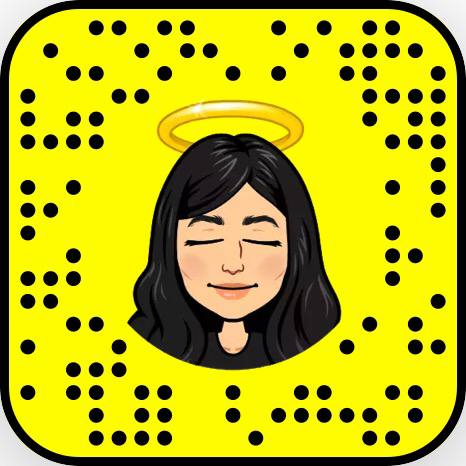 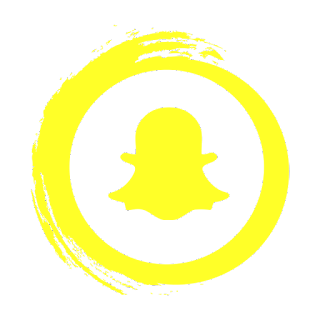 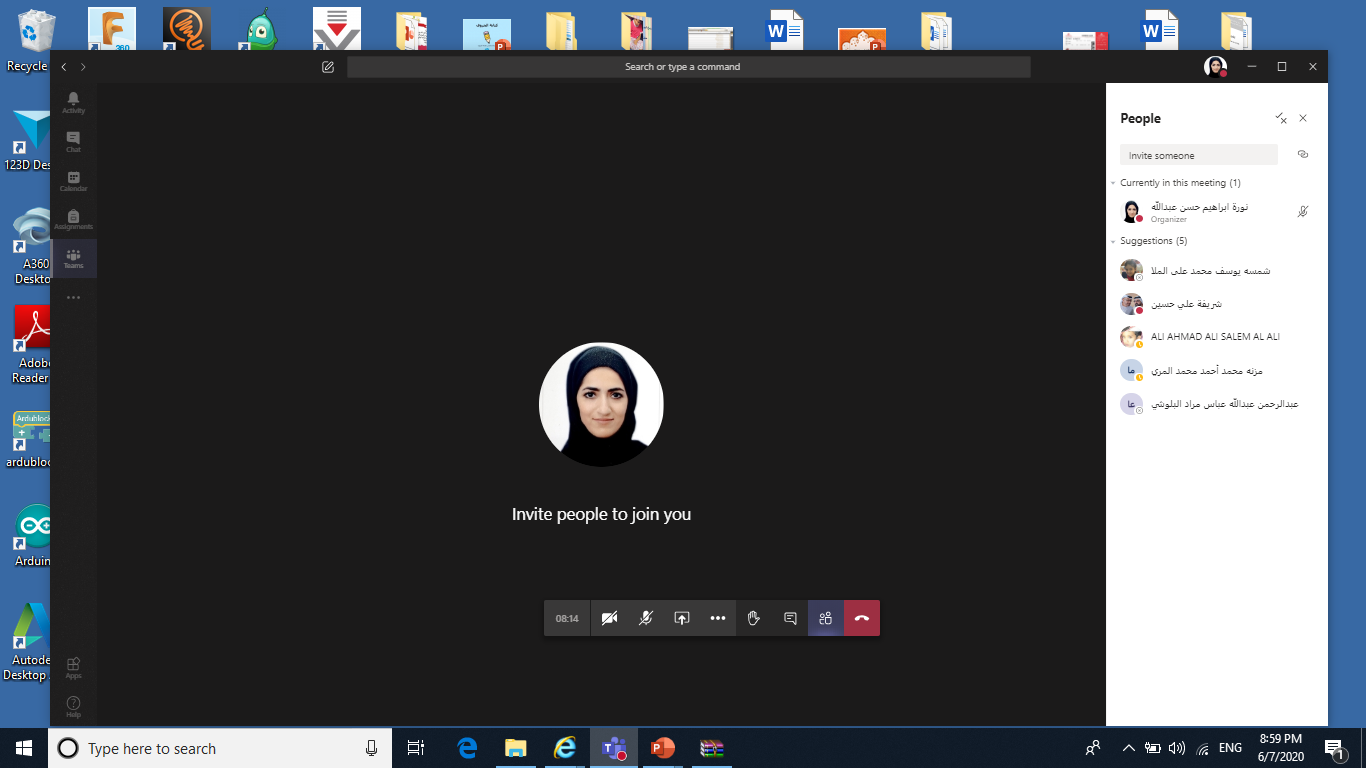 Jcliiio
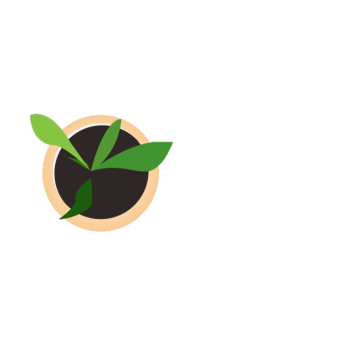 لا تنسـوا الضغط على علامة السماعة الحمراء للخروج
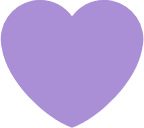 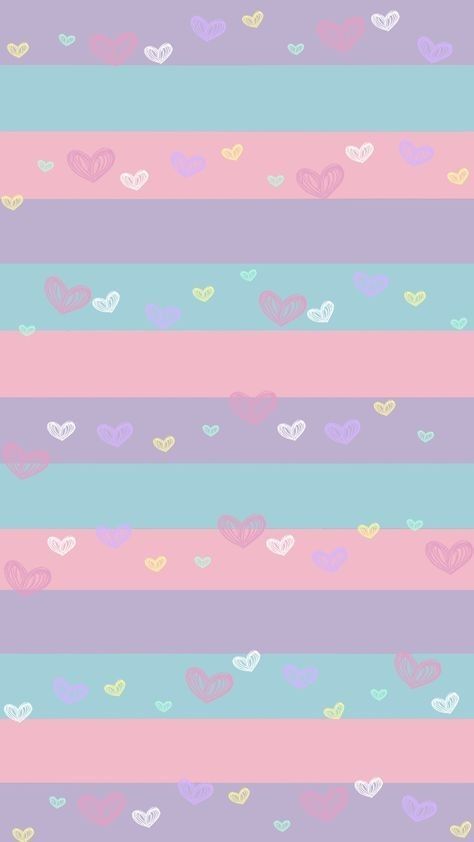 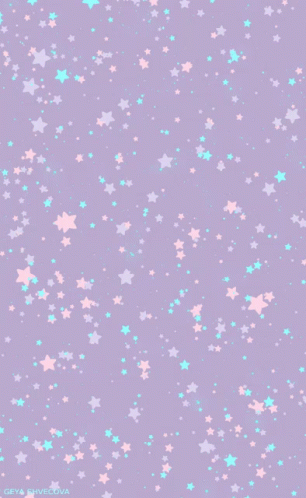 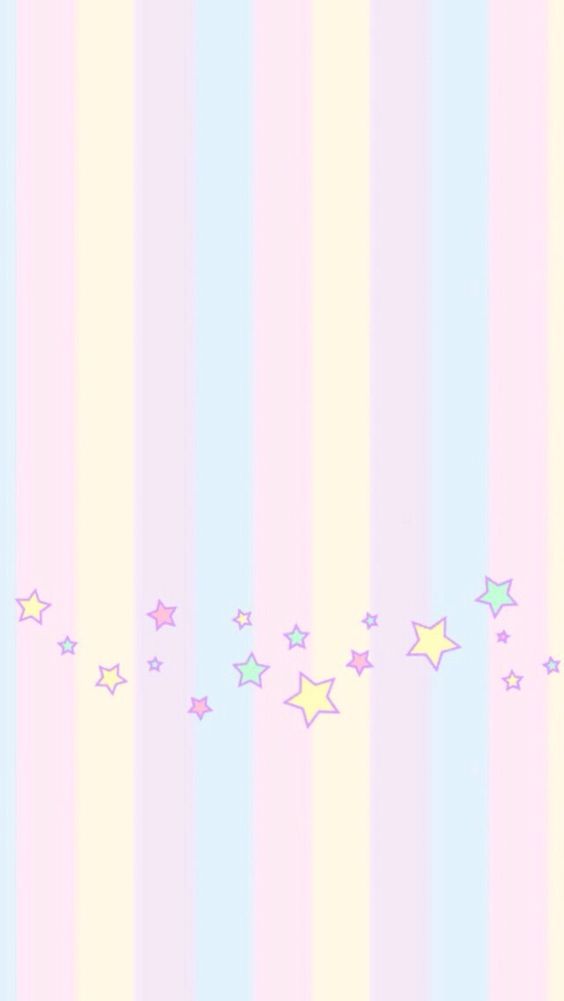 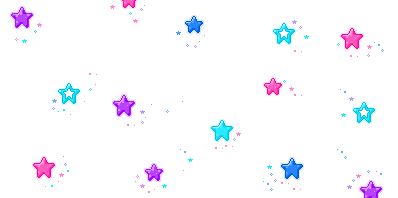 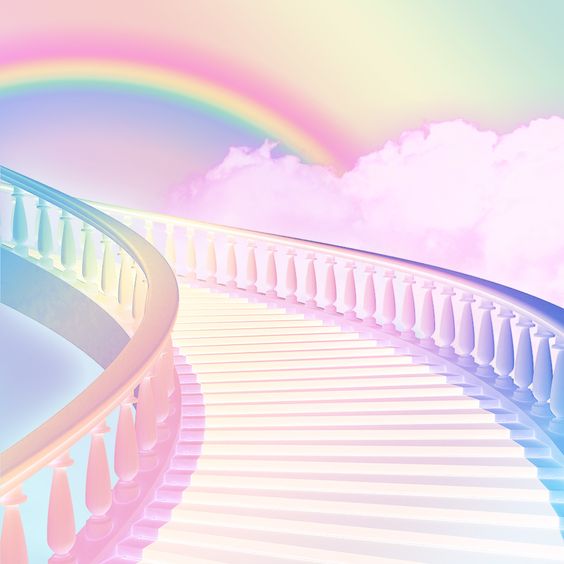 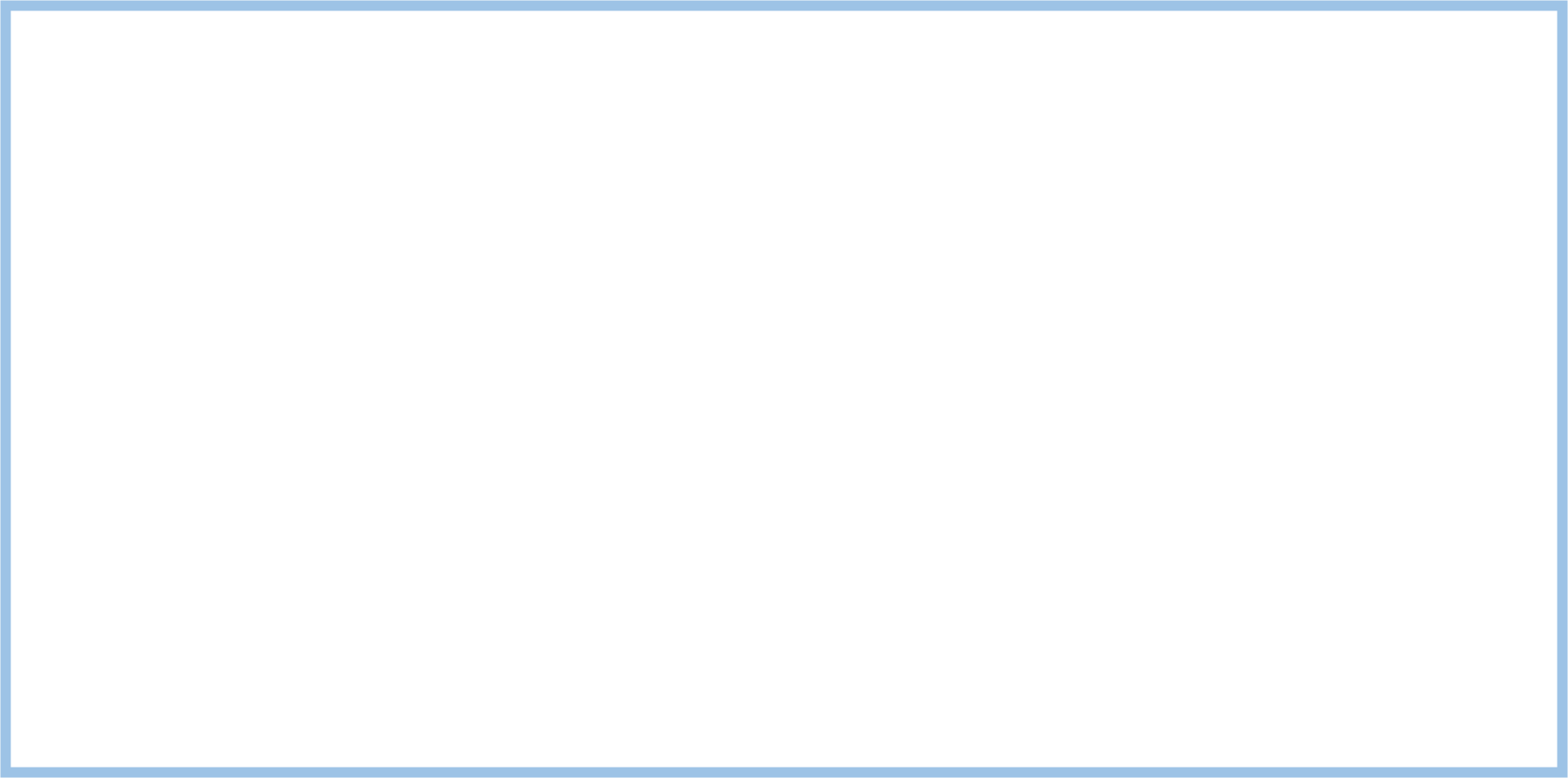 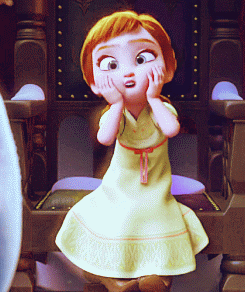 استأنست معاكم اليوم 
ابلتكم فخورة فيكم
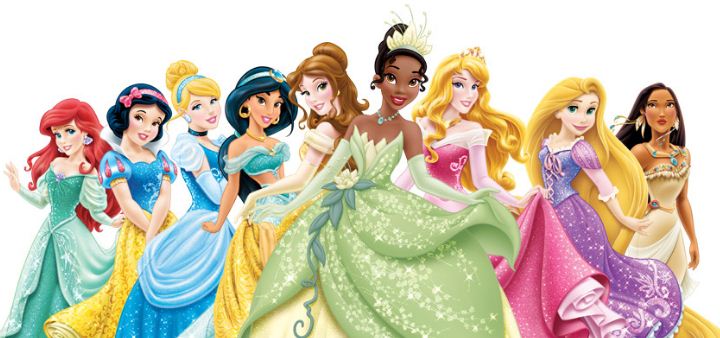 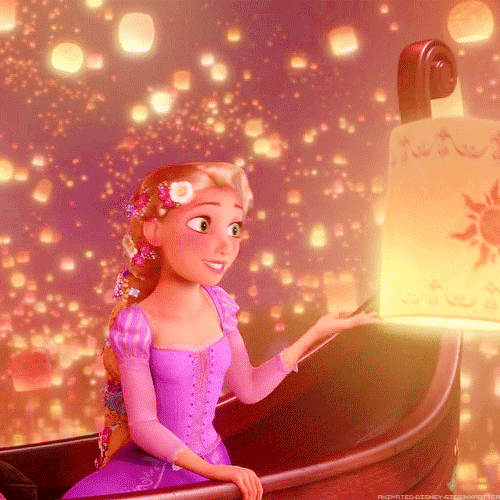 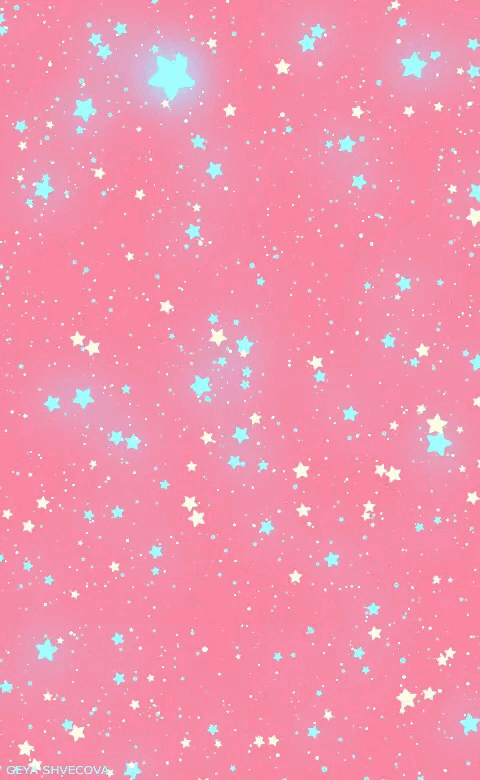 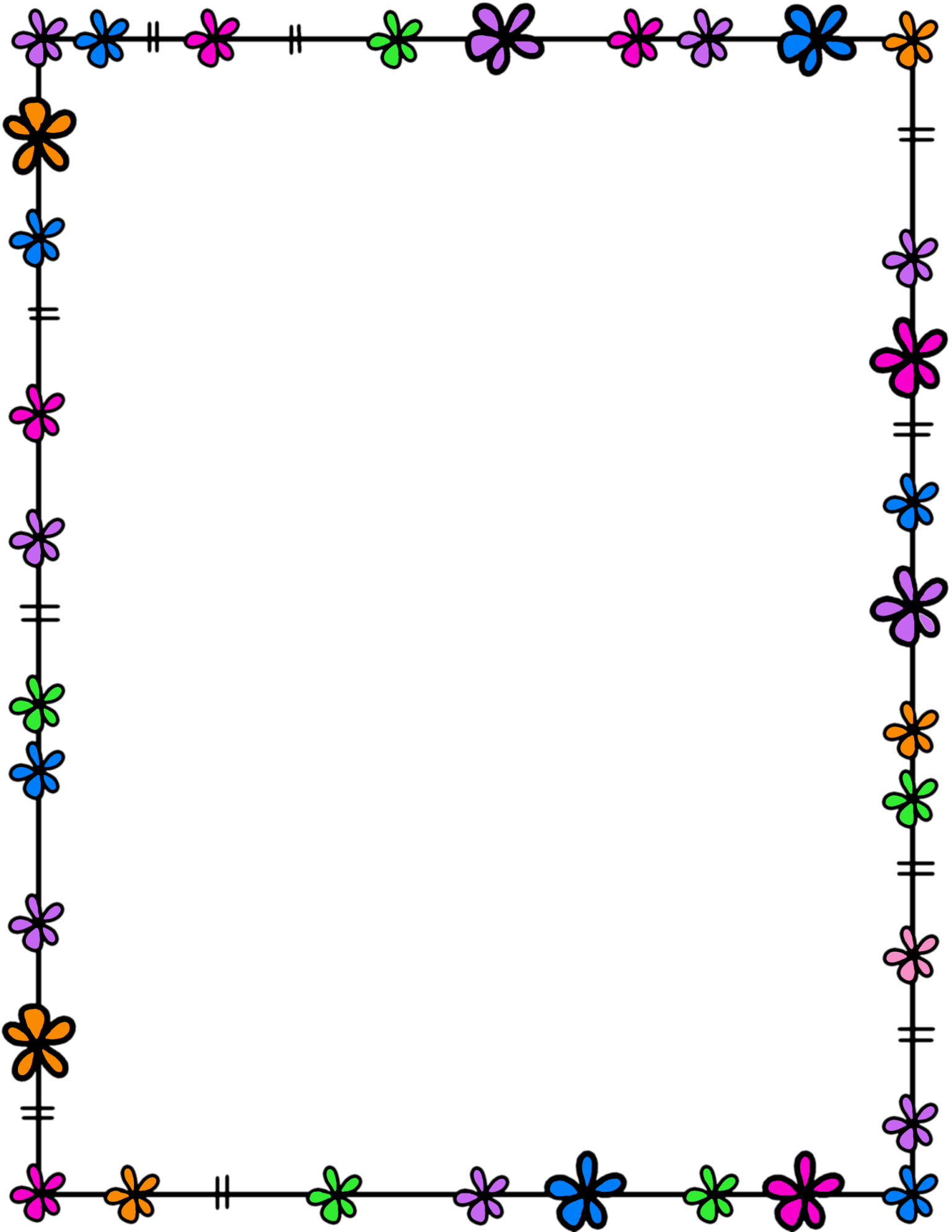 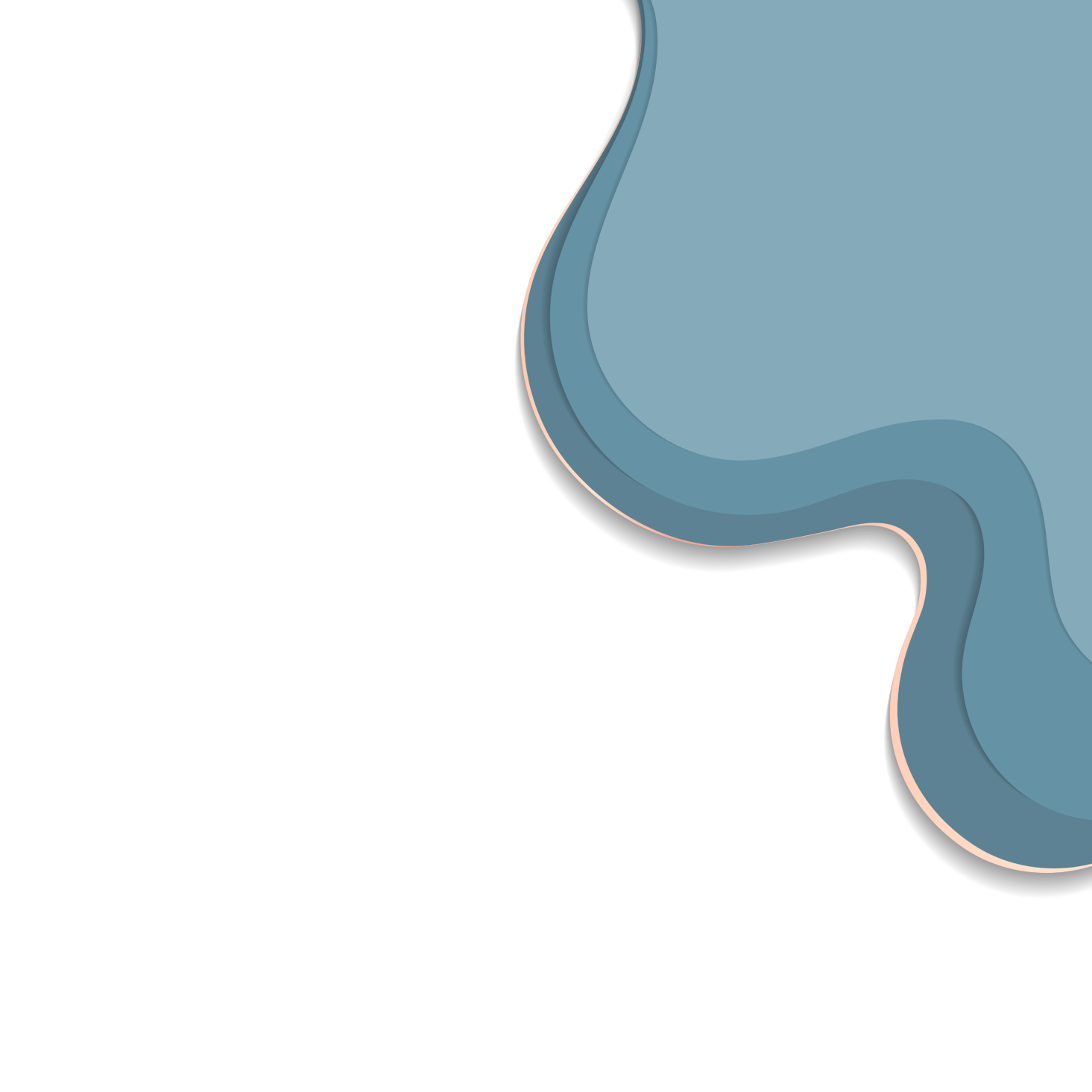 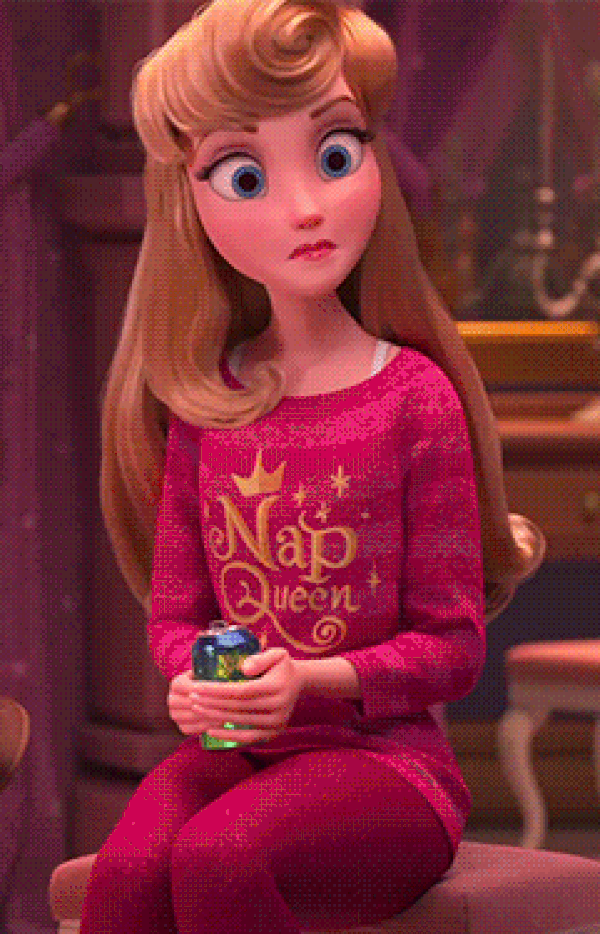 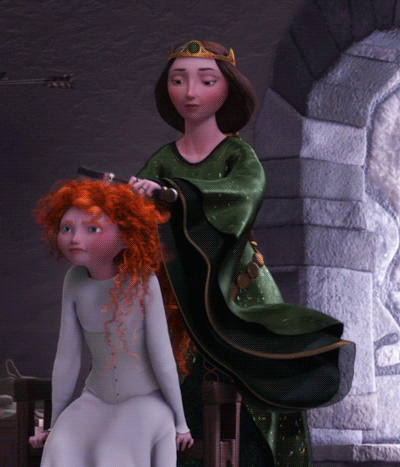 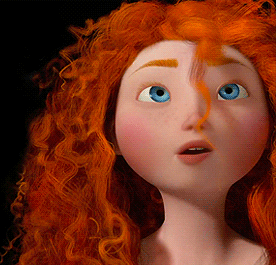 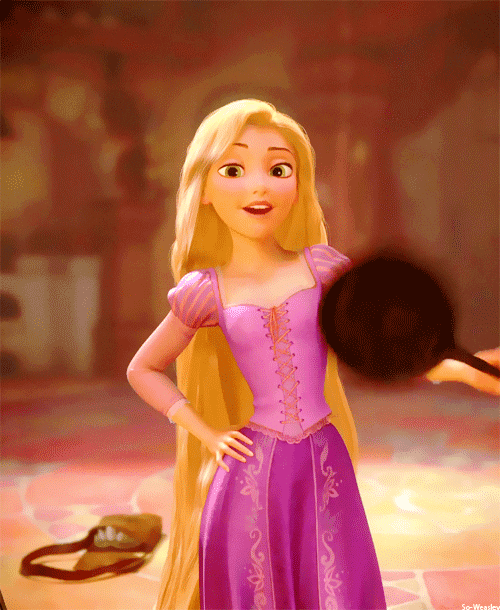 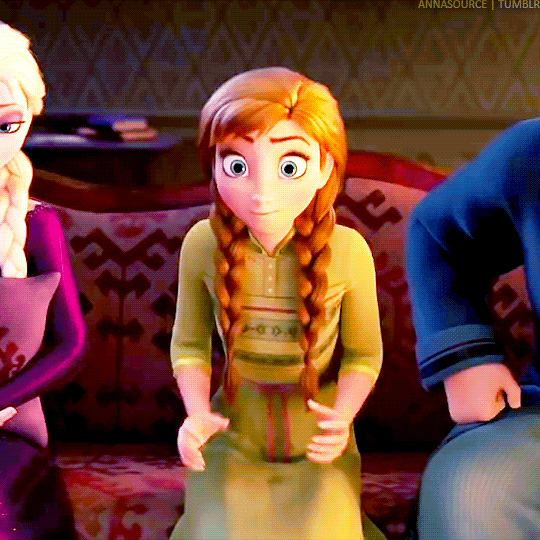 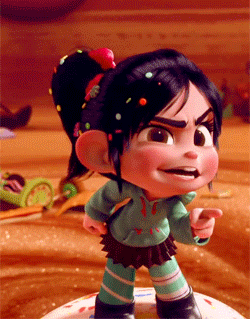 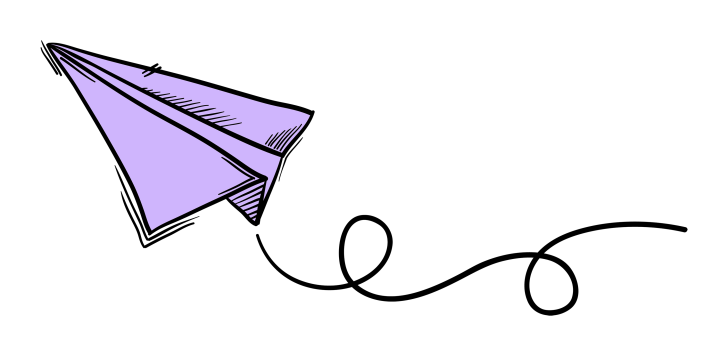 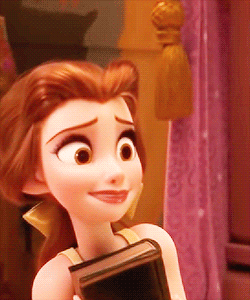 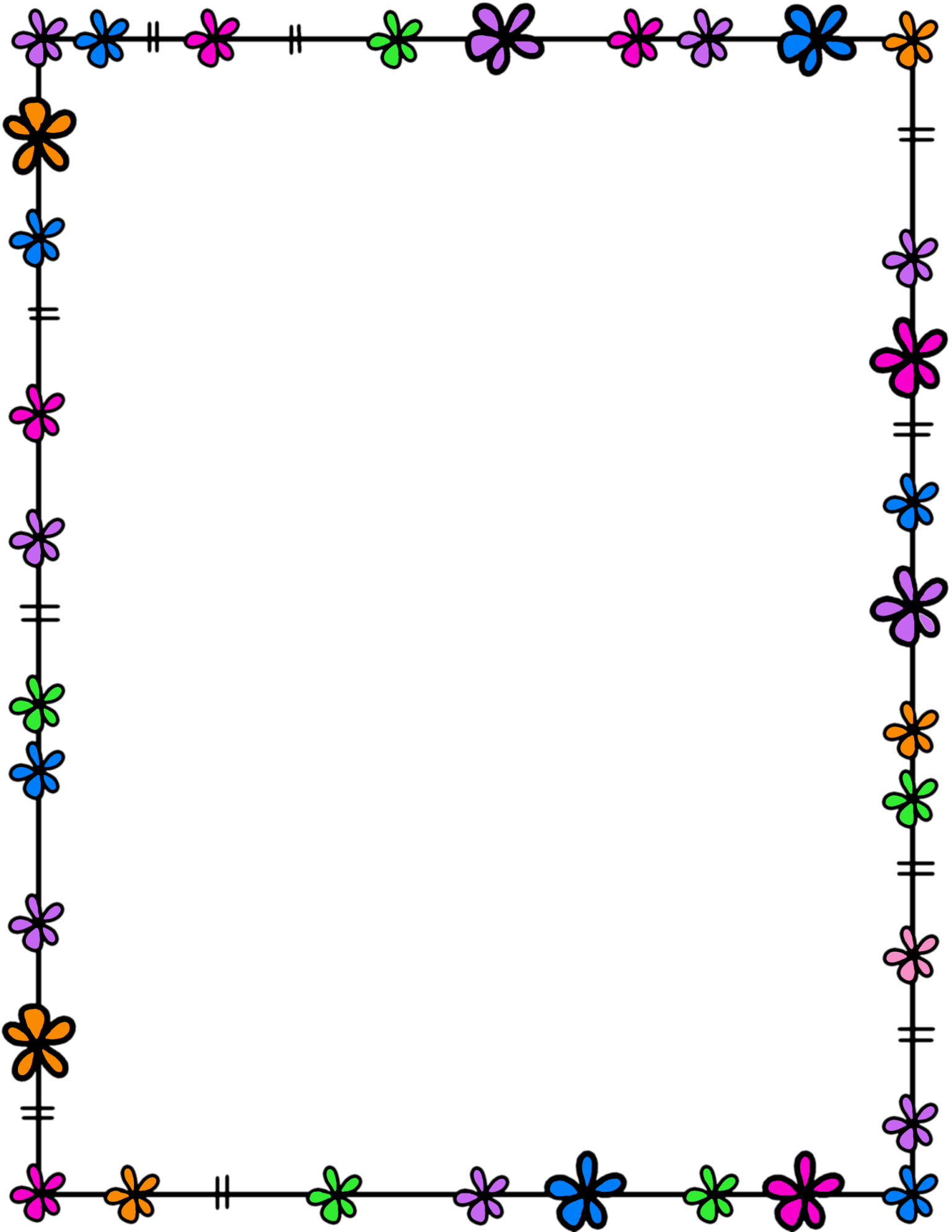 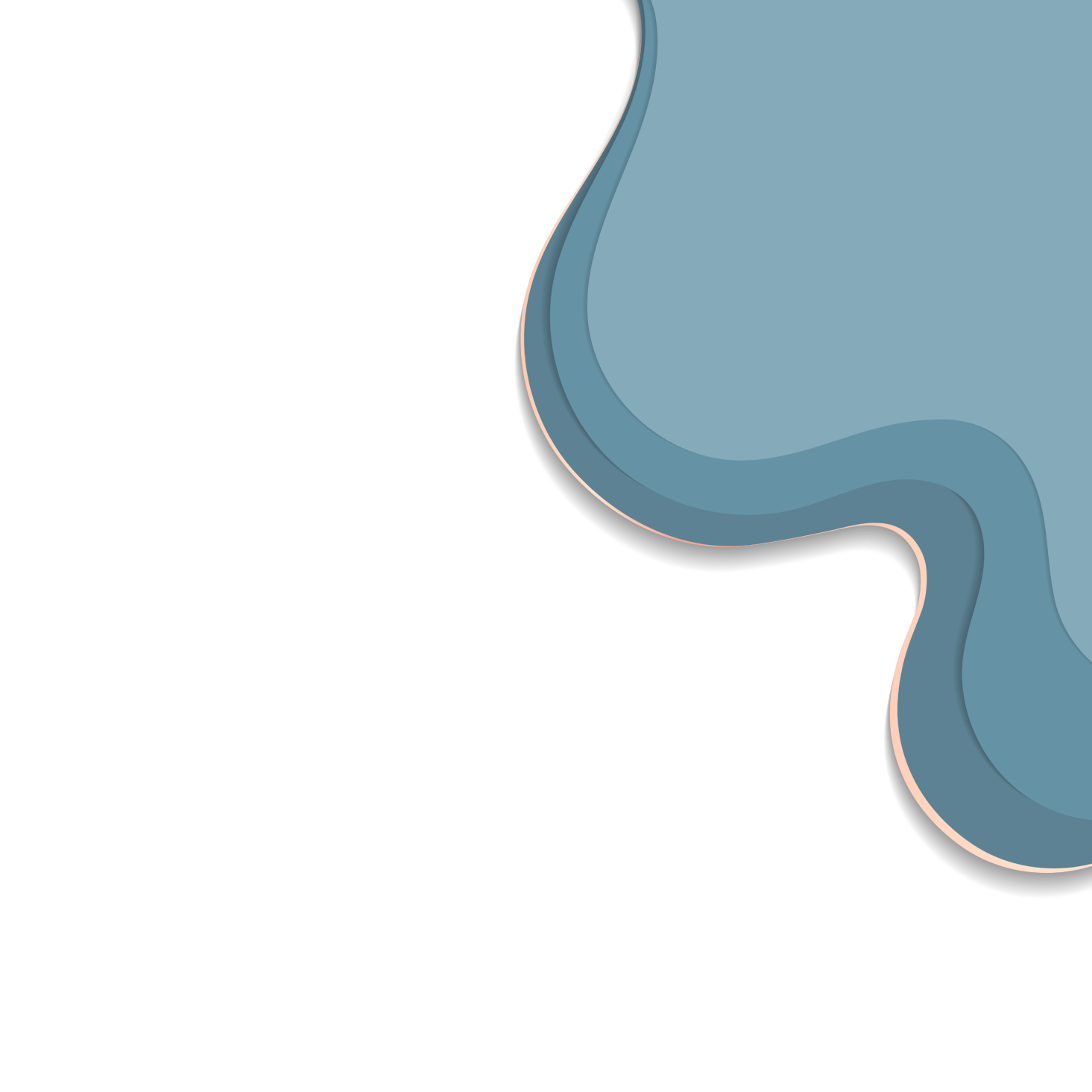 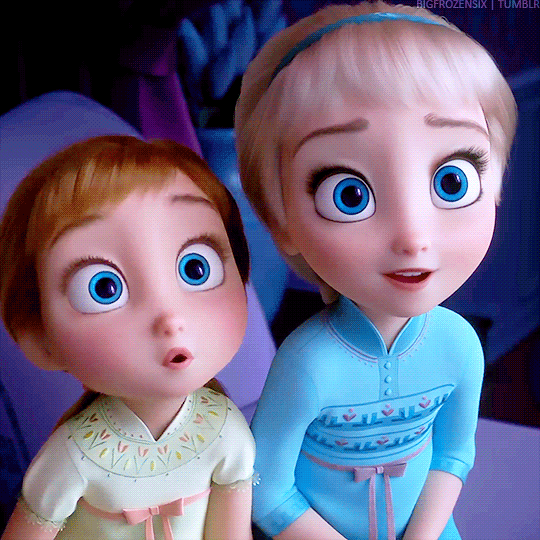 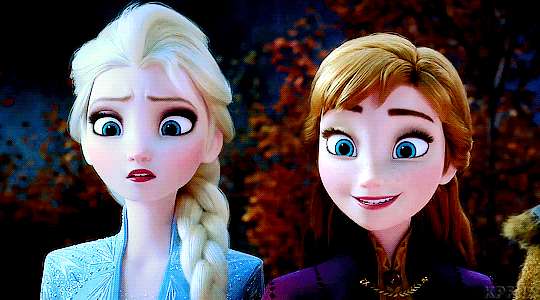 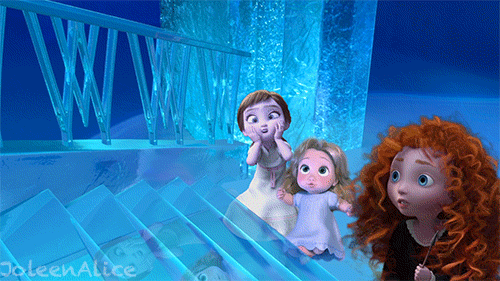 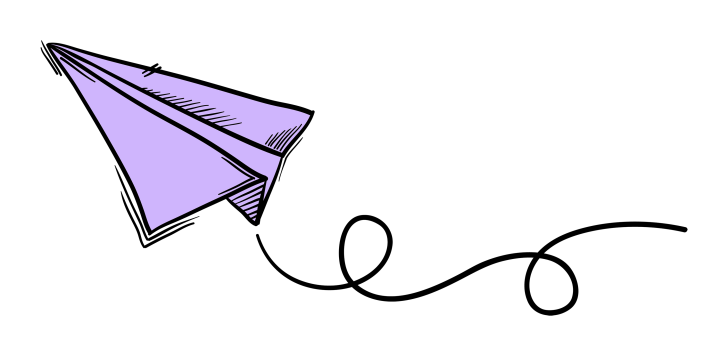 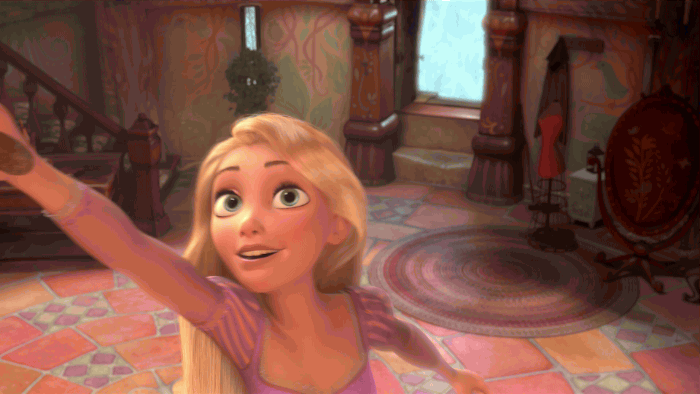 وقت الصلاة
 الصلاة أهم
وقت الصلاة
 الصلاة أهم
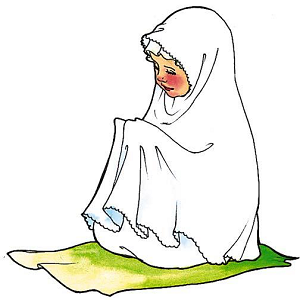 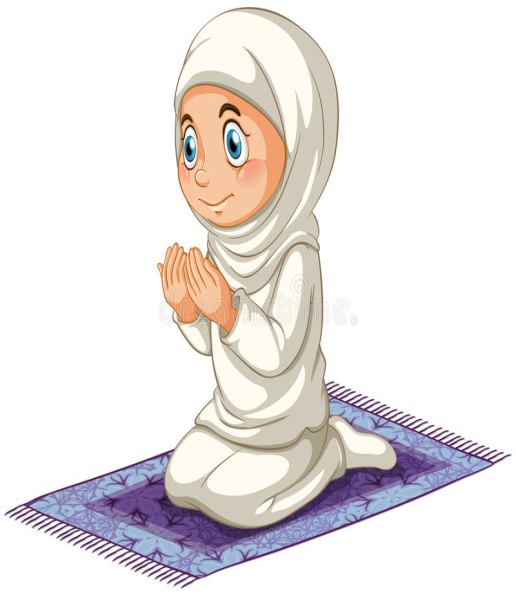 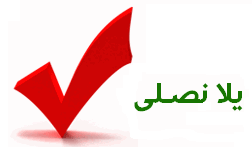